SRI POORNAPRAJNA EVENING COLLEGE, UDUPI
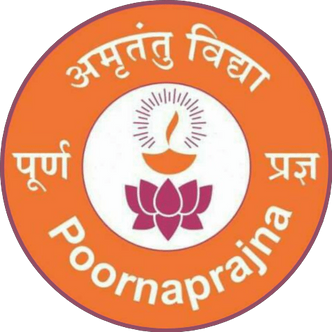 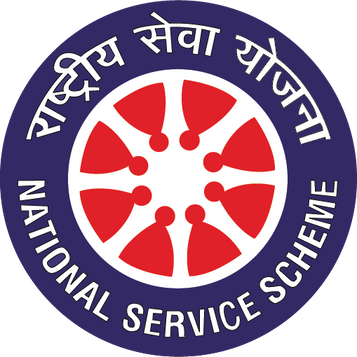 NATIONAL SERVICE SCHEME
Presentation Title
‹#›
NATIONAL SERVICE SCHEME
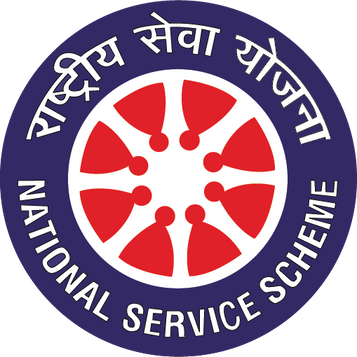 Subtitle
MOTTO
The Motto of NSS "Not Me But You", reflects the essence of democratic living and upholds the need for self-less service. NSS helps the students development & appreciation to other person's point of view and also show consideration towards other living beings.
NOT ME BUT YOU
Service
Presentation Title
‹#›
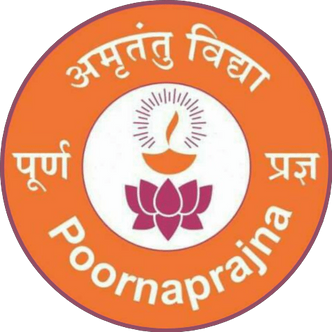 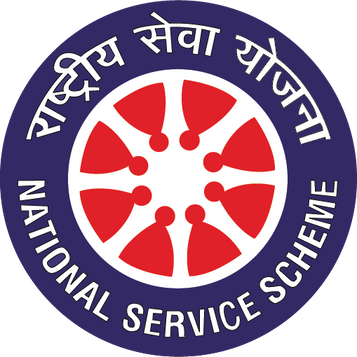 NSS in SPEC
NSS has two units and two officers Mr.Chiranjan K Sherigar & Dr.Prajna Marpally.
NSS is the major association in which more and more students have enrolled  themselves. Over the years there has been a presently steep rise in the enrollment of  our students as NSS volunteers. As there was literally a ‘thronging’ for enrollment  which the single unit in existence on our college could not entertain, one more unit  was sought for the college which was promptly sanctioned by the University in 2014-15. Since then both the units are growing in strength not only in terms of  volunteers strength but also as regards the solid work of the units and are widely  recognised for putting the best foot forward in propagating the NSS ideals to the  best of their capacity by self-example
Presentation Title
‹#›
Volunteering is the ultimate exercise in Democracy.
Martin Luther King Jr.
Presentation Title
‹#›
PRESENT NSS PROGRAMME OFFICERS
MR.CHIRANJAN K SHERIGARDept. of Commerce
DR.PRAJNA MARPALLYHOD, Dept. of Kannada
Presentation Title
‹#›
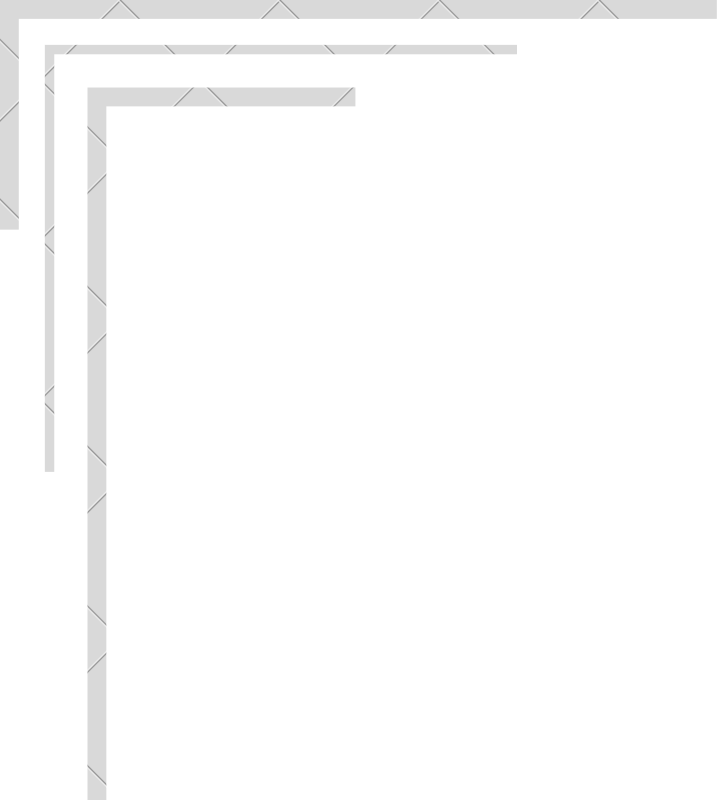 Academic Year  2018-19
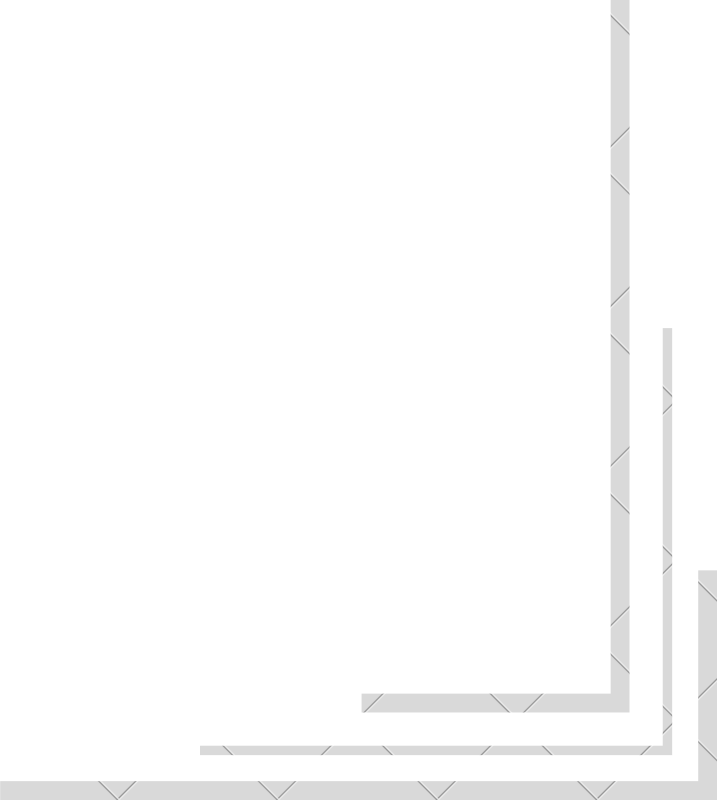 International Yoga Day Celebration on 21st  June 2018
Chief guest :- Mr.  Chinmay  Kashyap
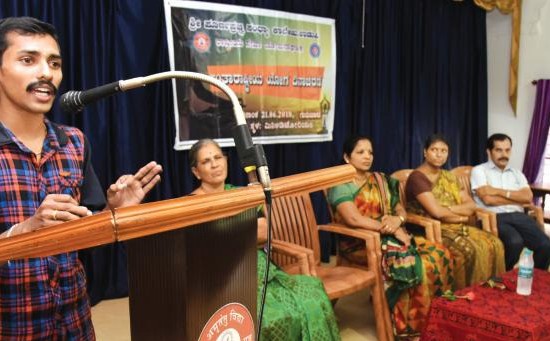 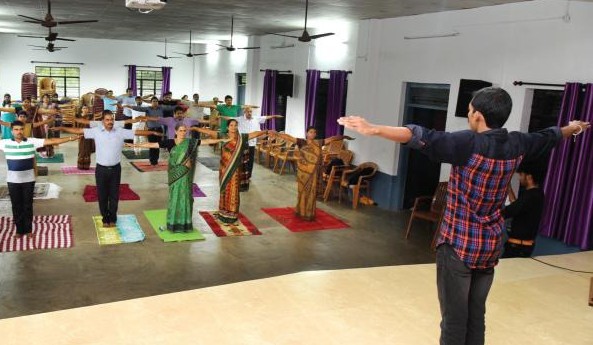 Oath taking by NSS Leaders on 2nd  July2018
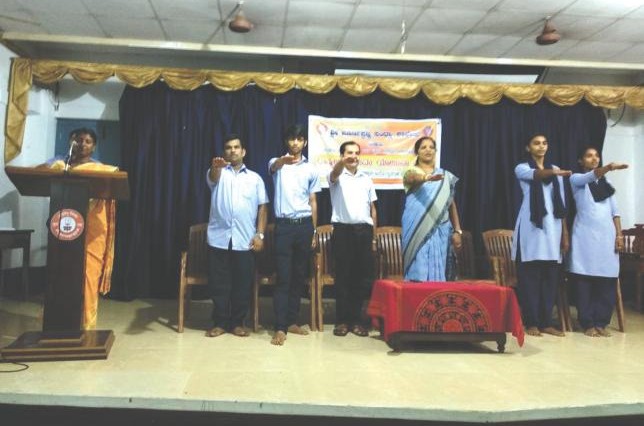 Naati Karyakrama held in  kadiyali on 15th  July 2018
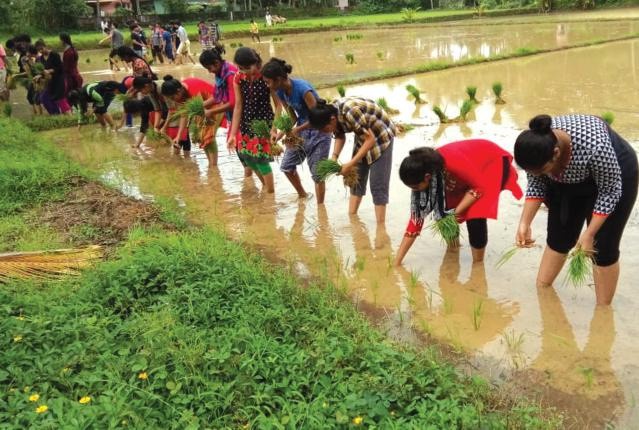 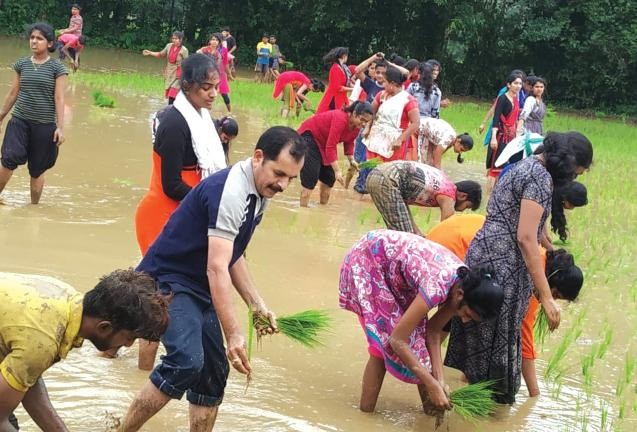 NSS Orientation Programme on 23rd  July 2018
Chief guest :-Smt. Sowmya Shetty
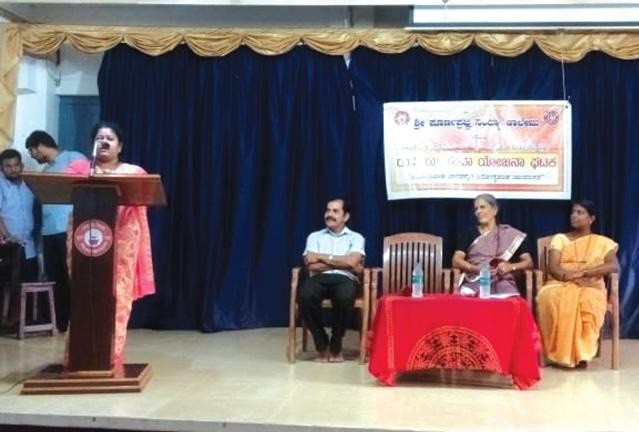 Inauguration of NSS Activities on 27th  August 2018
Chief Guest :- H H Sri Vishwapriya Theertha Swamiji,Mr.C K Manjunath
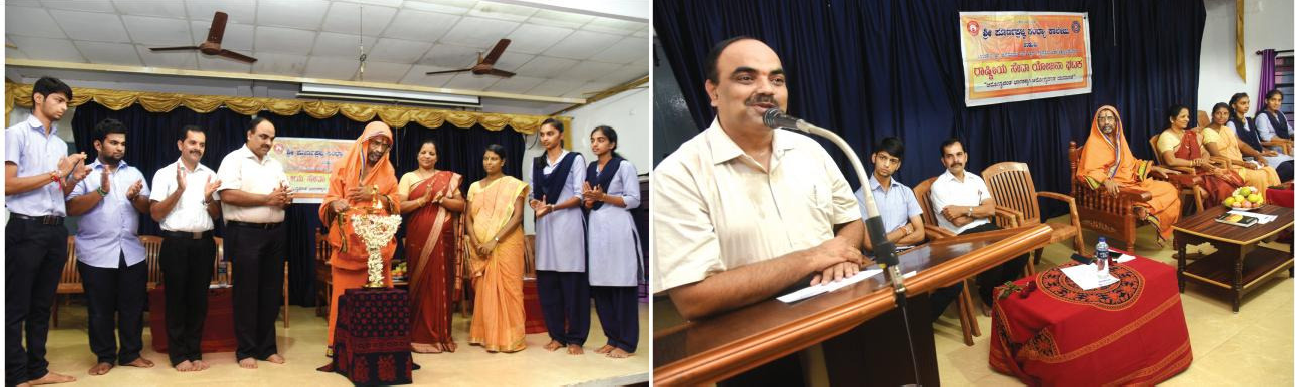 NSS Annual Camp 2018-19
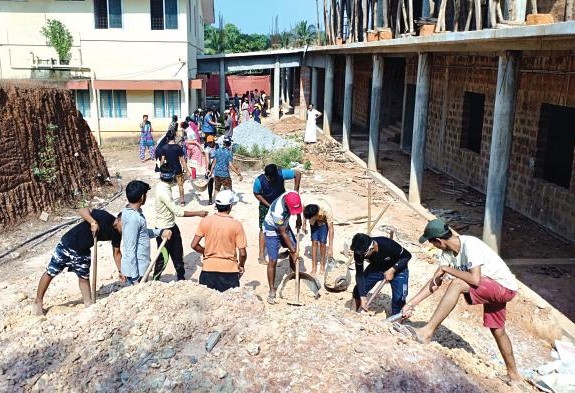 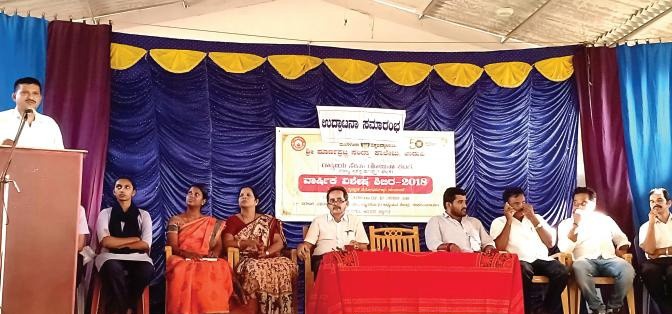 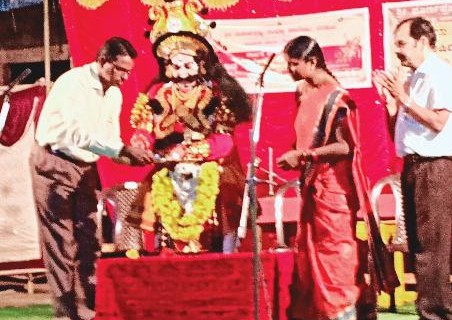 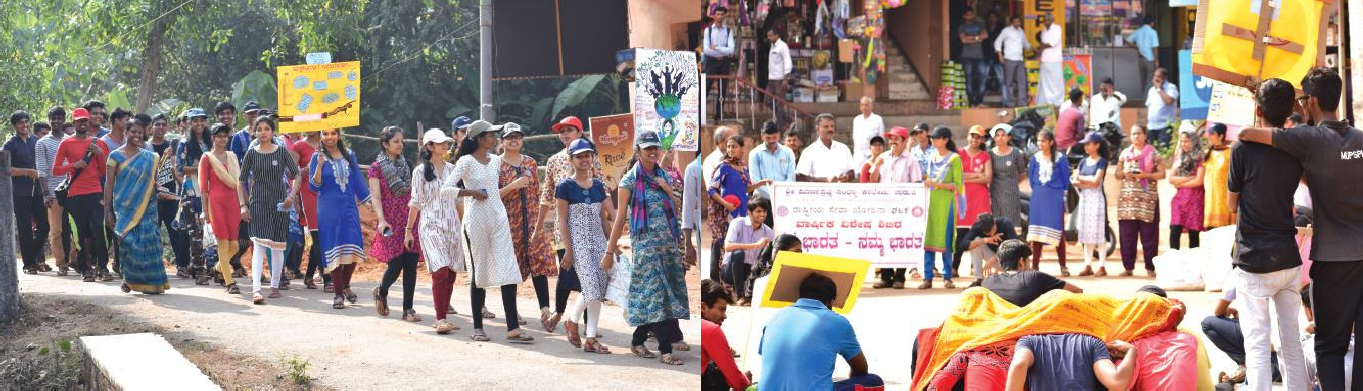 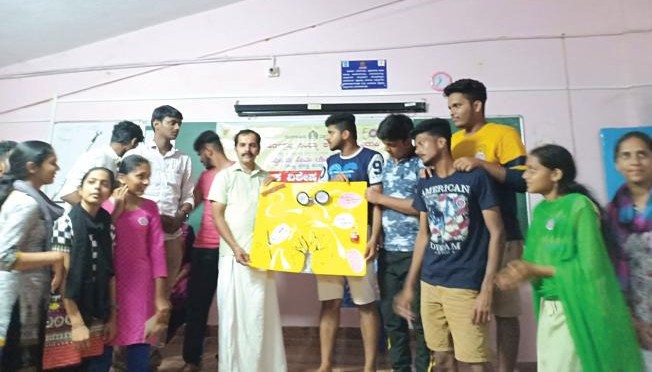 Paying Homage to Martrys of Pulwama Attack
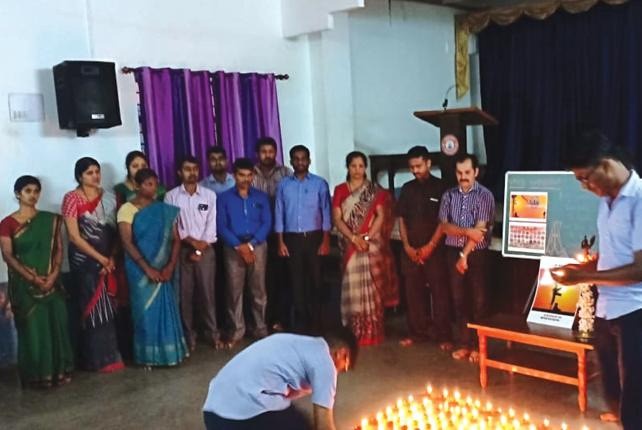 Blood Donation Campaign on 3rd  March 2019
Chief guest :-Mr. Jayakar Shetty
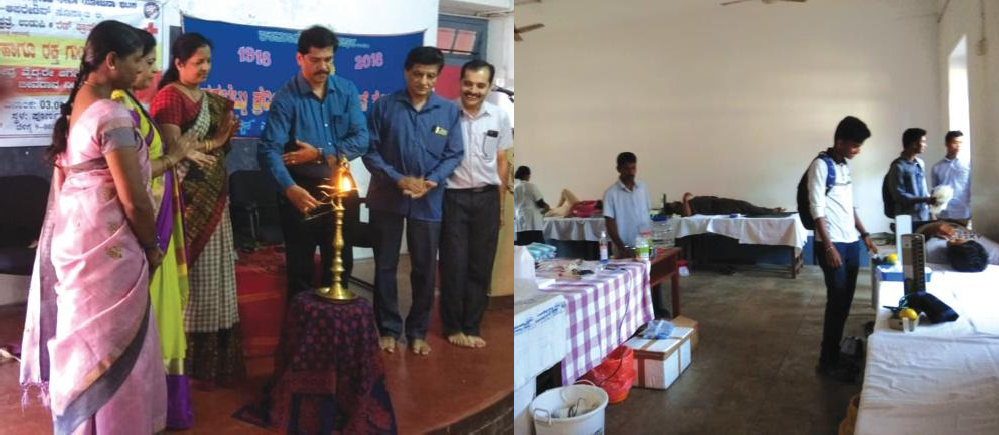 Street play by Students in the Campus on   10th April 2019
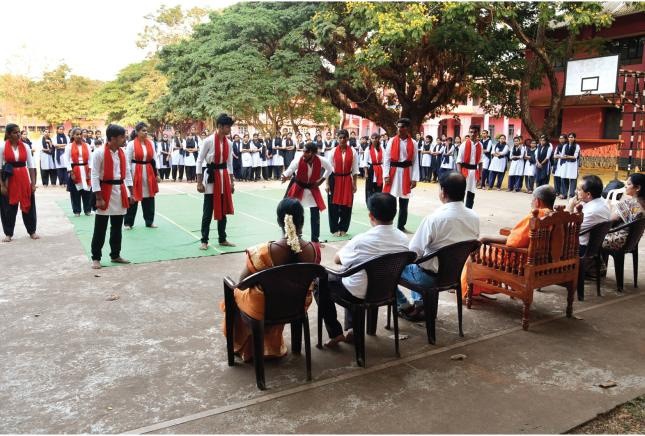 NSS "Samaaropa Samarambha" for the year 2018-19
Chief Guest :- H H Sri Vishwapriya Theertha Swamiji,Mr. Pradeep Kumar, Sri Aaroor Thimappa Shetty
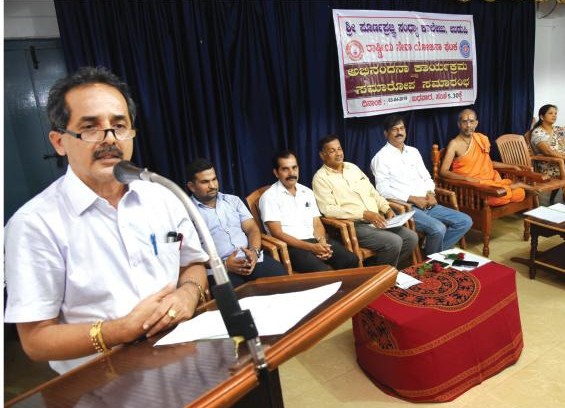 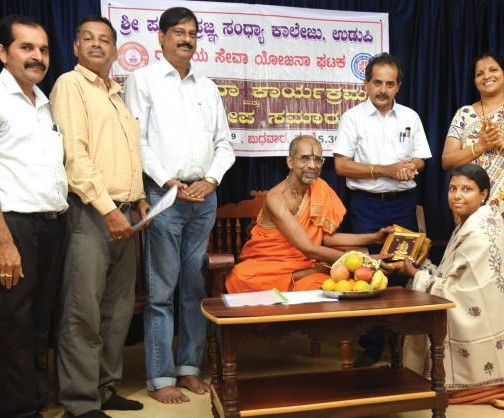 Yuvagama held at MGM, Udupi on   29th September 2018
Our Volunteers secured first place in the competition.
University Level NSS Leadership Camp  in Konaje from 17th to 23rd July, 2018
Students Participated:-
Apoorva
Kiran
Unnati
Venkatesh Prasad
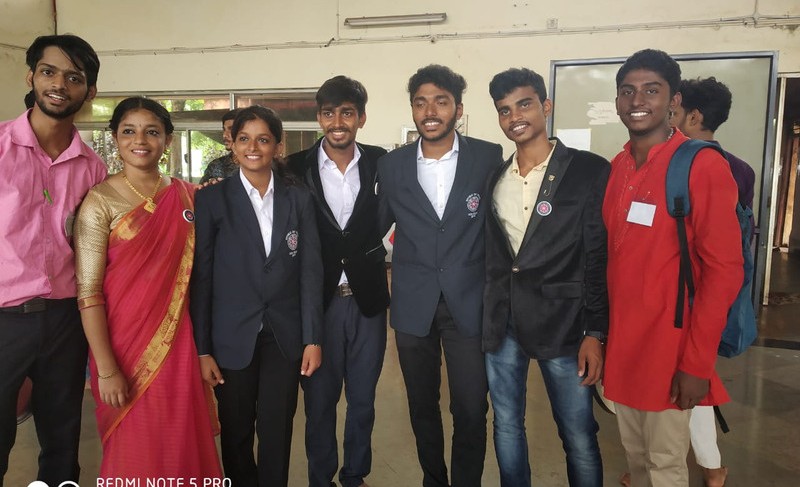 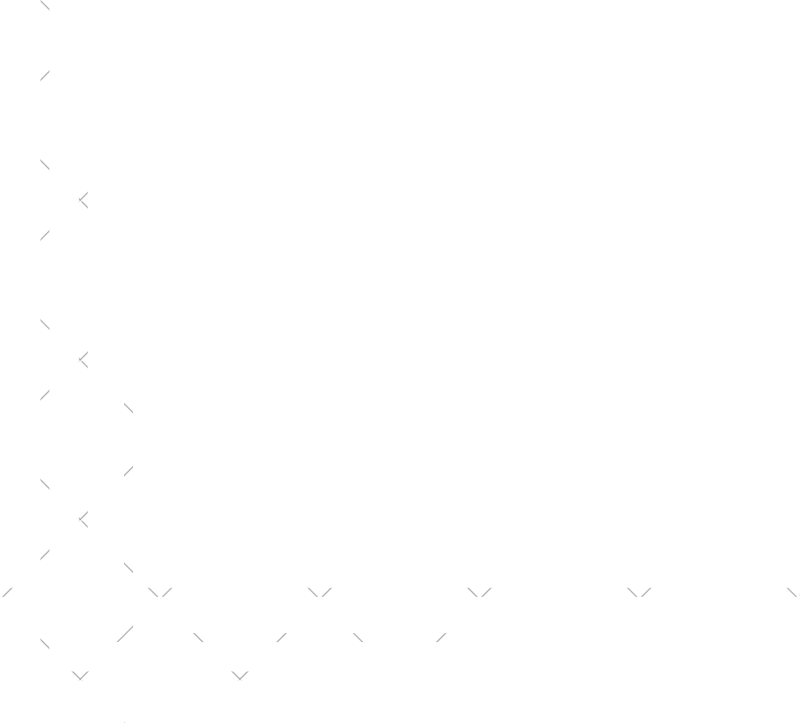 ‘SRUJANA’ 2019 in Canara College ,  Mangalore on 16th September, 2019
Our NSS Volunteers won first place in  poetry writing competition.
Academic Year  2019-20
International Yoga Day Celebration on 21st  June 2019
Resource person :- Smt.Sowmyashree.H
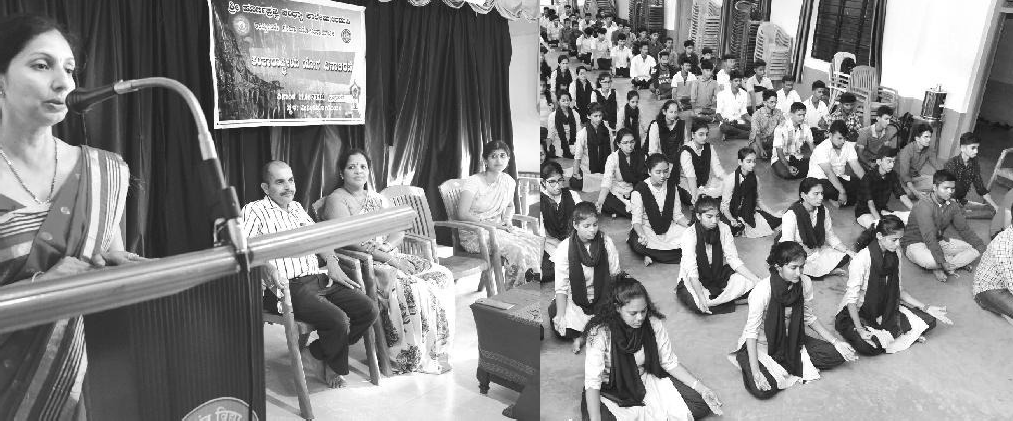 NSS Orientation Programme on 3rd  July 2019
Resource Person:- Prof. Prakash
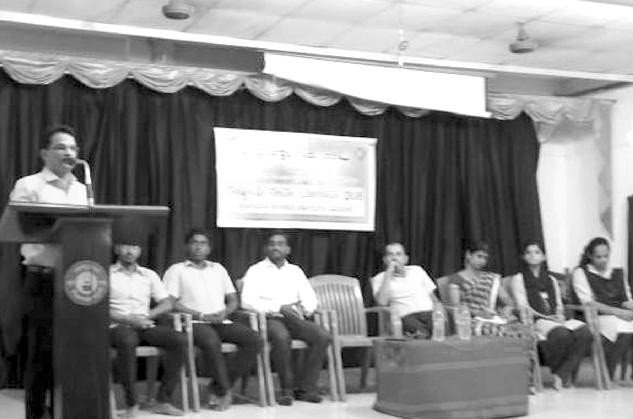 Naati Sambhrama held in Kota, Saligrama on  7th  July 2019
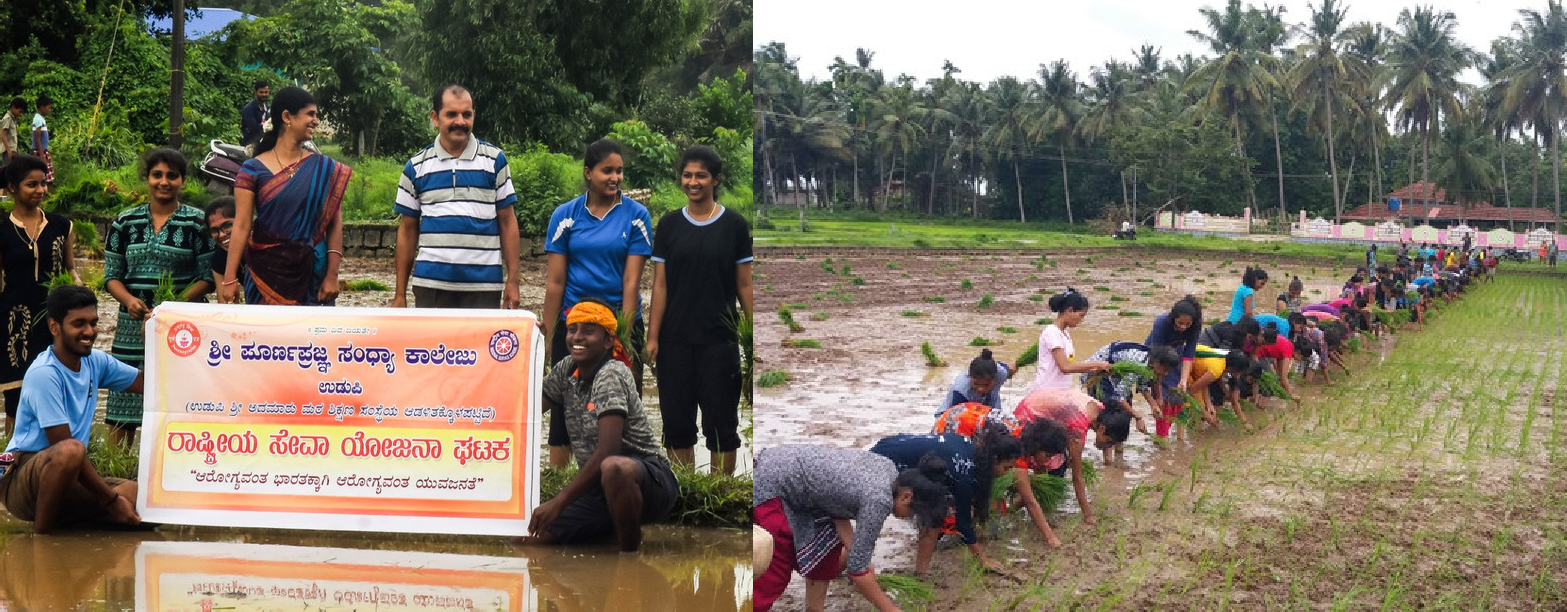 Vanamahotsava held at Poornaprajna College, Udupi  on 12th  July 2019
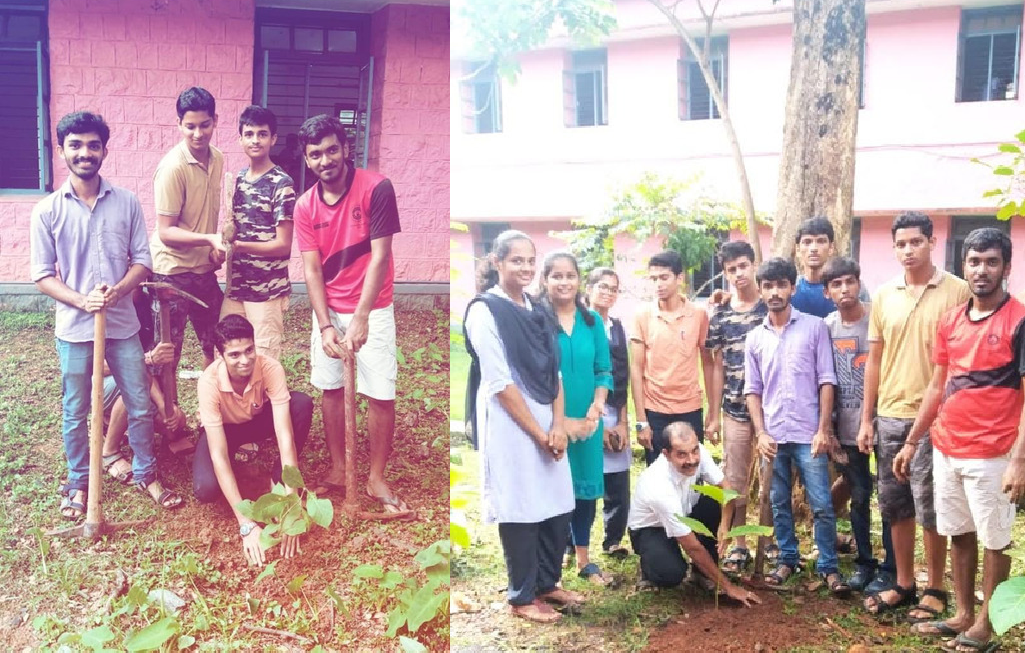 Inauguration of NSS Activities for the year 2019-20
Chief Guest:- H.H Sri Vishwapriya Theertha Swamiji , Dr. Bhaskar Shetty
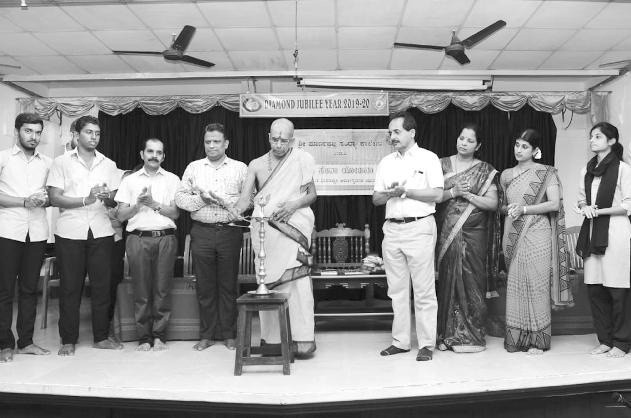 Vanamahotsava held at Poornaprajna College , Admar on  
27th  July 2019
Chief Guest:- Sri Pradeep Kumar
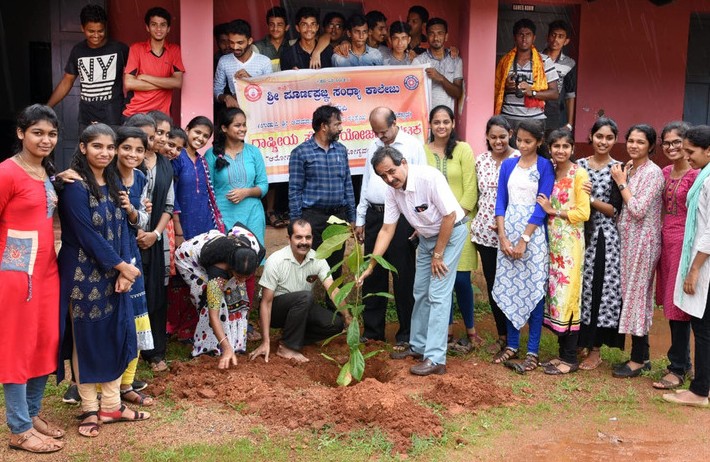 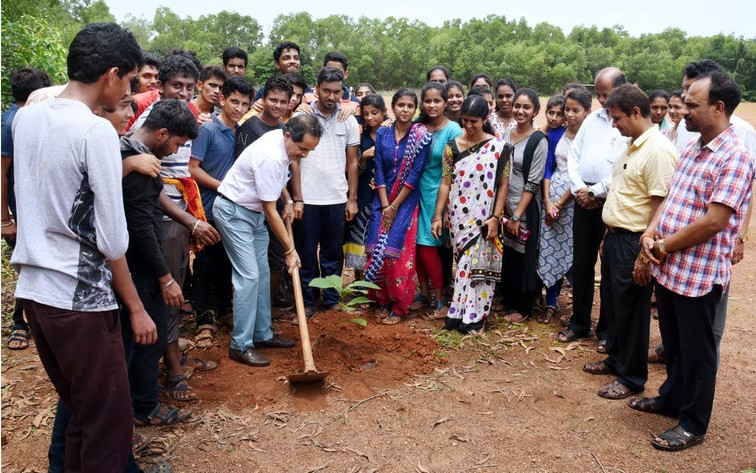 Campus Cleaning Programme for  Independence Day on 15th  August 2019
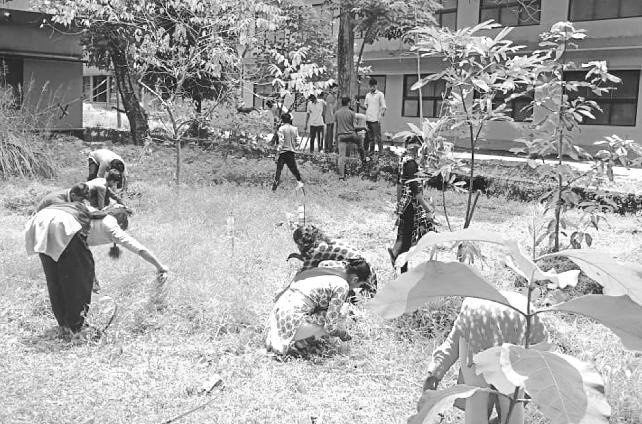 Waste Paper Management Campaign on  10th  September 2019
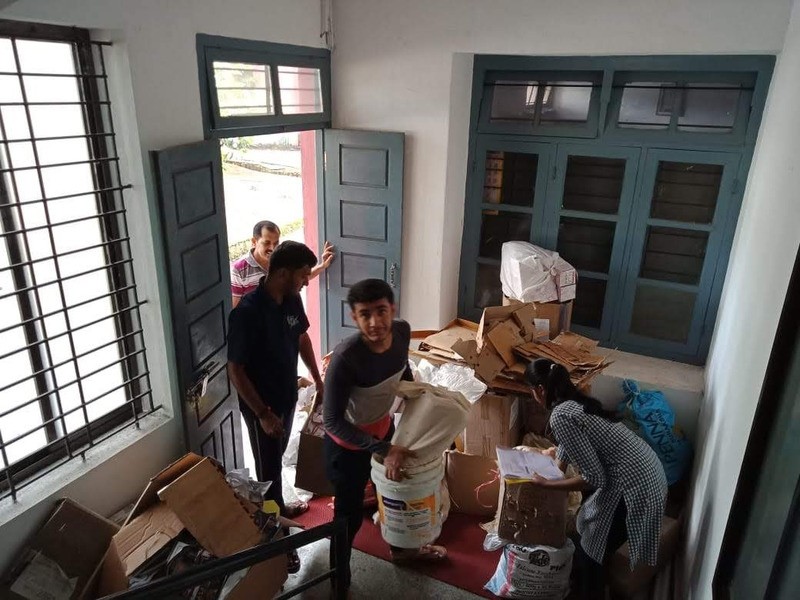 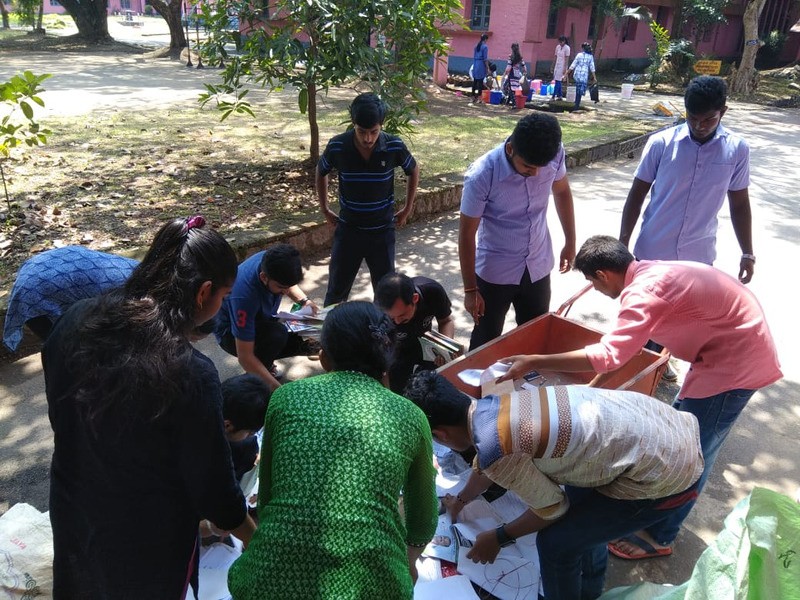 Road Safety Awareness Programme in the year  20th  September 2019		Resource Person :- R.T.O Sri Vishwanath Nayak
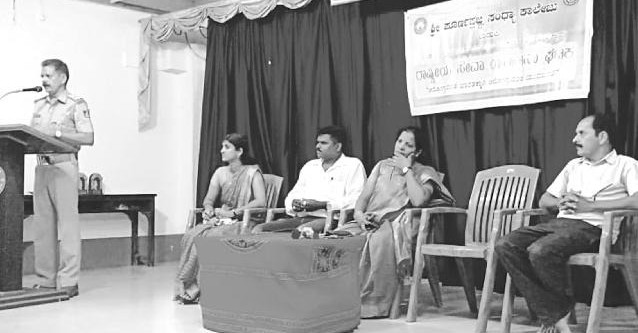 Beach Cleaning Campaign held on 21st   September 2019
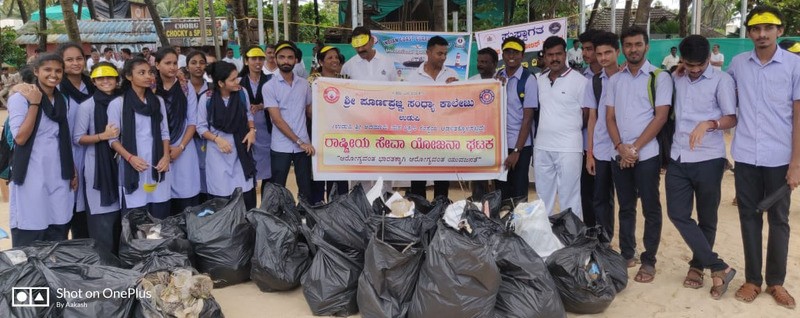 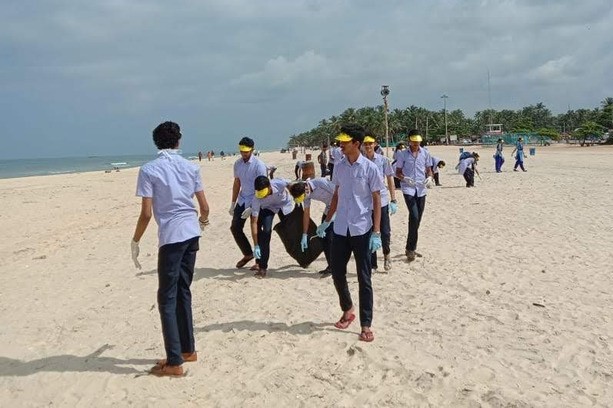 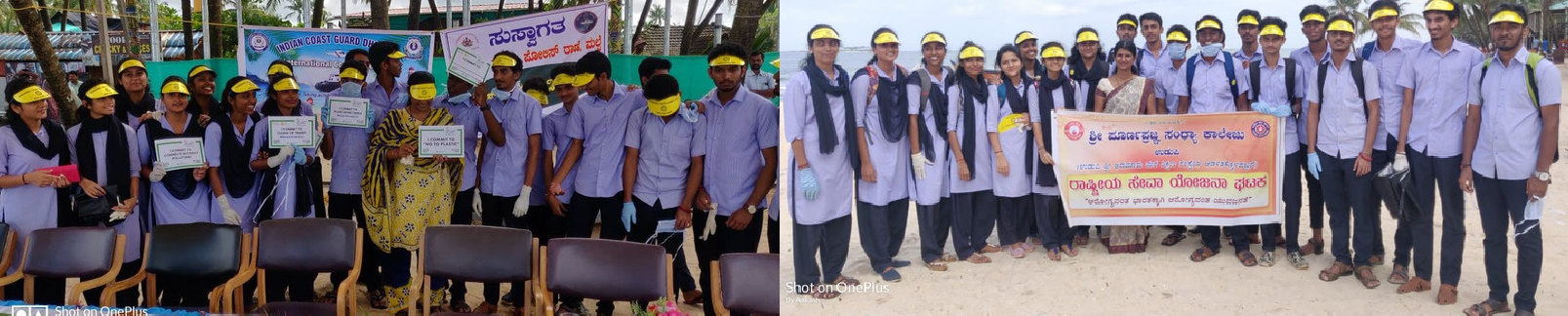 Fund Collected for the Welfare of Kodagu People on 29th September 2019
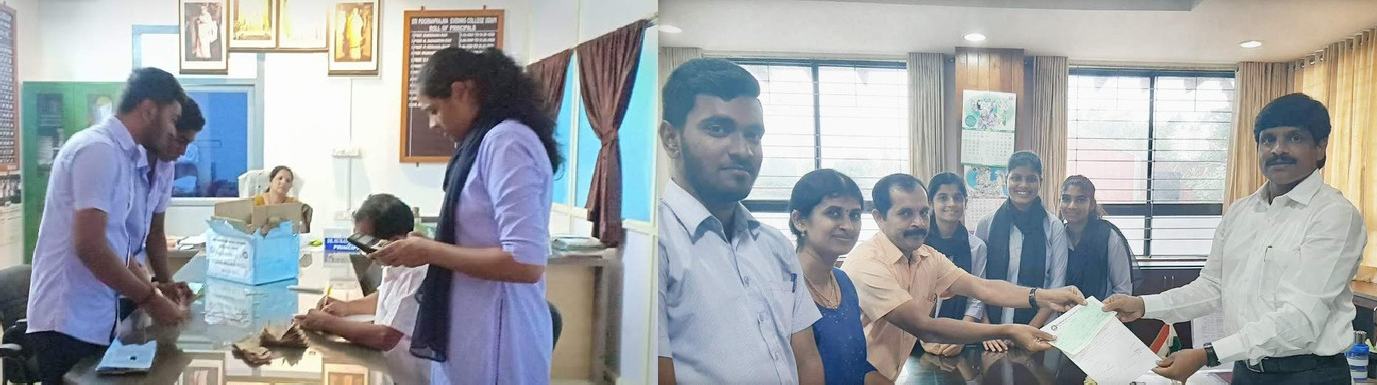 Campus Cleaning on the occassion of  Gandhi Jayanthi on 2nd  October 2019
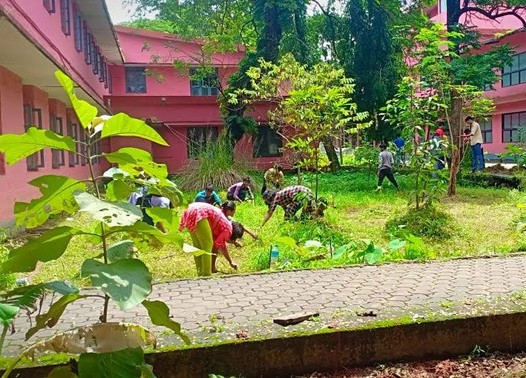 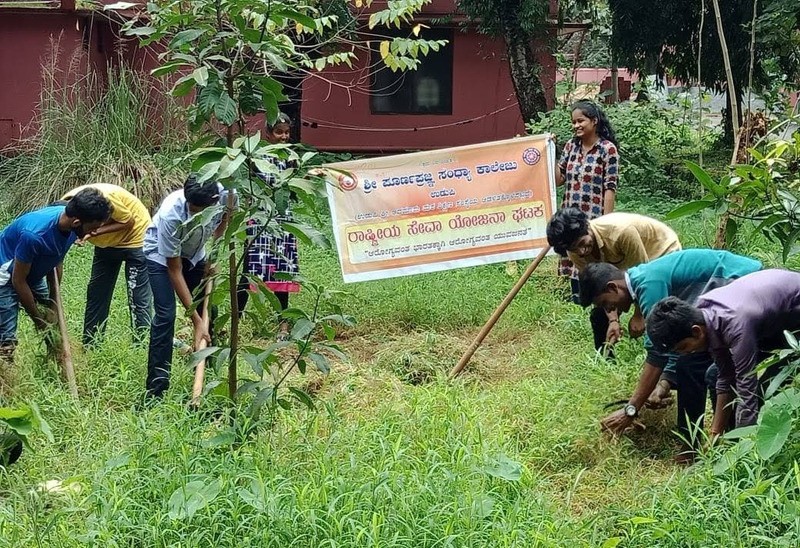 Vrukshotsava Celebration on 4th  October 2019
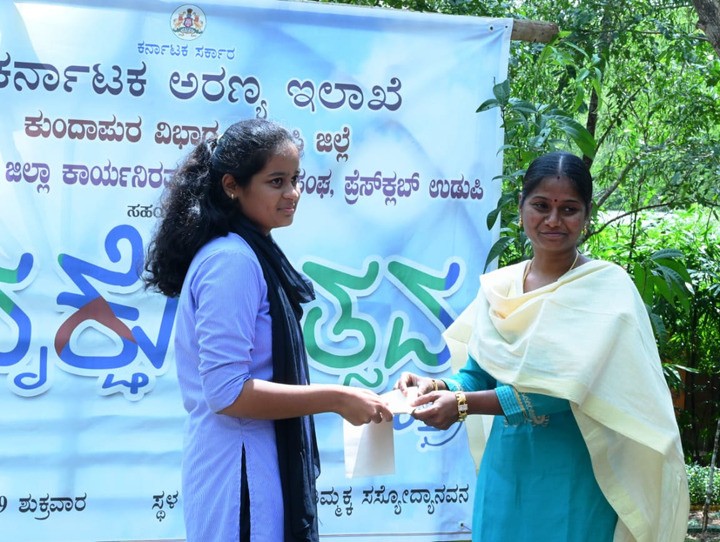 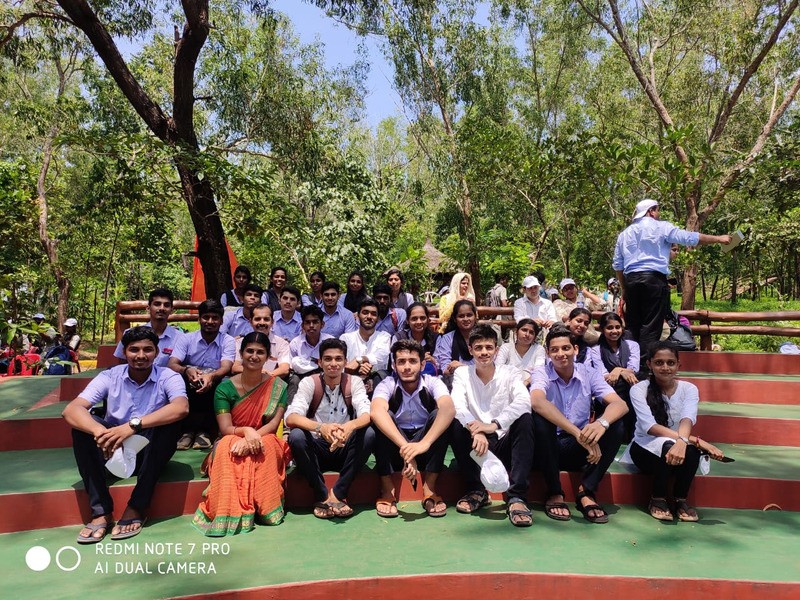 NSS Annual Camp 2019-20 from 21st to 27th December 2019
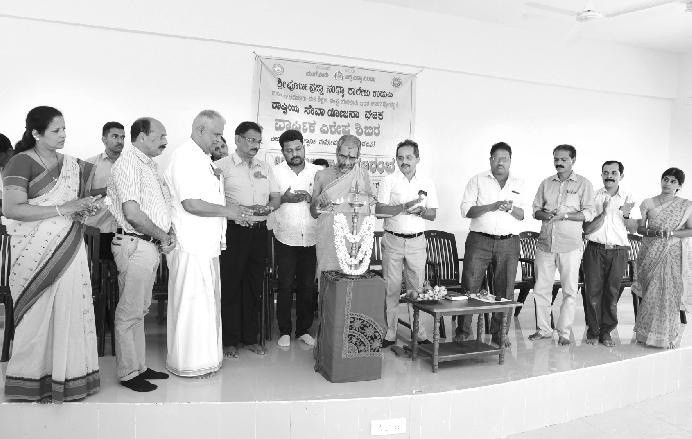 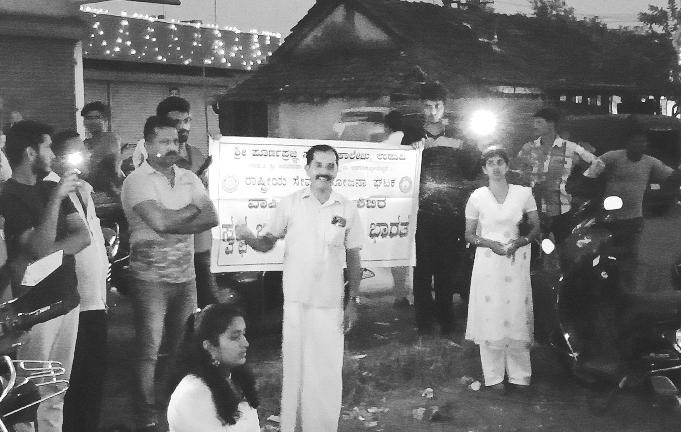 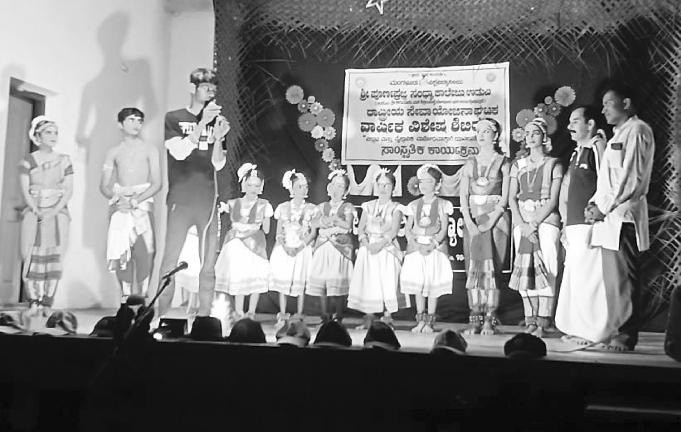 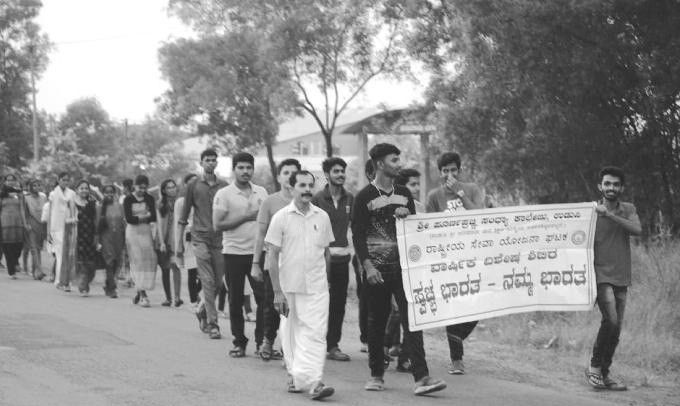 Anti-Tobacco Pledge By Staff and Students on  11th  January 2020
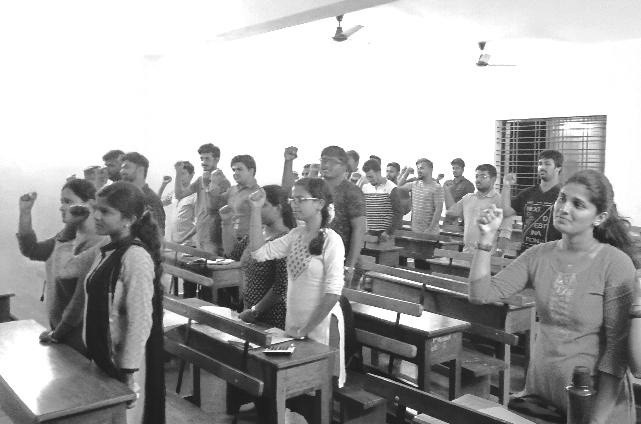 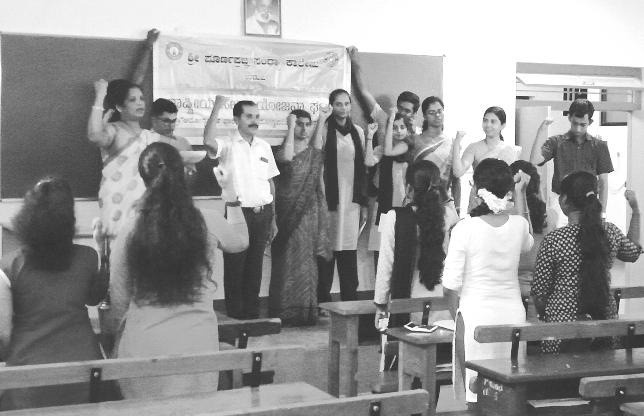 National Youth Day Celebration on 12th  January 2020
Chief Guest:-Mr. Suprasad Shetty  Resource Person:- Mr Karthik Kunder
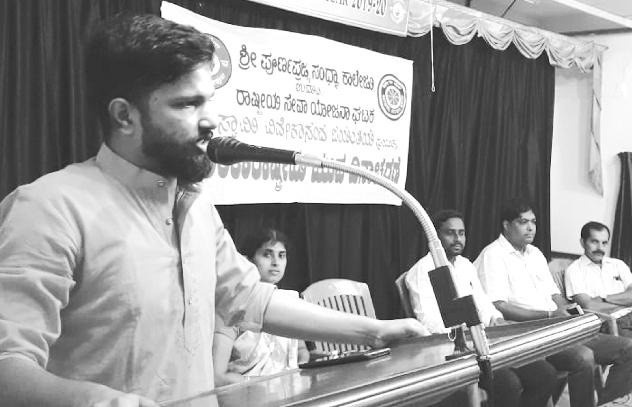 Shramadana on the occasion of Admar Mutt  Paryaya 21st  January 2020
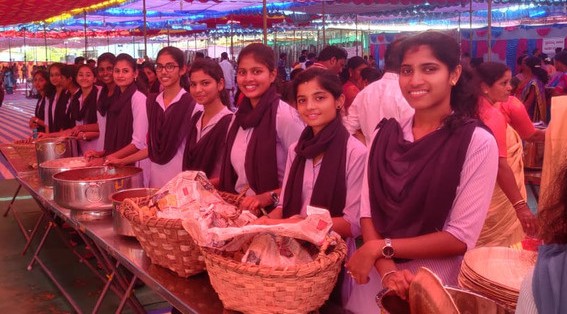 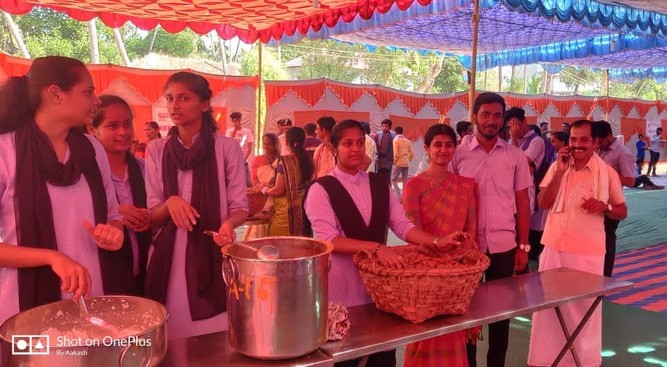 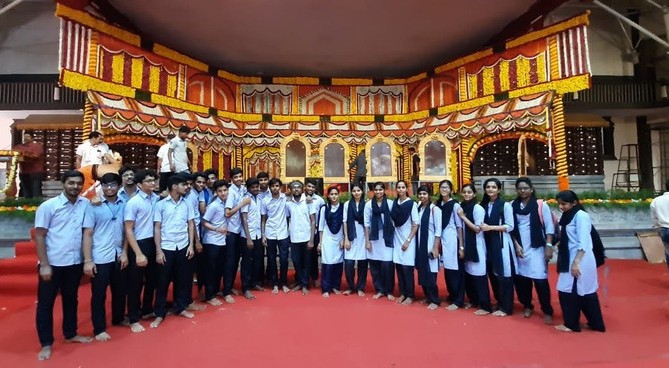 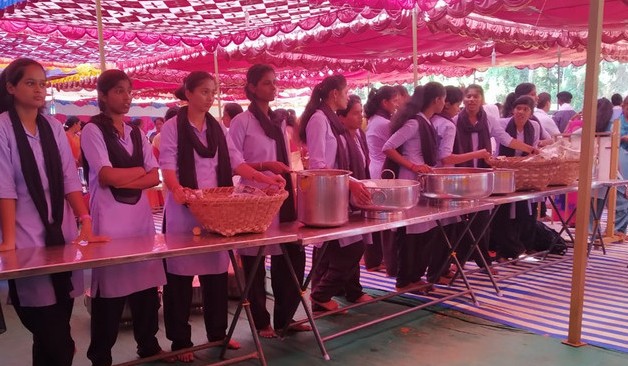 Anti-Tobacco Consumption Programme and Poster Making  Competition held in Government High school ,Uppuru on  11th  February 2020
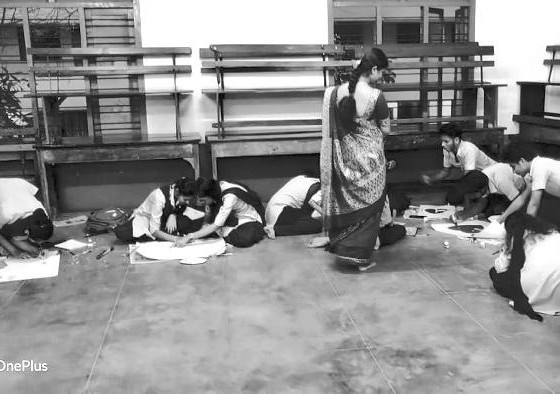 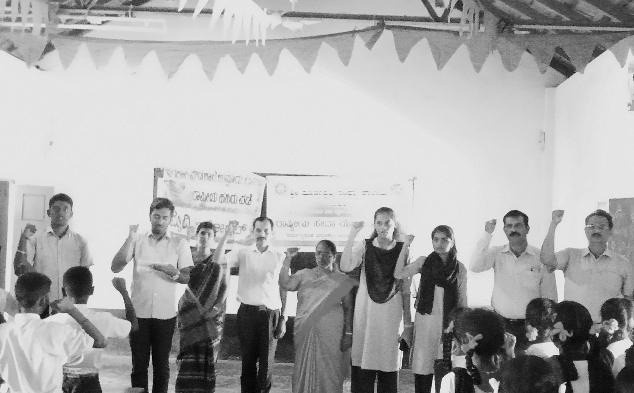 Aids Awareness Poster and Collage Making  Competition on 12th February, 2020
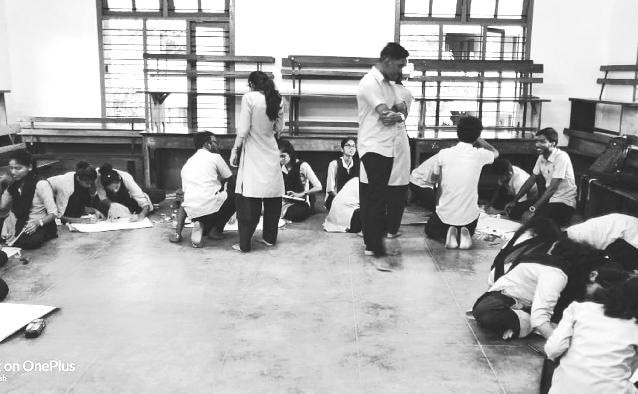 Aids Awareness Programme on
  28th  February 2020
Resource Person :- Sri Mahabaleshwar,Sri Sripati G U
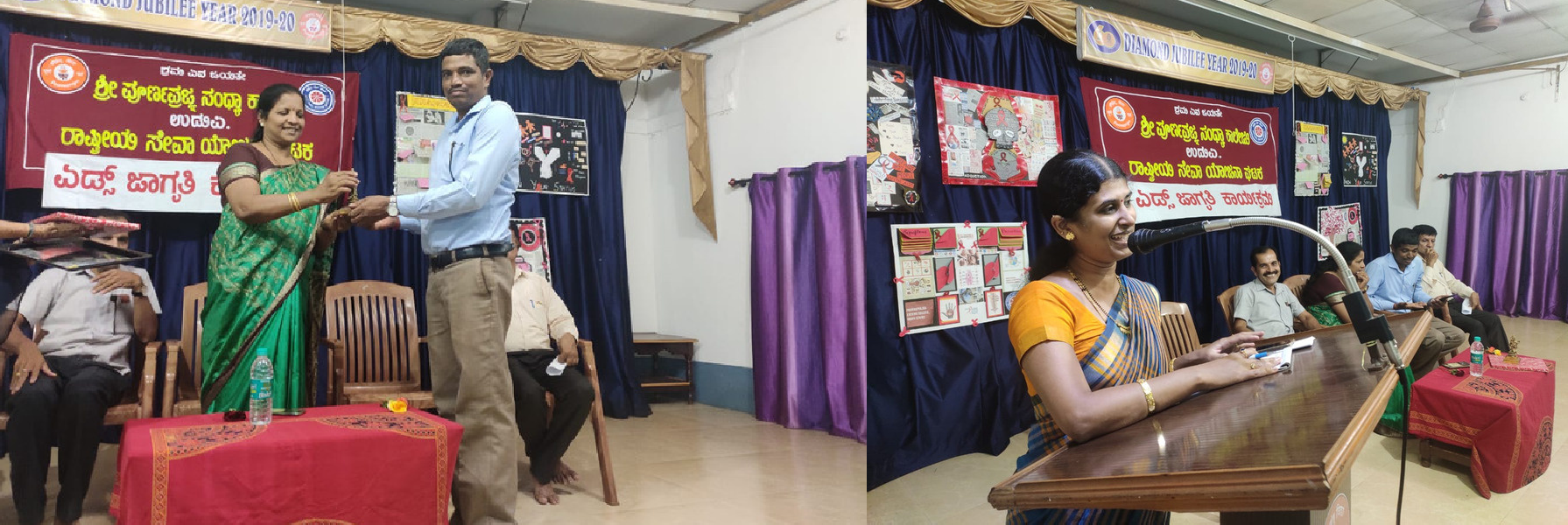 Blood Donation Campaign on 1st March 2020
Chief Guest :-H H Sri Vishwapriya Theertha Swamiji , Mr. Naveen
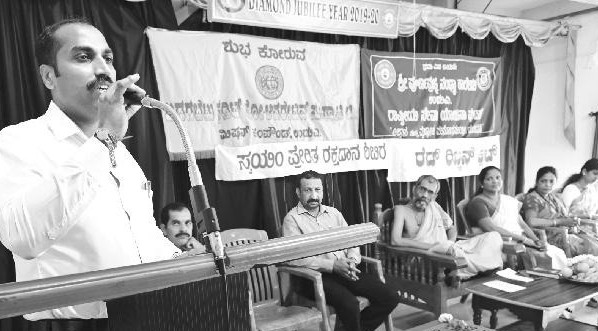 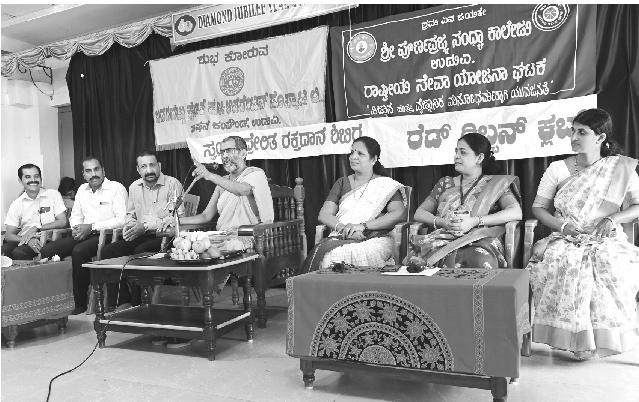 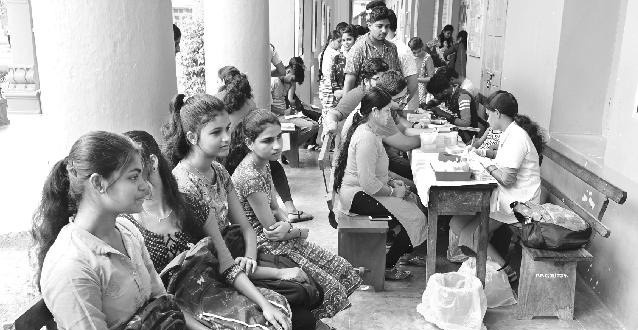 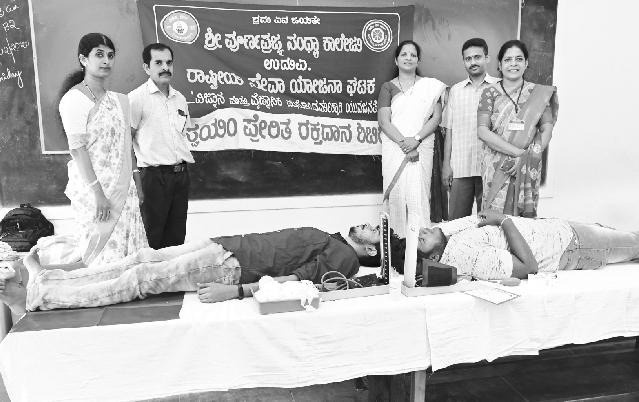 Yuva Jana Habba held by State NSS Unit  from 10th to 14th September, 2019
Students Participated:

Maneesh
Pratheeksha
SRUJANA 2020 on 16th January, 2020 at  Canara College, Mangalore
Students Participated:-
Maneesh, won second prize in Vag-jhari elocution competition.
Won second prize in Swarasinchana, group  singing competition.
University Level NSS Leadership Camp in Konaje from 10th to 16th July, 2019
Students Participated:
Pannaga Navada
Venkatesh
Tilak
Vishrutha
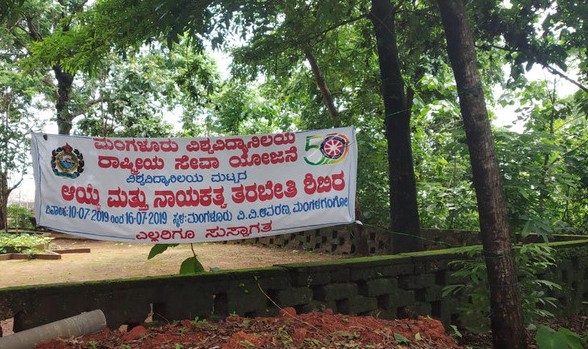 Academic Year  2020-21
Inauguration of NSS activities on 18th  february  2021
Chief Guest :-Sri Sri Vishwapriya Theertha Swamiji, Sri Pradeep Kumar,  Sri Rajeev Shetty,Sri Aaroor Thimmappa Shetty
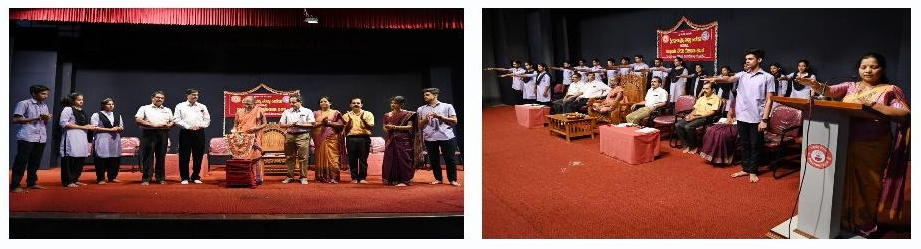 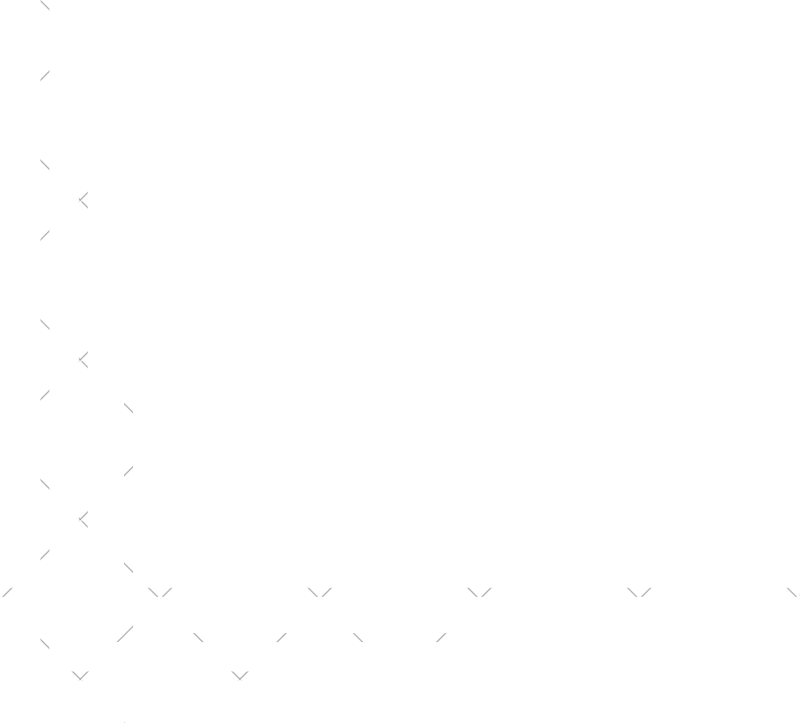 Belavanige-Samruddhi-Santhosha on 27th  February 2021
Chief Guest :-Dr. Robert Clive
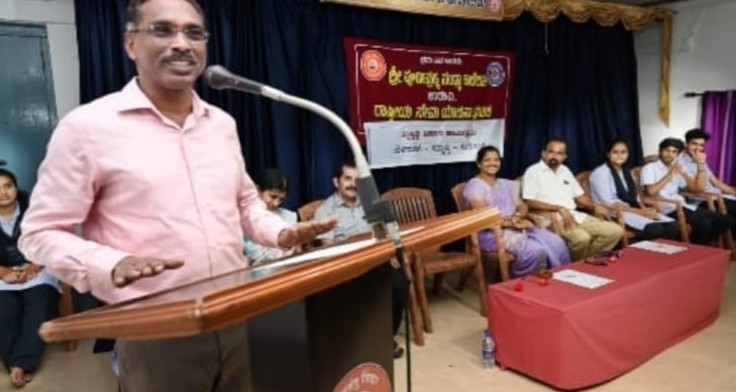 Anti-Raging Programme on 2nd  March 2021
Chief Guest :-Mr. Shreekumar Chandra , Mr. Manjunath
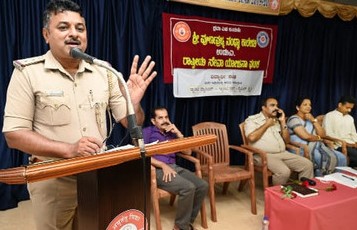 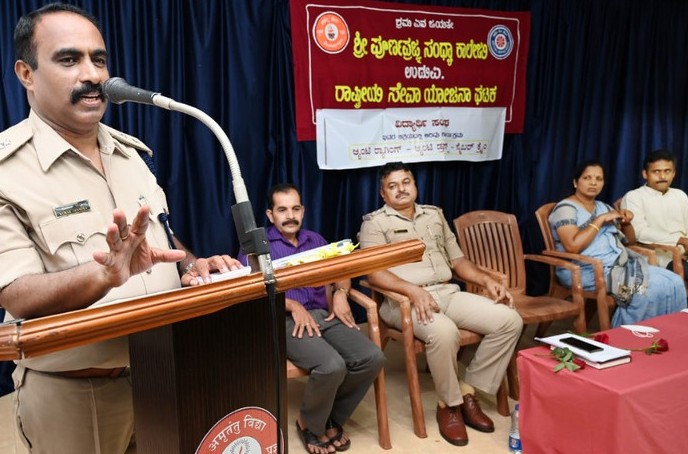 Blood Donation Campaign on 07th  March 2021
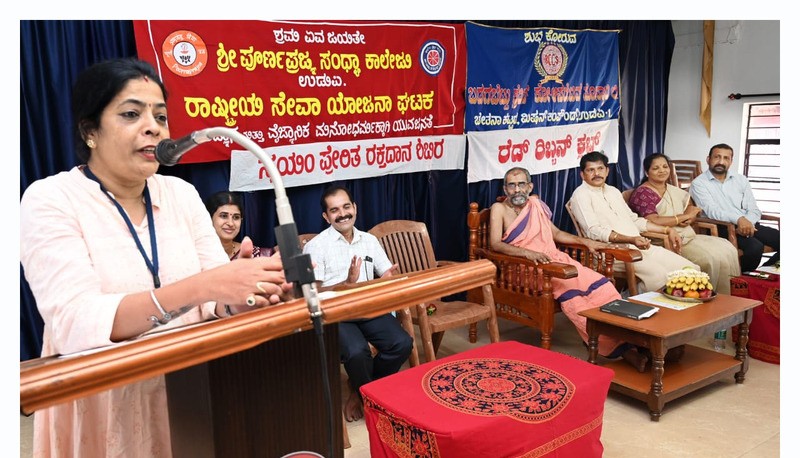 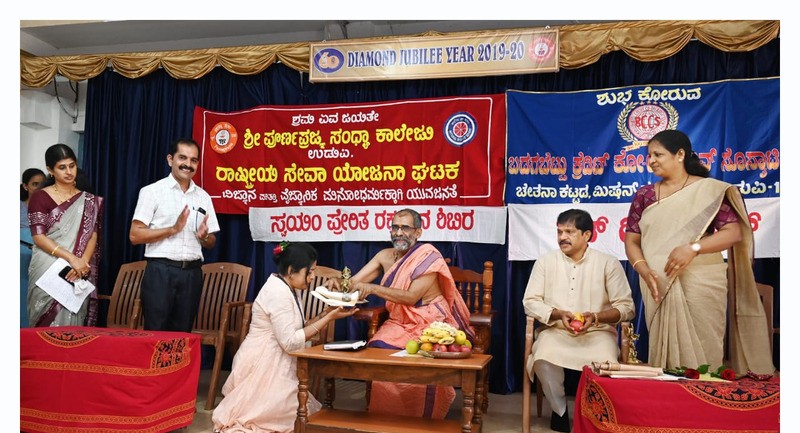 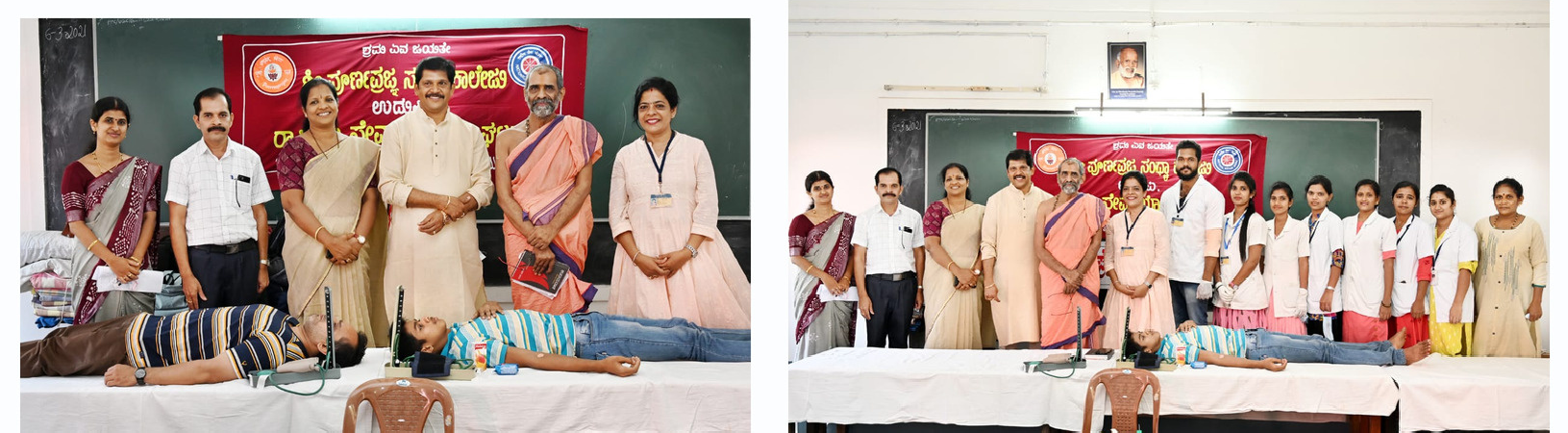 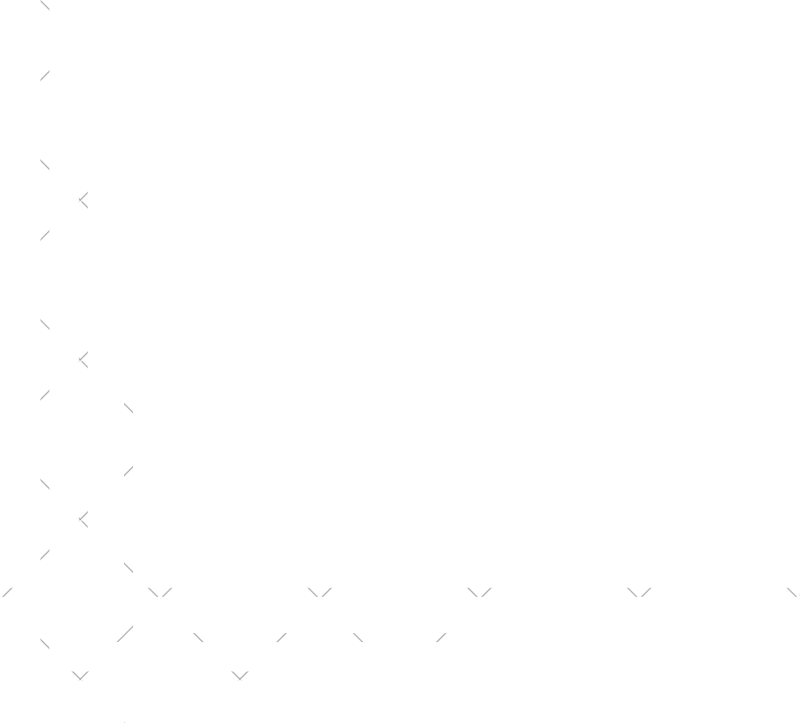 Fit India Freedom Run on 12th  March 2021
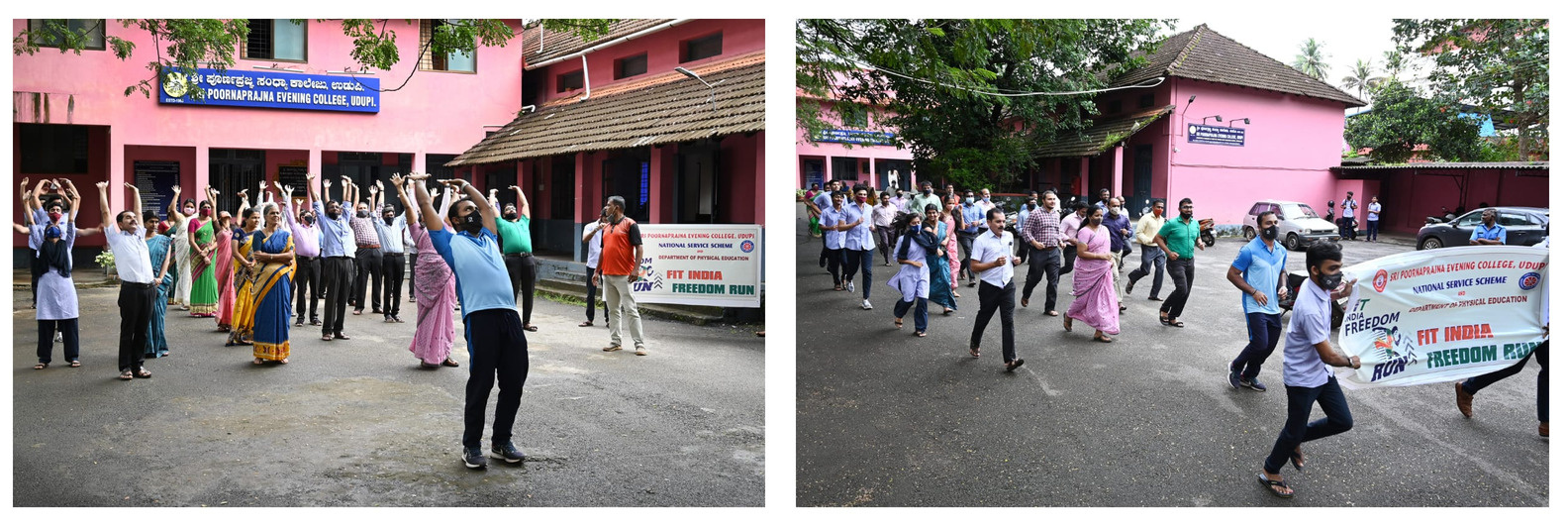 Covid-19 awareness rally in udupi city on 23rd March 2021
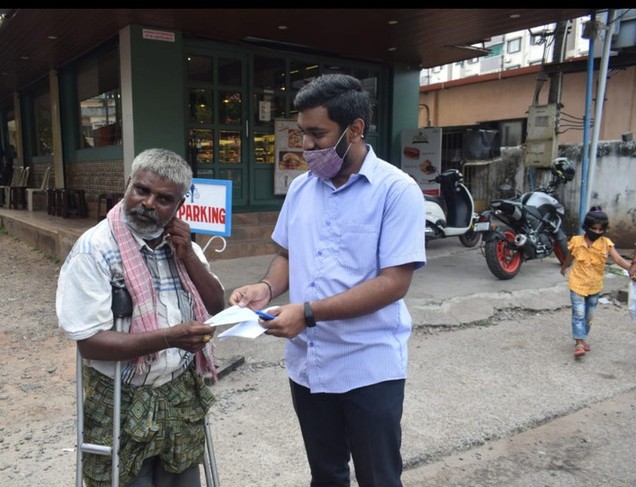 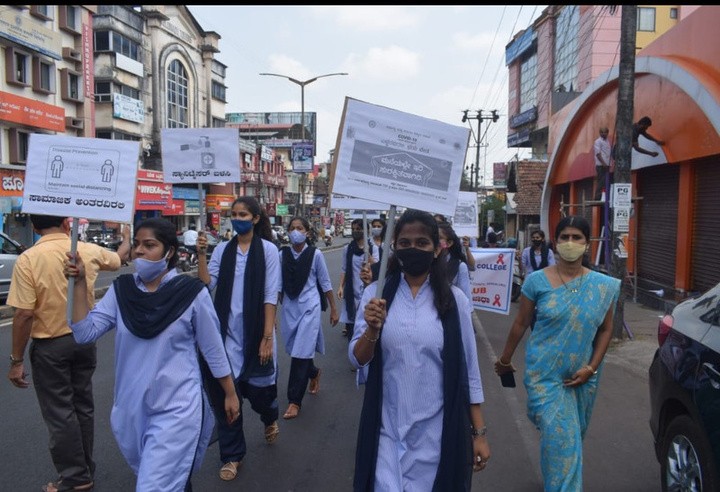 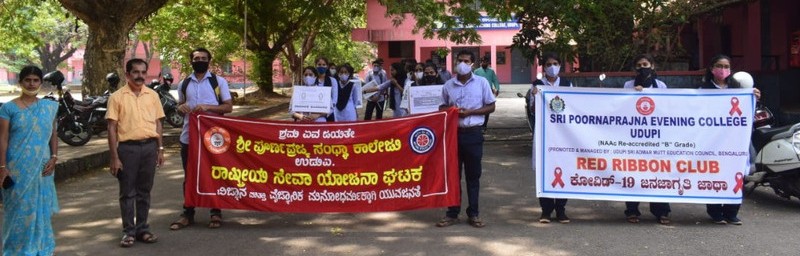 World Environment Day Celebration at  Govt. High School, Kolalagiri on  05th  June 2021
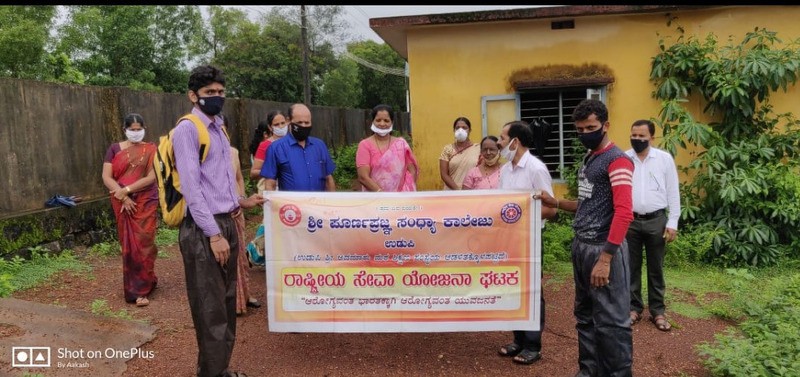 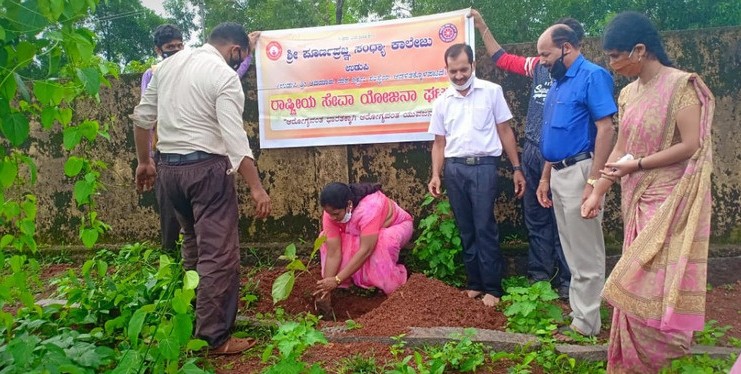 International Yoga Day Celebrated on 21st  June 2021
Chief Guest :-H H Sri Vishwapriya Theertha Swamiji , Mr Pradeep Kumar
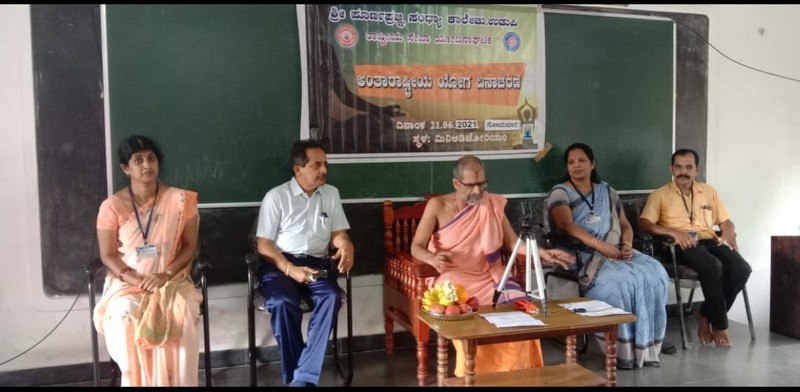 Covid Vaccination 1st  Dose Campaign 29th June 2021
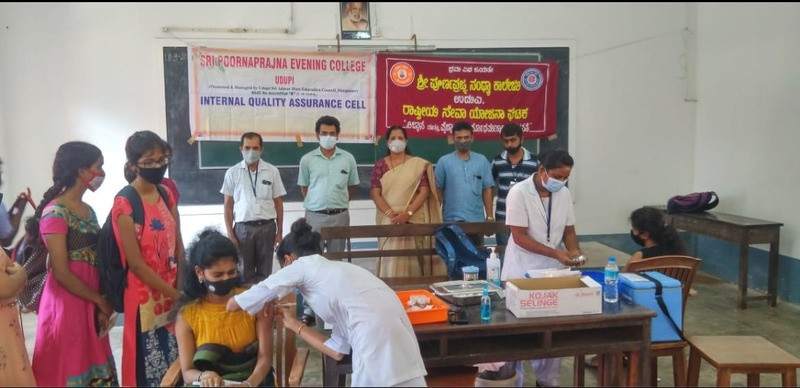 Campus Cleaning on the occasion of Independence Day on
15th  August 2021
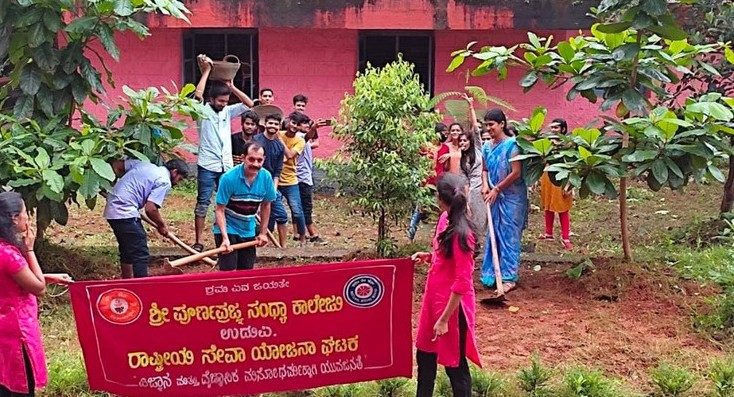 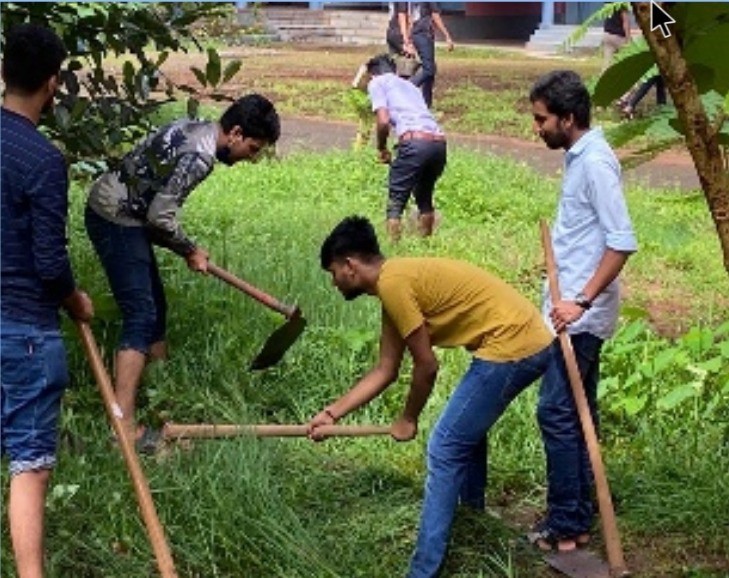 Covid-19 Vaccination  2nd dose Campaign 25th August 2021
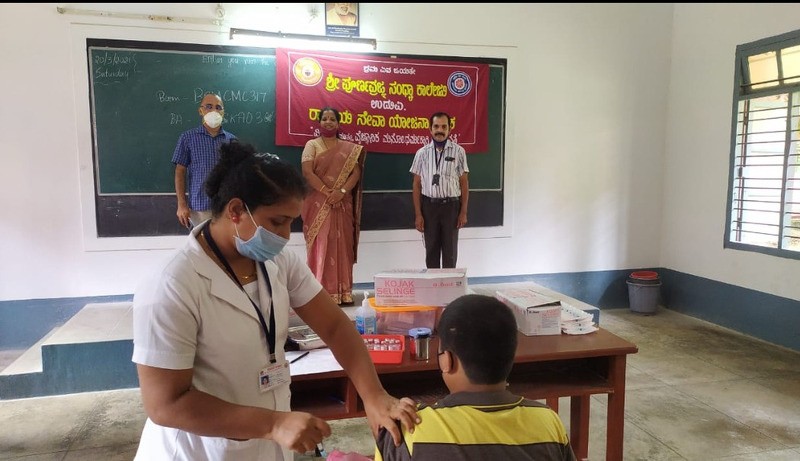 Academic Year  2021-22
Malpe Beach Cleaning Campaign on 17th  October 2021
Resource person :- Smt Usha Sharma
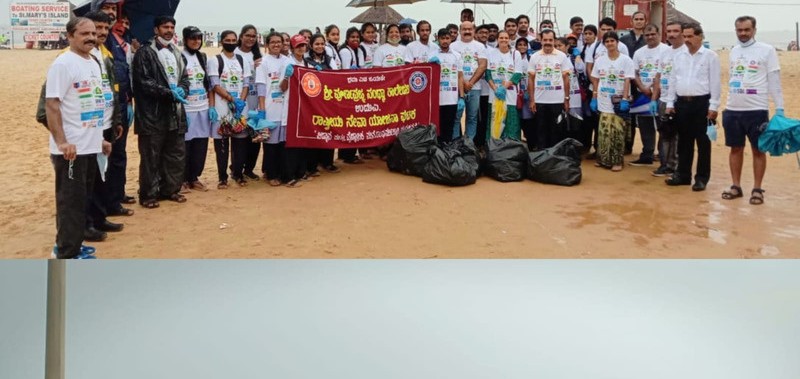 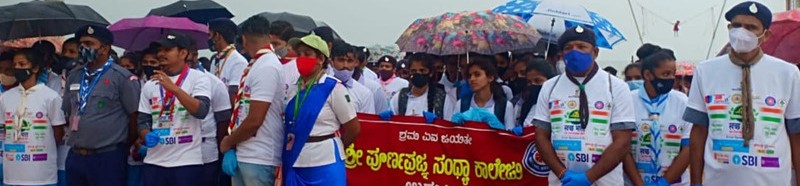 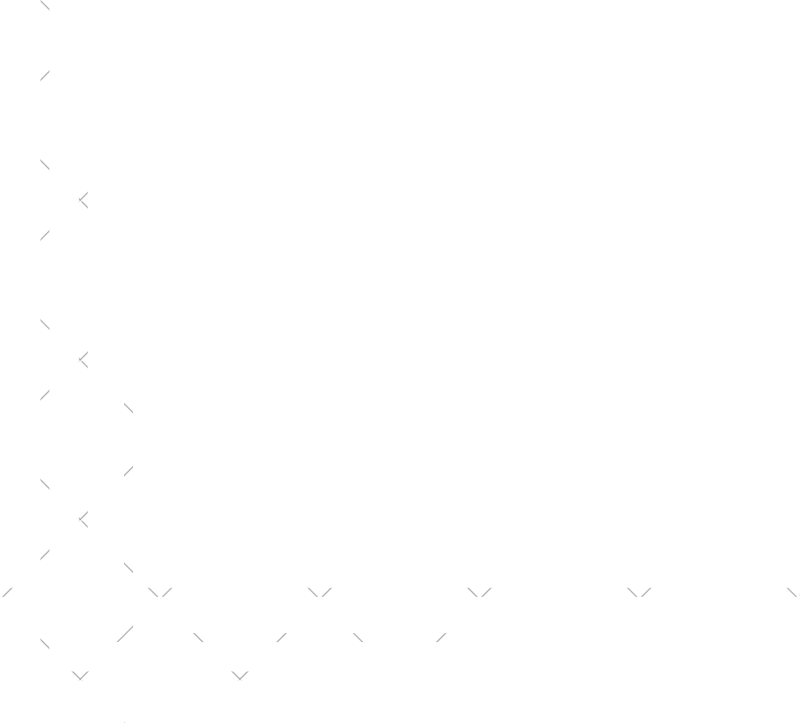 Karnataka Rajyotsava Celebration  on 1st November 2021
Chief Guest :- Mr. Pradeepchandra
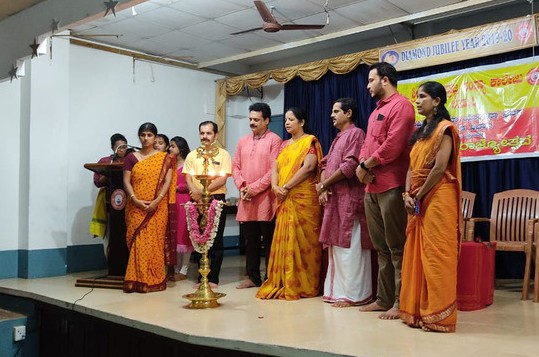 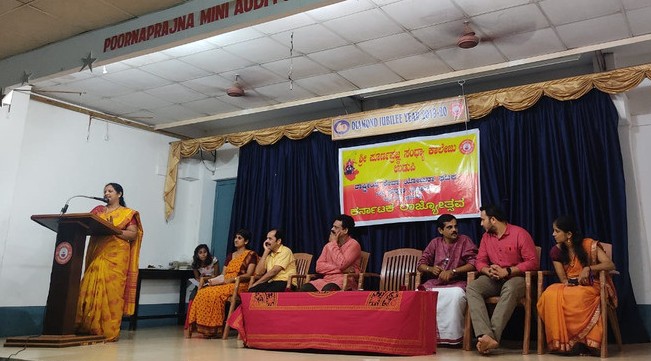 Constitution Day on 26th November 2021
Chief Guest :-Prof K.Surendranath Shetty'
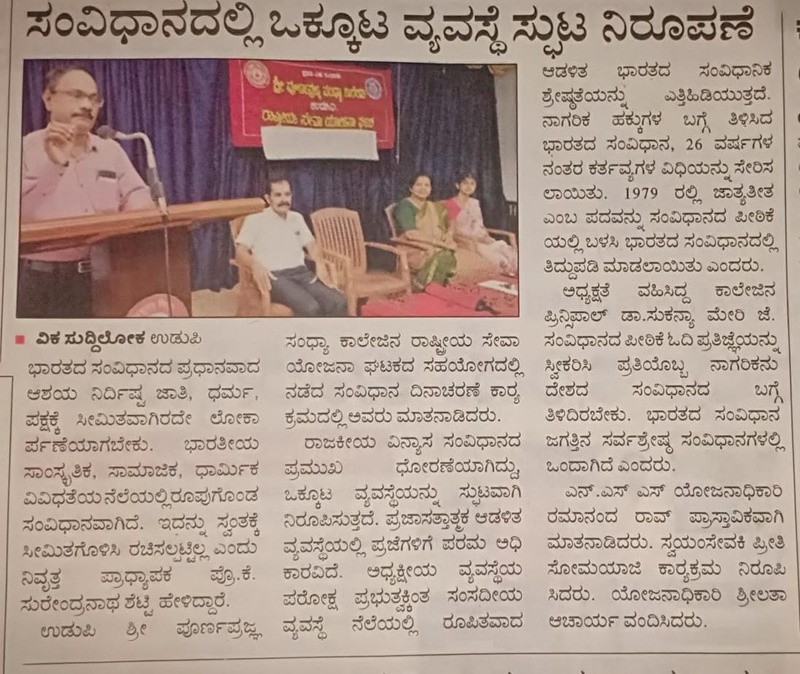 Paryaya 2022 at Shri Krishna Matha,Udupi
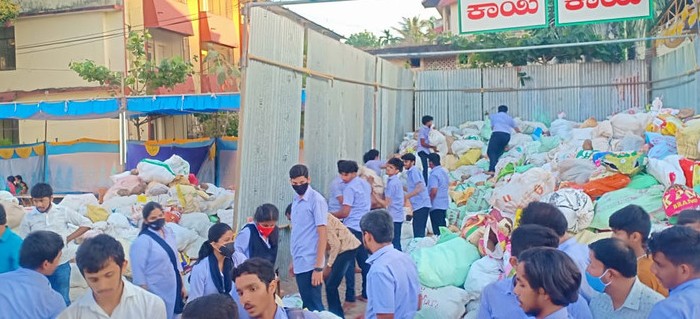 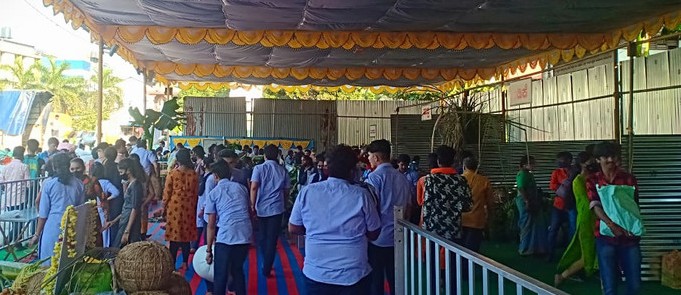 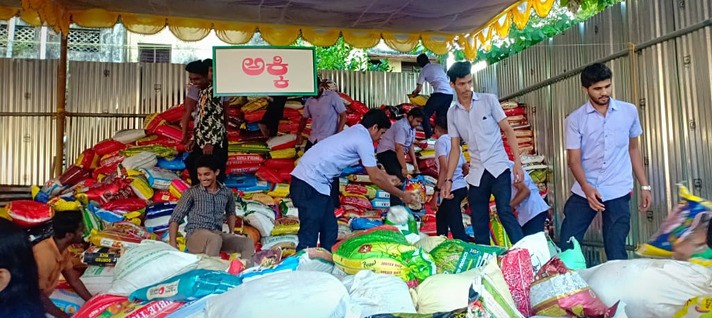 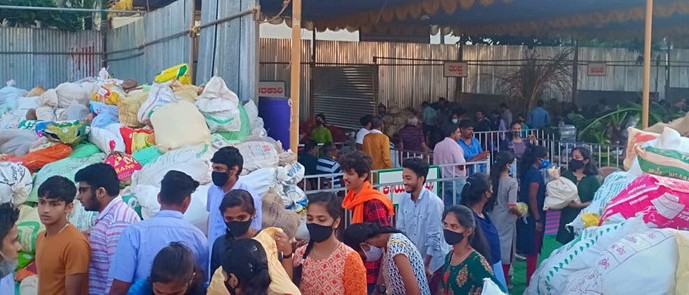 Blood Donation Campaign on 26th  January 2022
Chief Guest :- H. H Sri Vishwapriya Theertha Swamiji , Sri Jayakar Shetty, Dr. Veena Kumari 'AMEC'
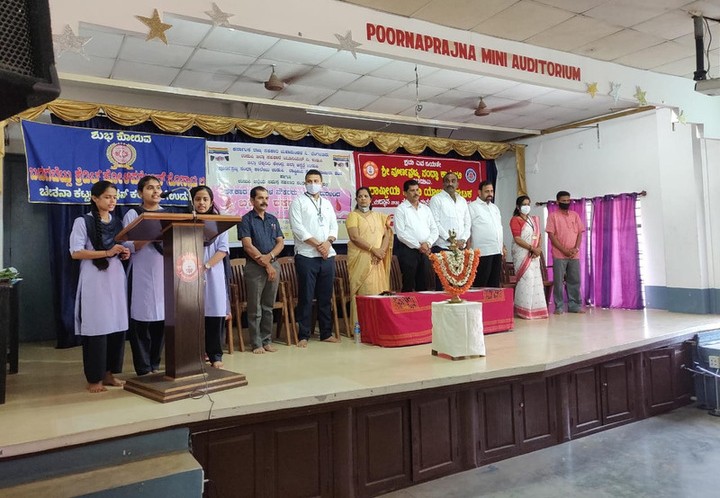 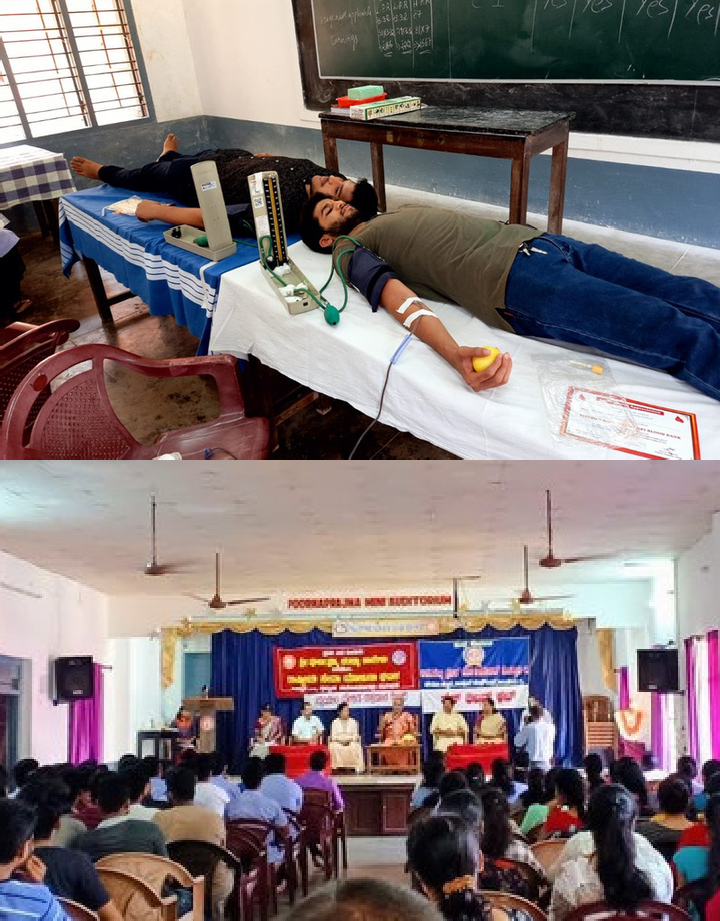 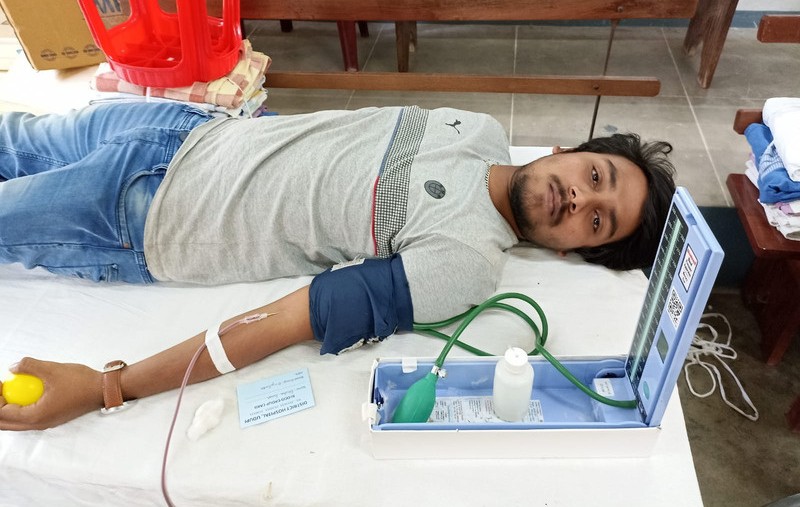 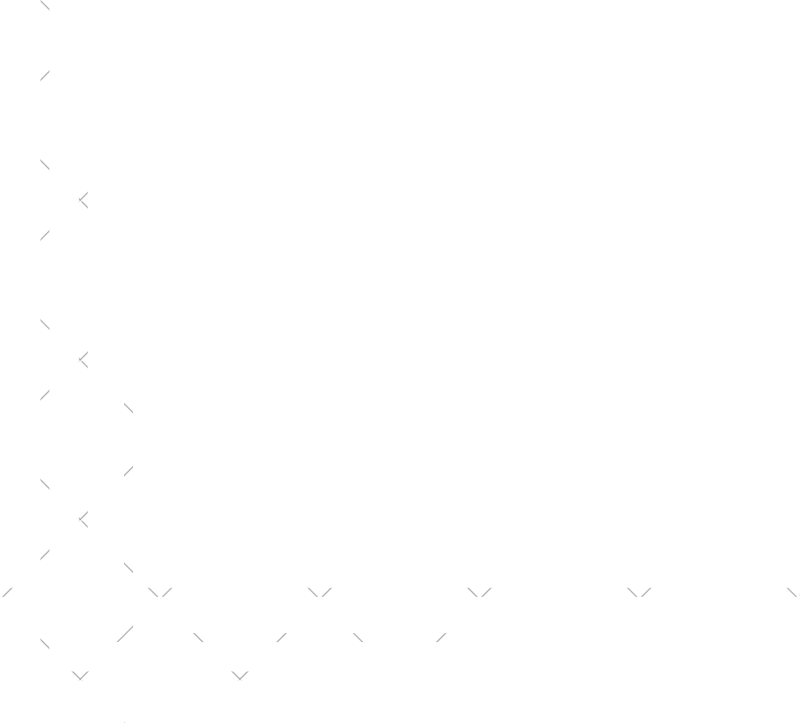 NSS Annual Camp 2022 at Perdoor
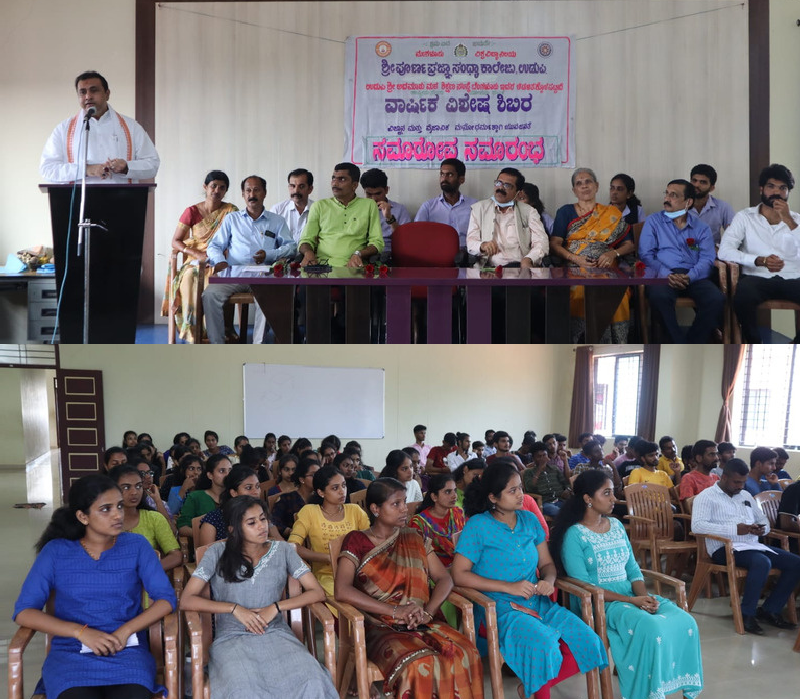 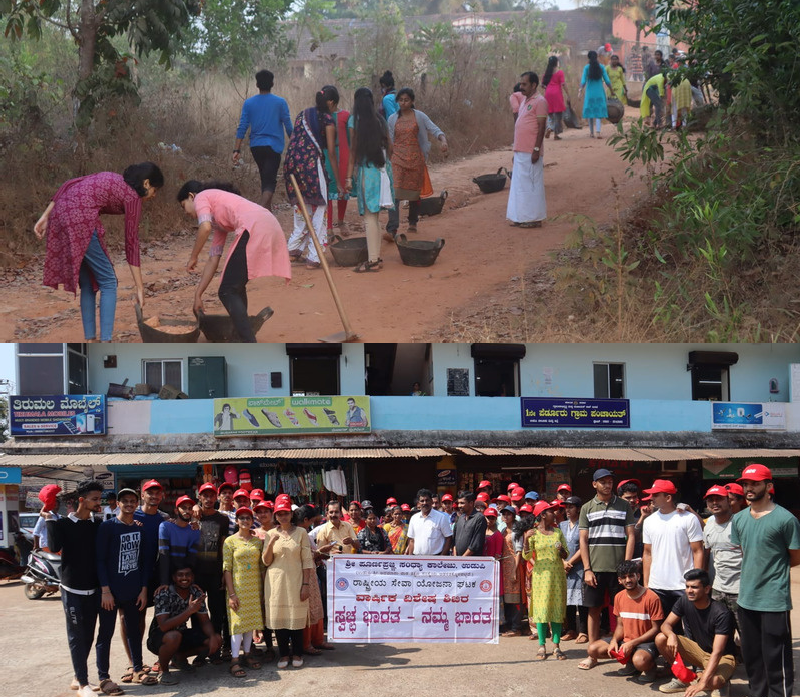 Amrithabharathige Kannadada Aarathi on 28th  May 2022  at Ajjarkad,Udupi
Chief Guest :- Mr.Prathap Shimha
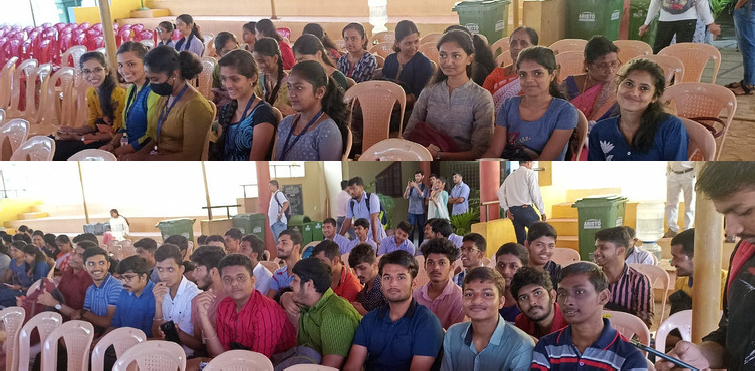 Kesar 'd onji Dina 3rd  July 2022 at BailoorChief Guest : H.H Sri Eeshapriyatheertha Swamiji, Mr. C.A. T. Prashant Holla, Kudi  Srinivasa Bhat, Sri Srinivasa Acharya, Shri Vasant Kotian.
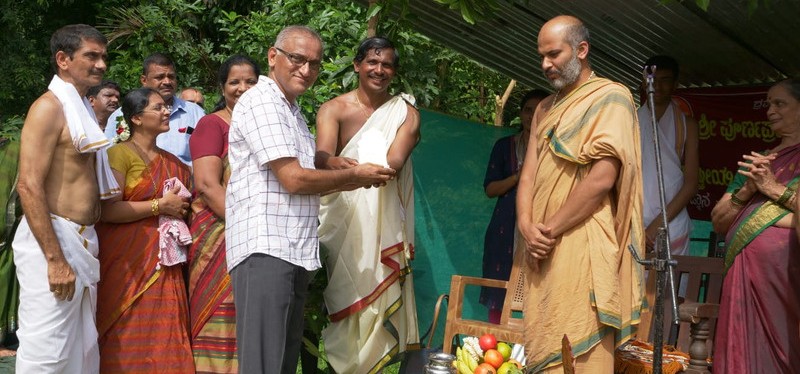 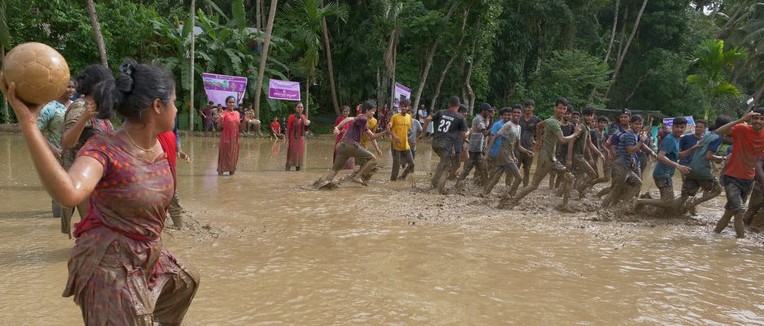 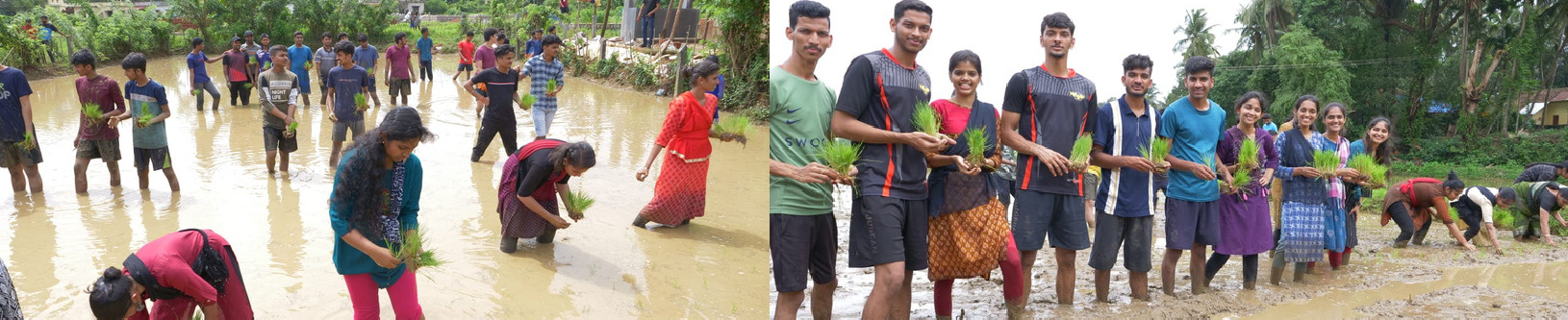 "Save Soil Movement" Awareness Programme on 16th  July 2022
Resource Person :- B N Venkatesh
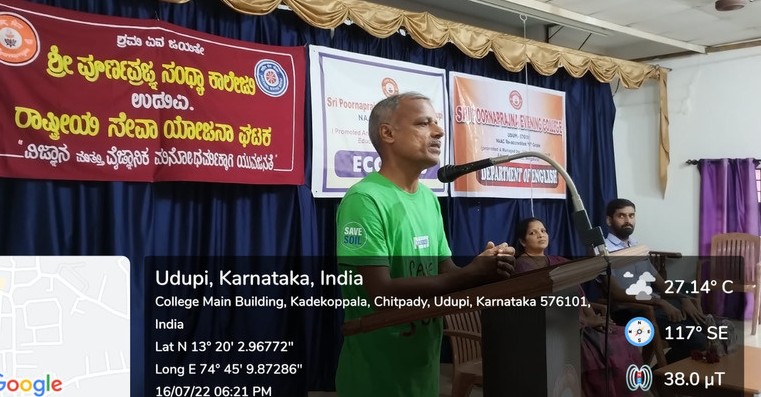 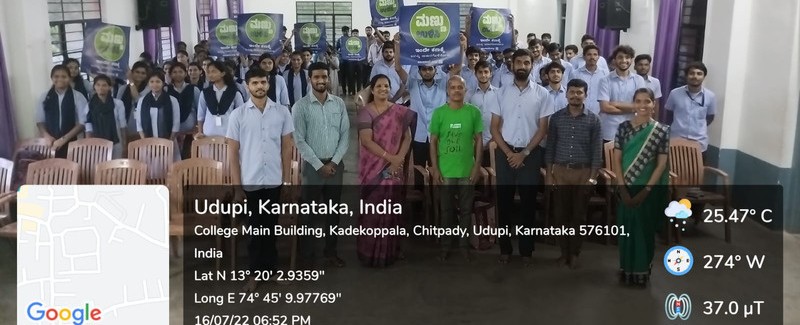 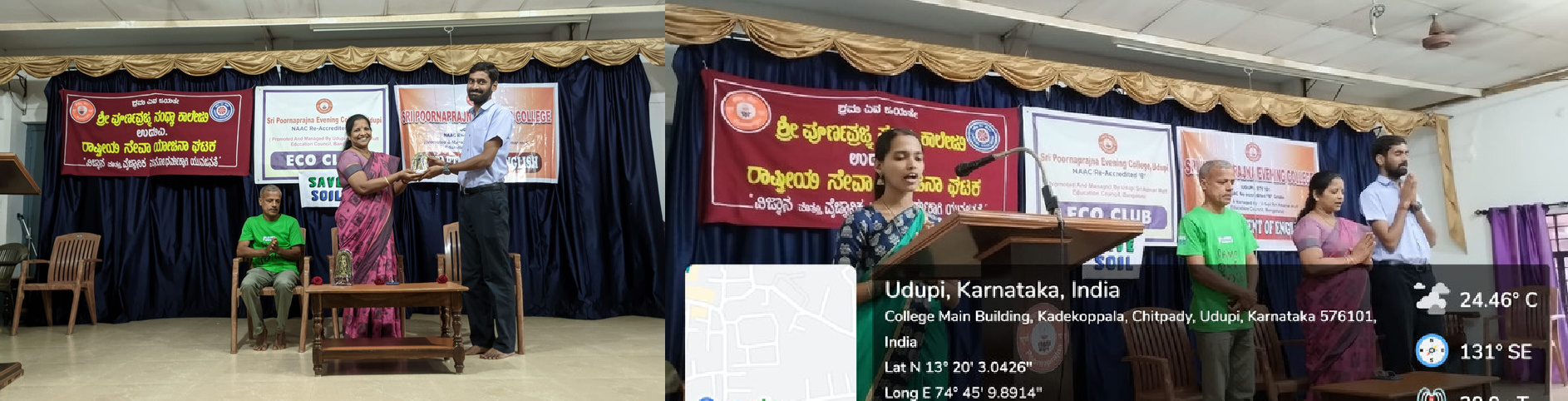 Kargil Vijay Diwas Celebration on 28th  July 2022
Resource Person :- Prakash Malpe
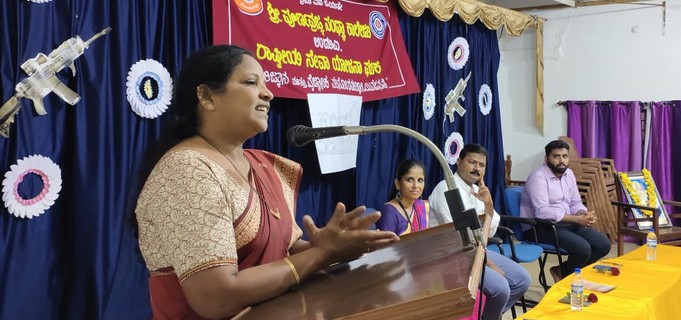 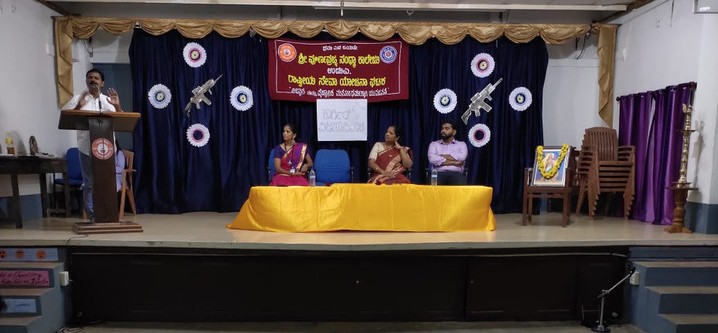 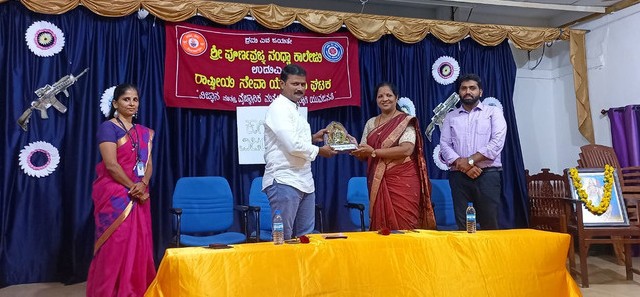 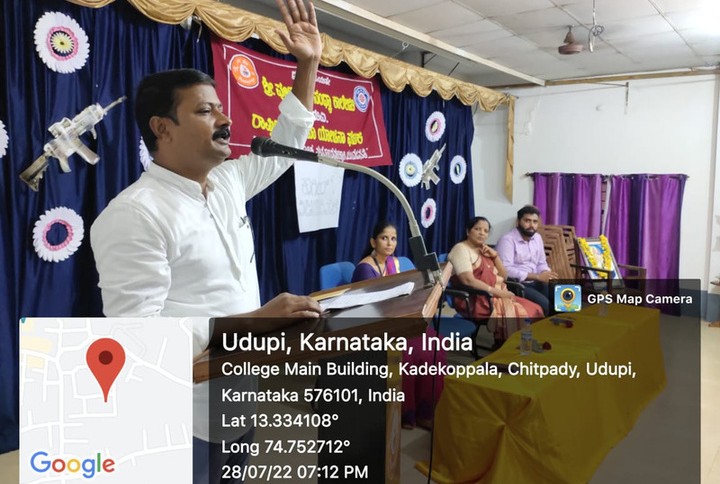 Independence Day Rally on 13th August 2022
from Poornaprajna College to Mahatma Gandhiji Mantapa
Chief Guest :- Mr. Vishak G Shetty
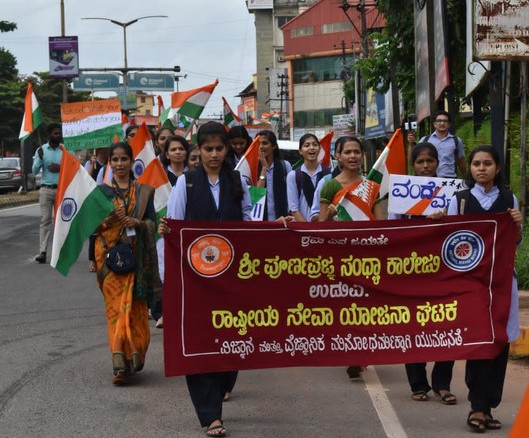 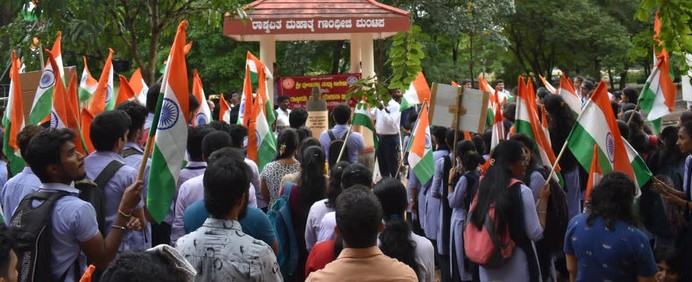 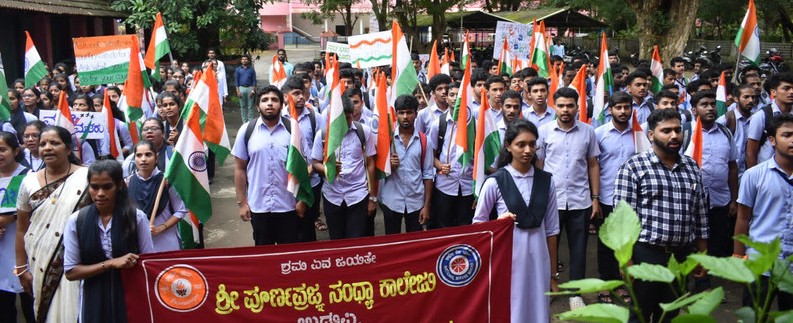 Har Ghar Tiranga Campaign on 15th  August 2022
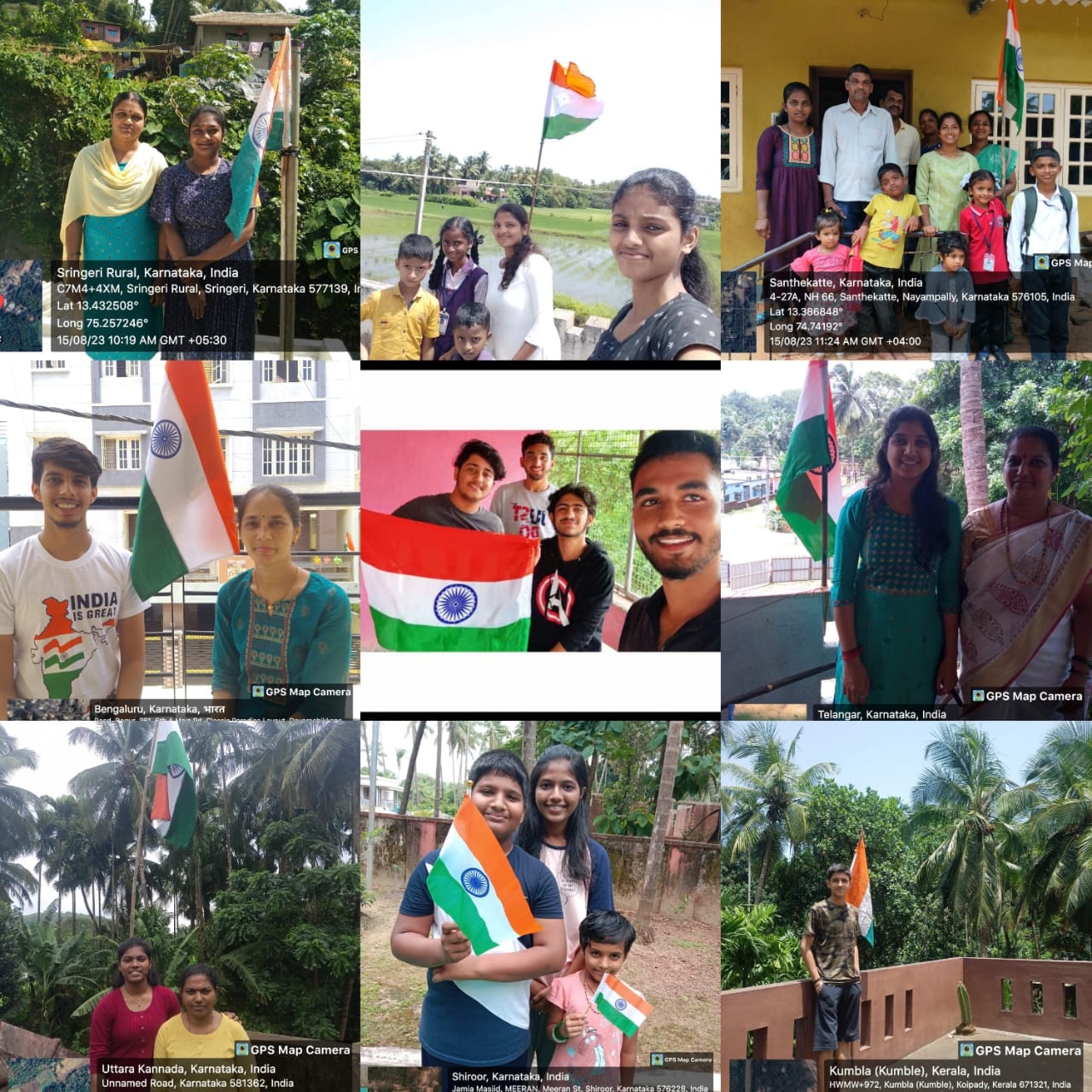 Environmental Awareness Through Documentary Video  on 16th August 2022
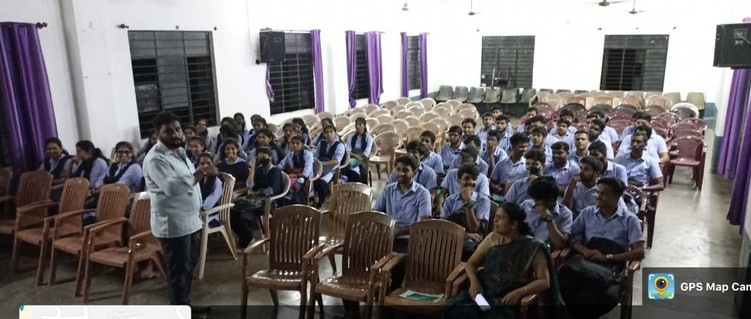 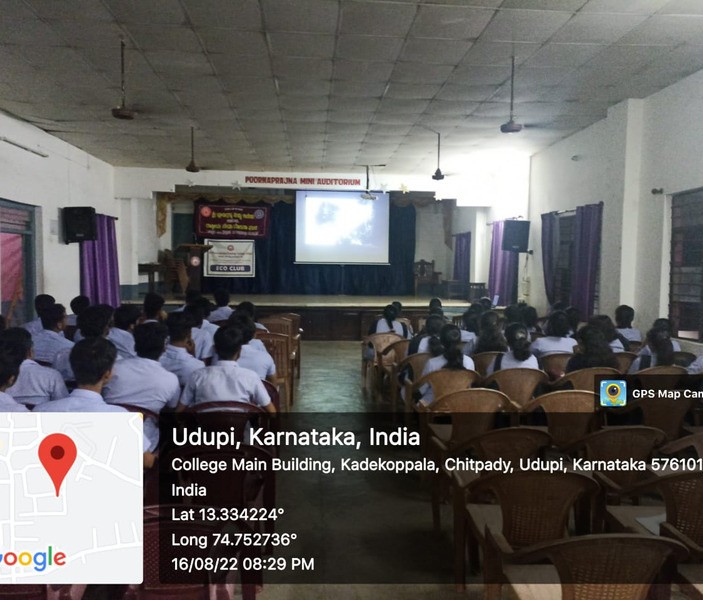 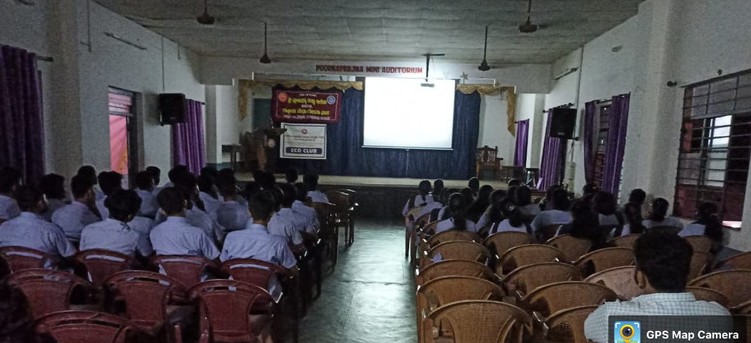 Booster Dose Campaign on 16th  August 2022
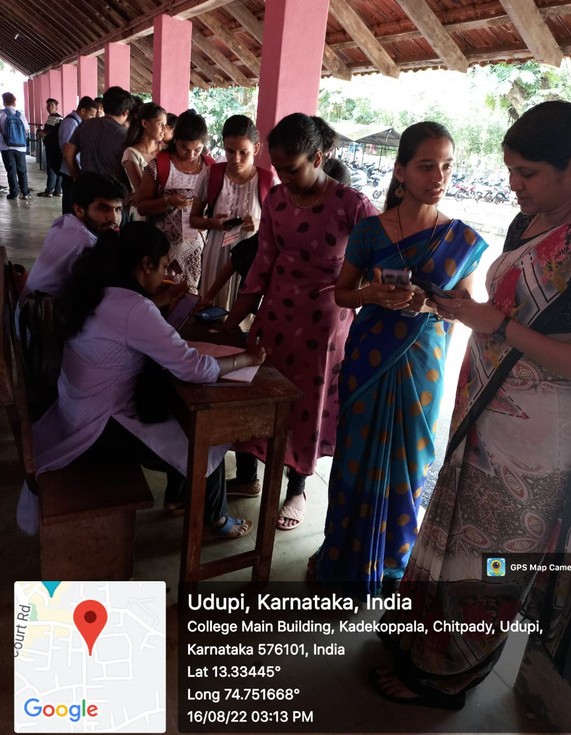 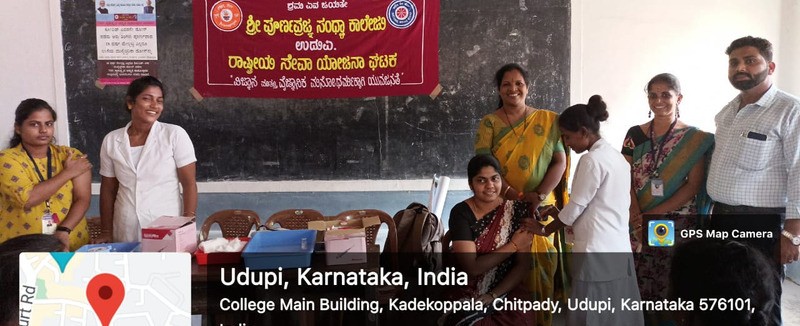 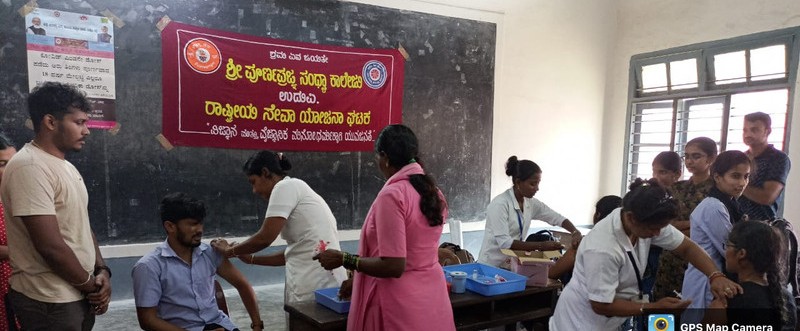 Sadhbhavana Dina-Oath taking on 18th  August 2022
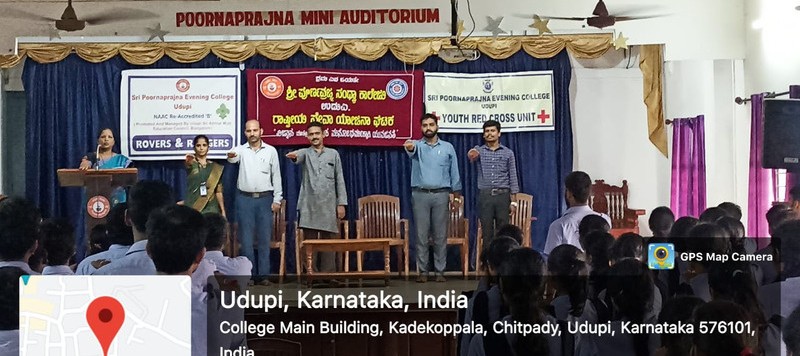 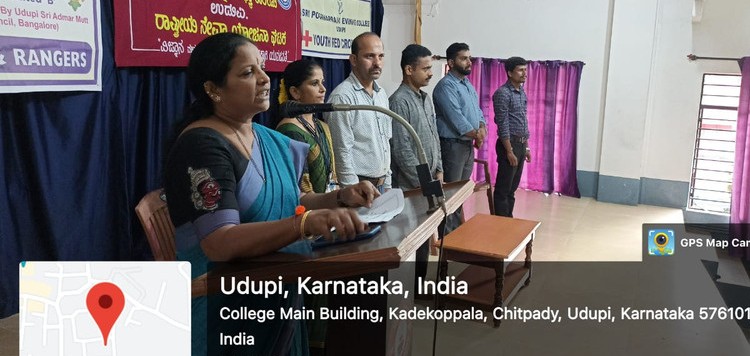 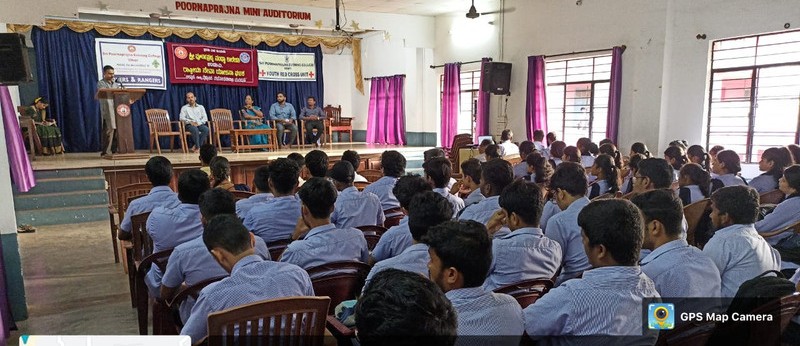 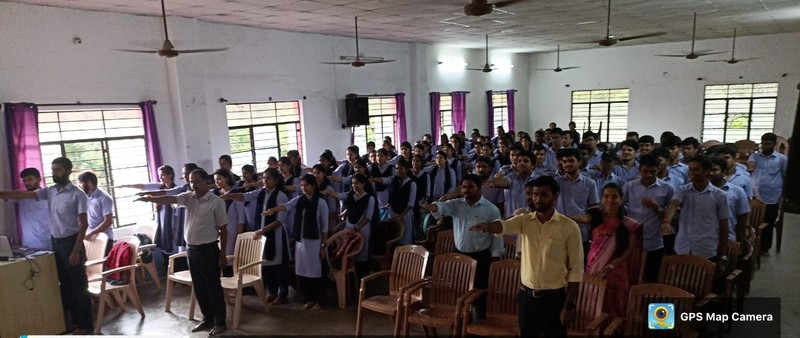 Academic year 2022-2023
Outreach Programme at Spandana Rehabilitation Center, Uppoor on 22nd  October, 2022
Chief Guest : Mr Umesh, Mr. Janardhan
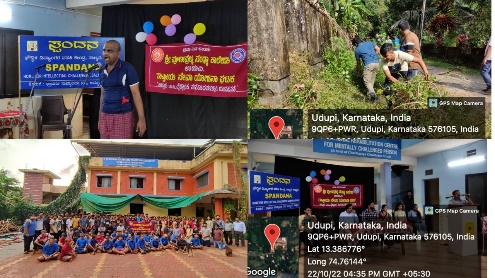 Karnataka Rajyotsava Celebration on
 2nd  November, 2022
Chief Guest : Mrs. Poornima Suresh
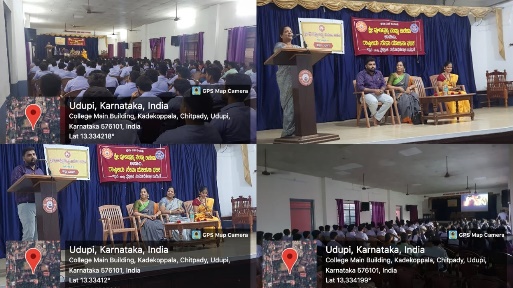 Voter's Right Awareness Rally on
 9th  November, 2022
Support & Motivation : Dr. Sukanya Mary J
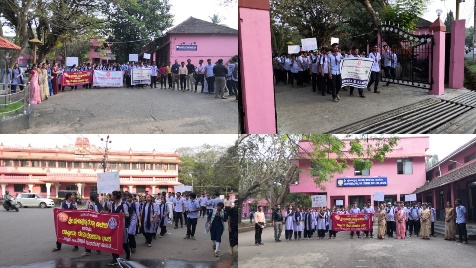 Pond Cleaning Programme at Doddanagudde, Ajjarkad on 16th  November, 2022
Chief Guest : Mr. Ravikumar
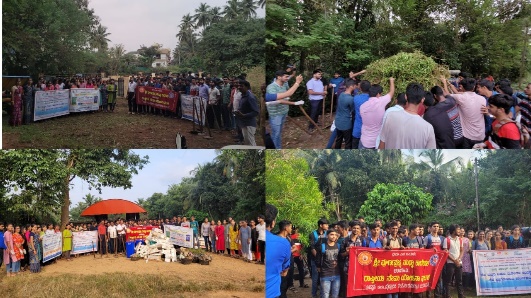 Special Talk on Job opportunities in Film Industry on
 5th December 2022
Chief Guest : Mr. Kishore
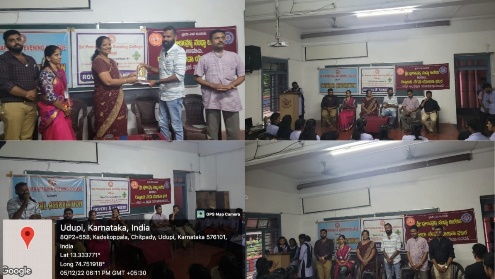 NSS Inauguration on 17th  December, 2022
Chief Guest : Dr. Sukanya Mary J, Mr.Gananath, Mr.Prashanth
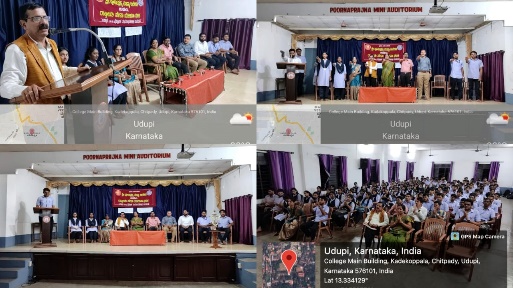 Youth Day Celebration on 
12th  January, 2023
Chief Guest : Mr.Karthik Kundar
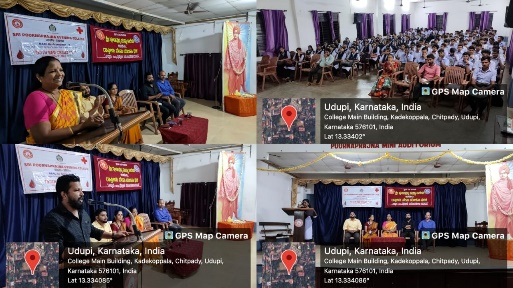 Blood Donation Camp on 29th  January, 2023
Chief Guest :Dr. Shami Shastri, Dr. M K Bhat, Mohan Shetty,Santhosh Shetty
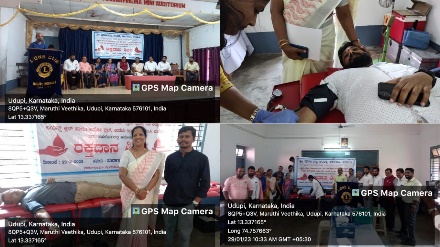 NSS Annual Camp held from 2nd  March to
 8th March, 2023
Chief Guest : H.H Sri Eeshapriya Theertha Swamiji, CA.T Prashanth Holla, Dr. Sukanya Mary J, Mr.Pundarikaksha Kodancha, Mr. Anantha Muditthaya, Mr. Nataraja Upadhyaya, Mrs. Mallika Acharya.
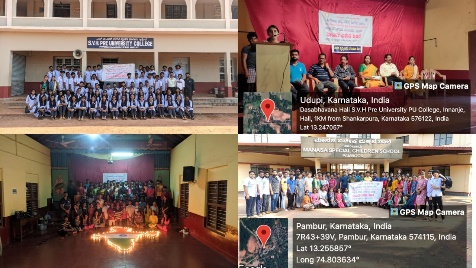 Campus cleaning at the camp site
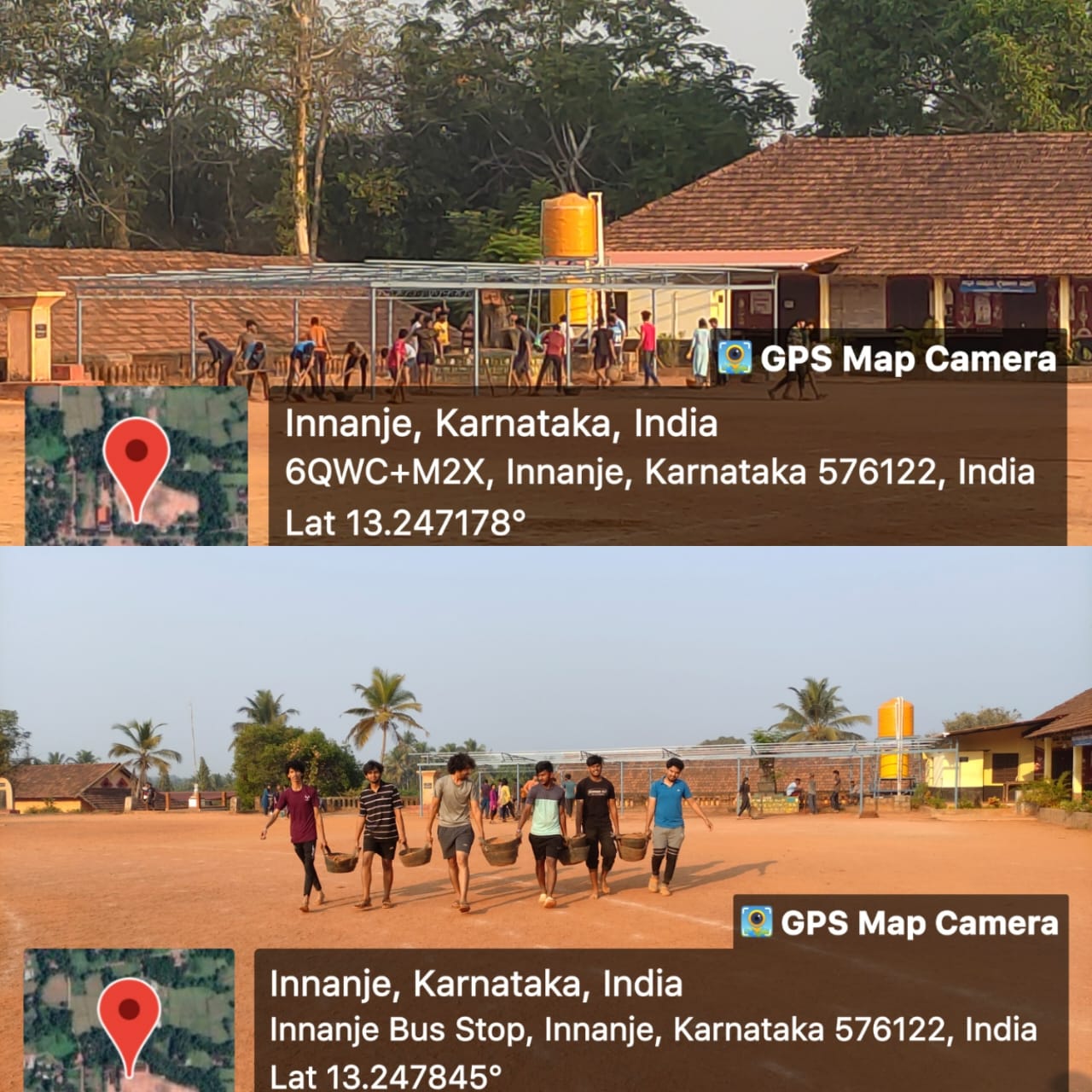 Grama sameekshe of  Innanje village 02nd March 2023
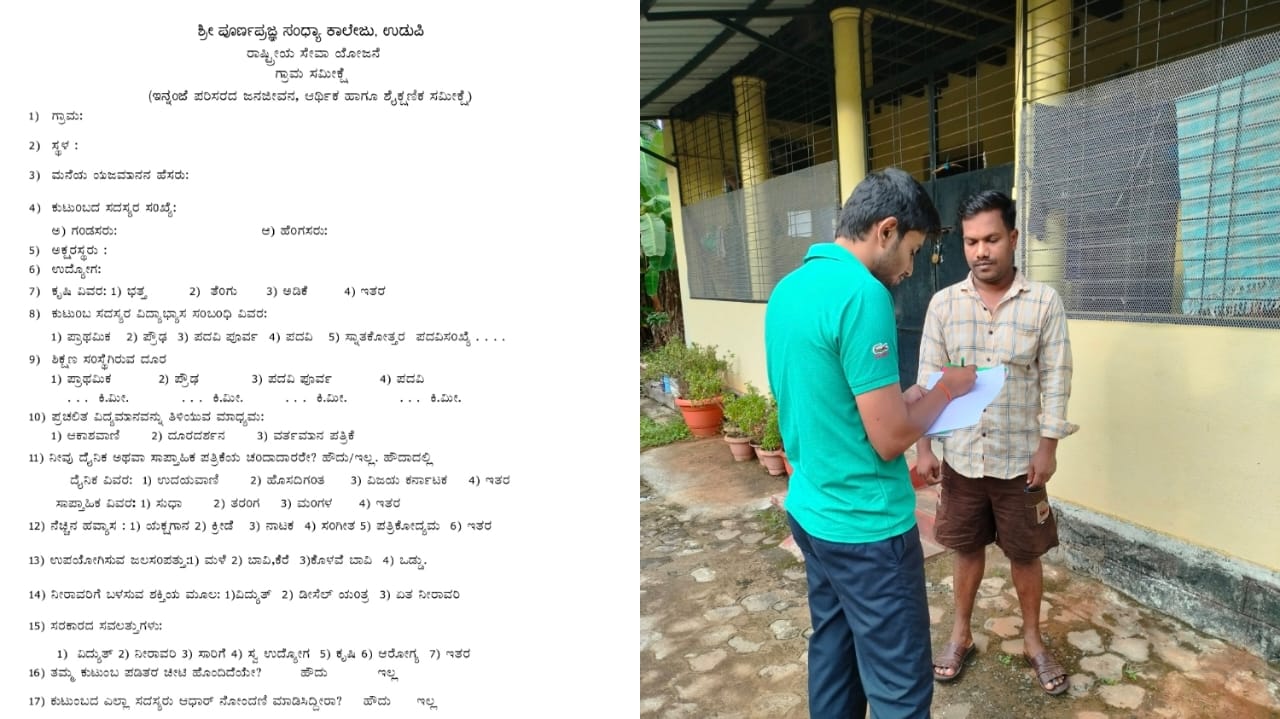 Presentation Title
‹#›
Theatre play session on 03rd march 2023
Chief guest : Mr. Pradeep Chandra, Mr. Mervin Shirva
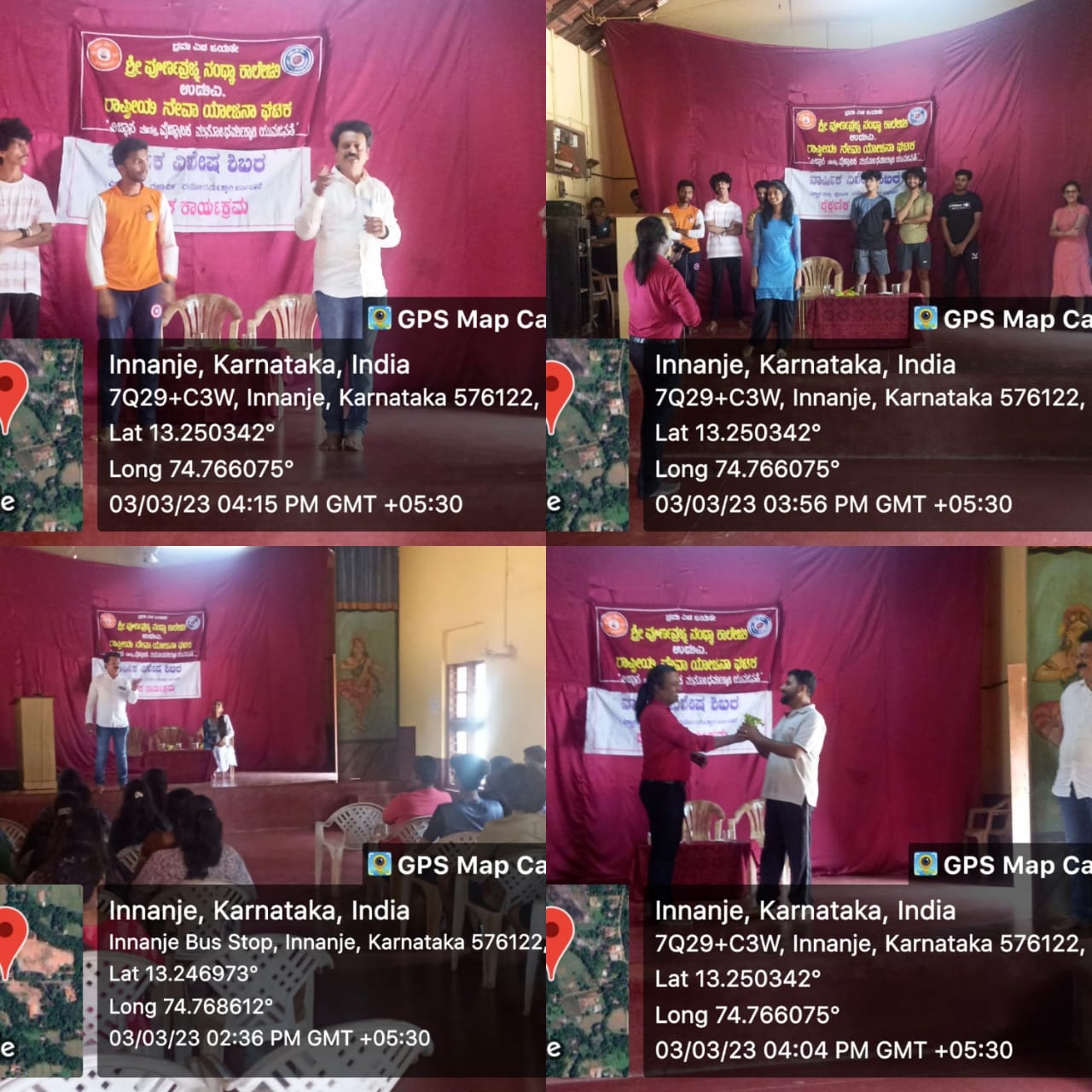 Presentation Title
‹#›
Special talk on Self-awareness on 04th March 2023
Chief guest : Mr. Chandrakanth Bhat
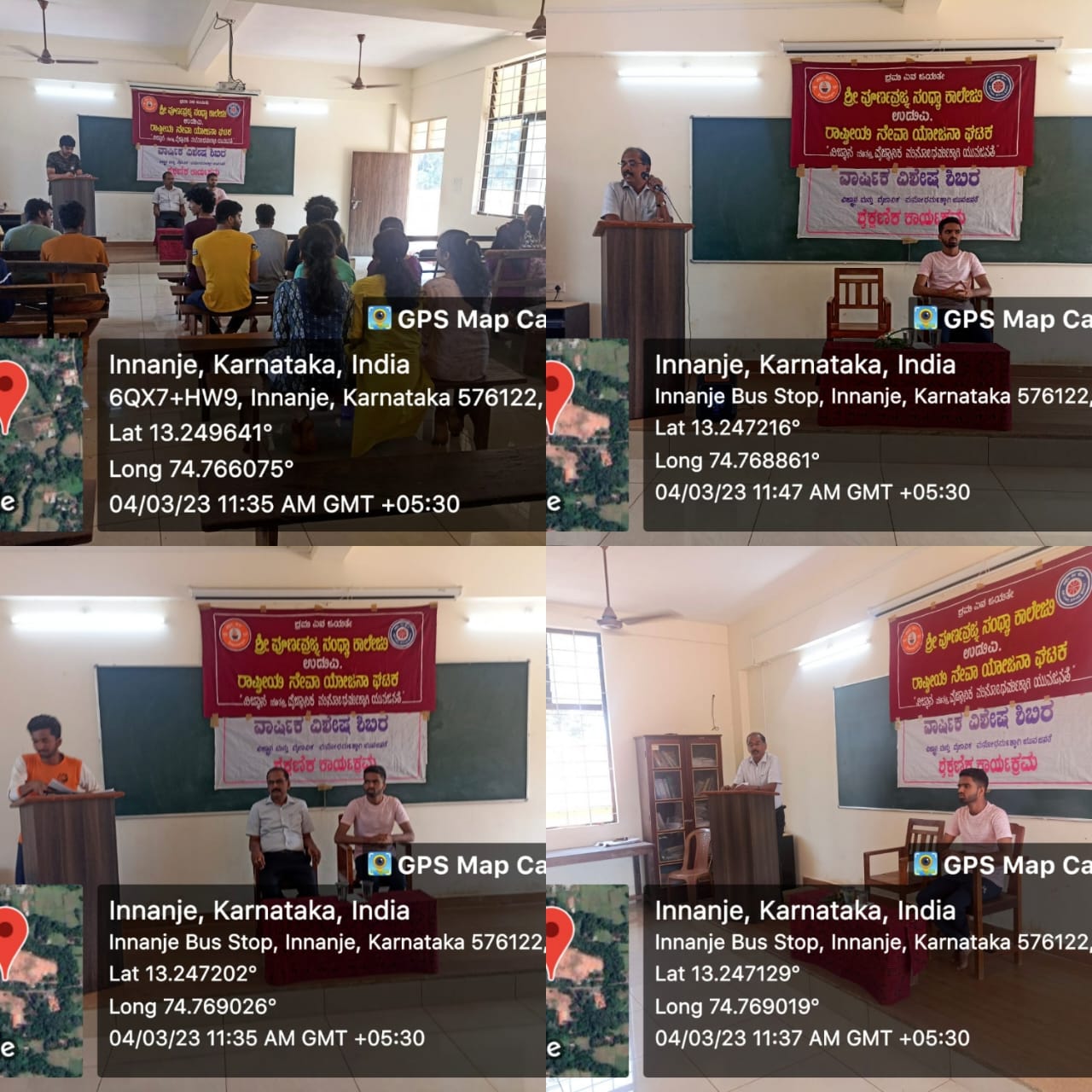 Presentation Title
‹#›
Mind Kraft-Fun & Win on 04th march 2023
Chief guest : Mrs. Jayalakshmi
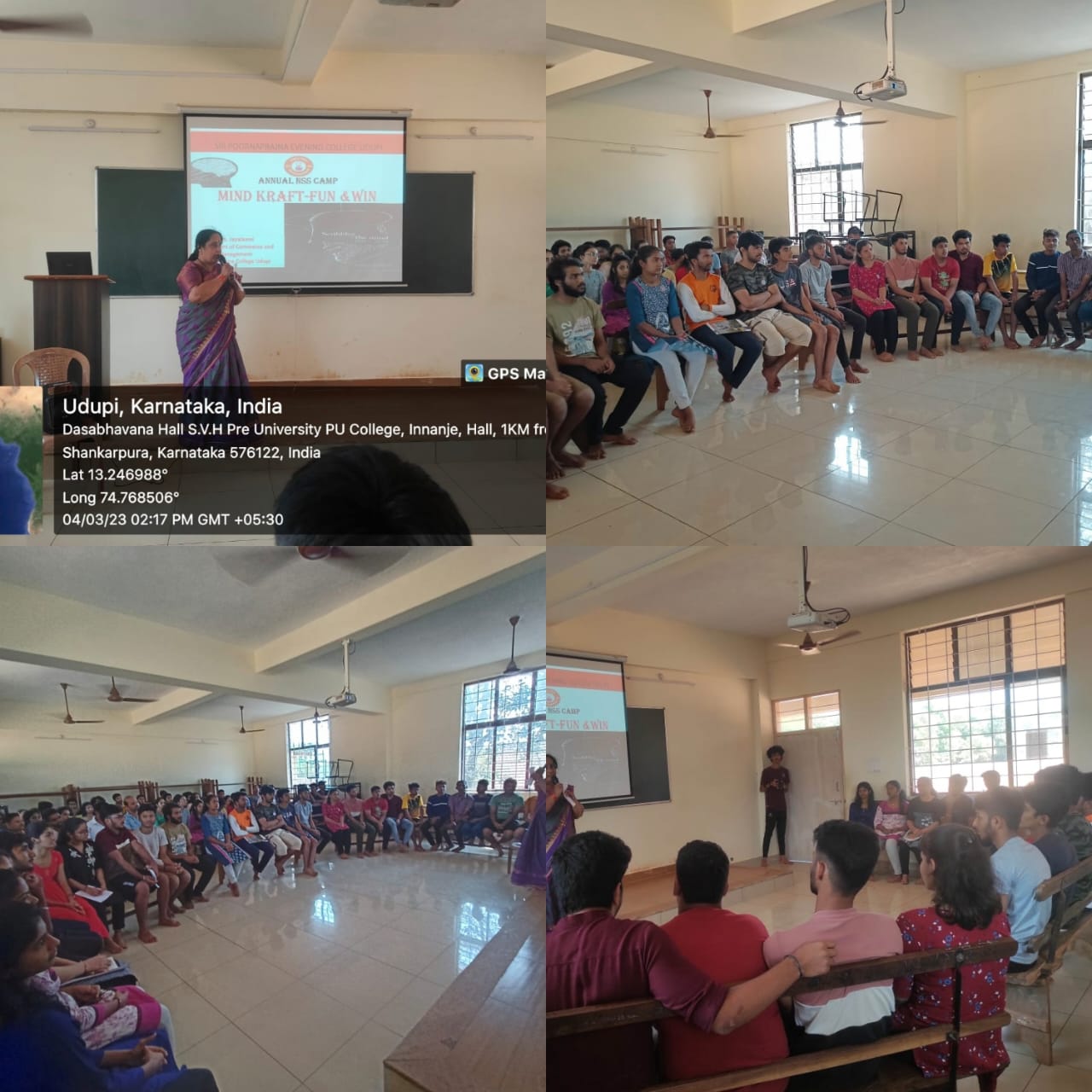 Presentation Title
‹#›
Kaup beach cleaning on 04th March 2023
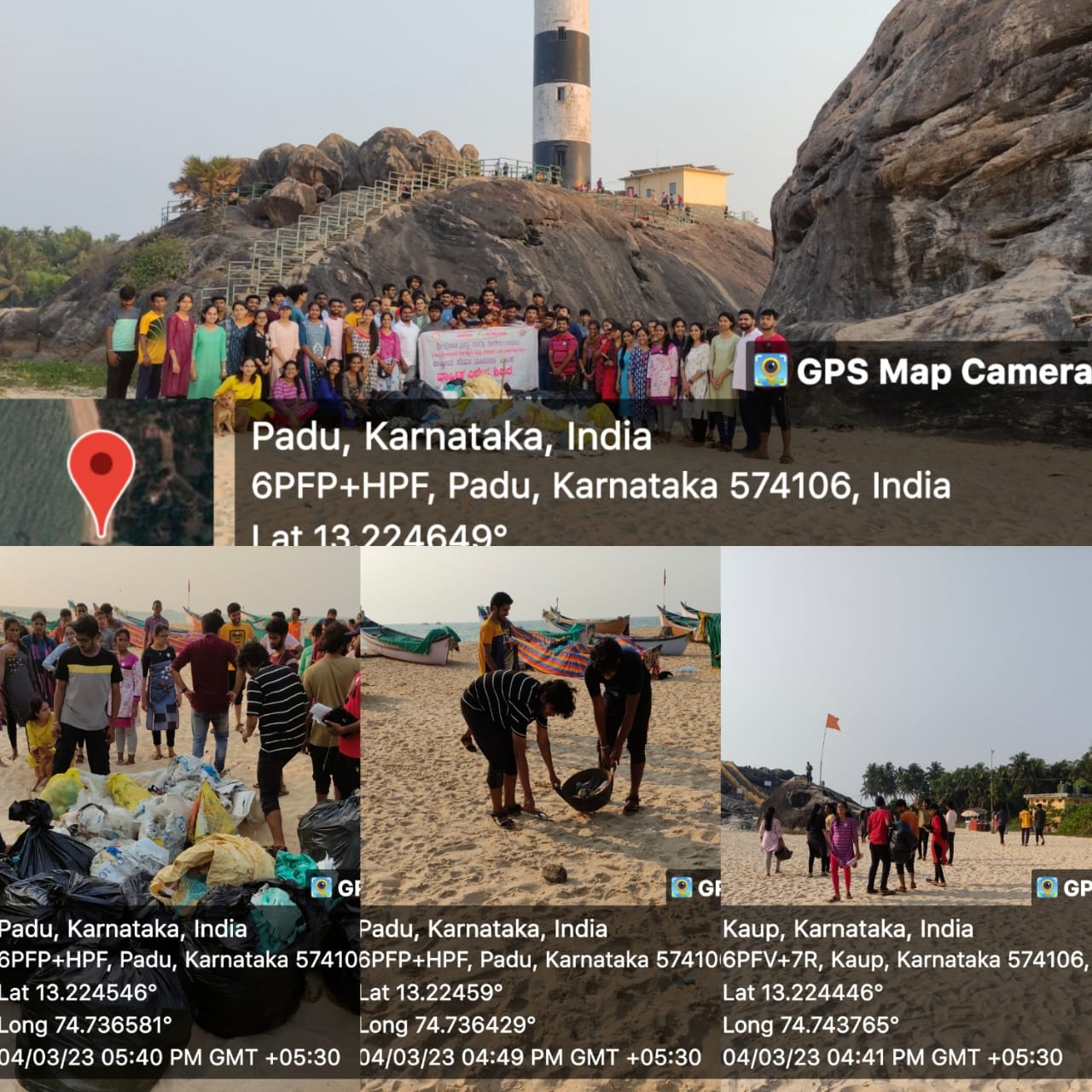 Presentation Title
‹#›
Medical Camp conducted on 05th March 2023
Chief guest : Mr. Dinesh Shetty
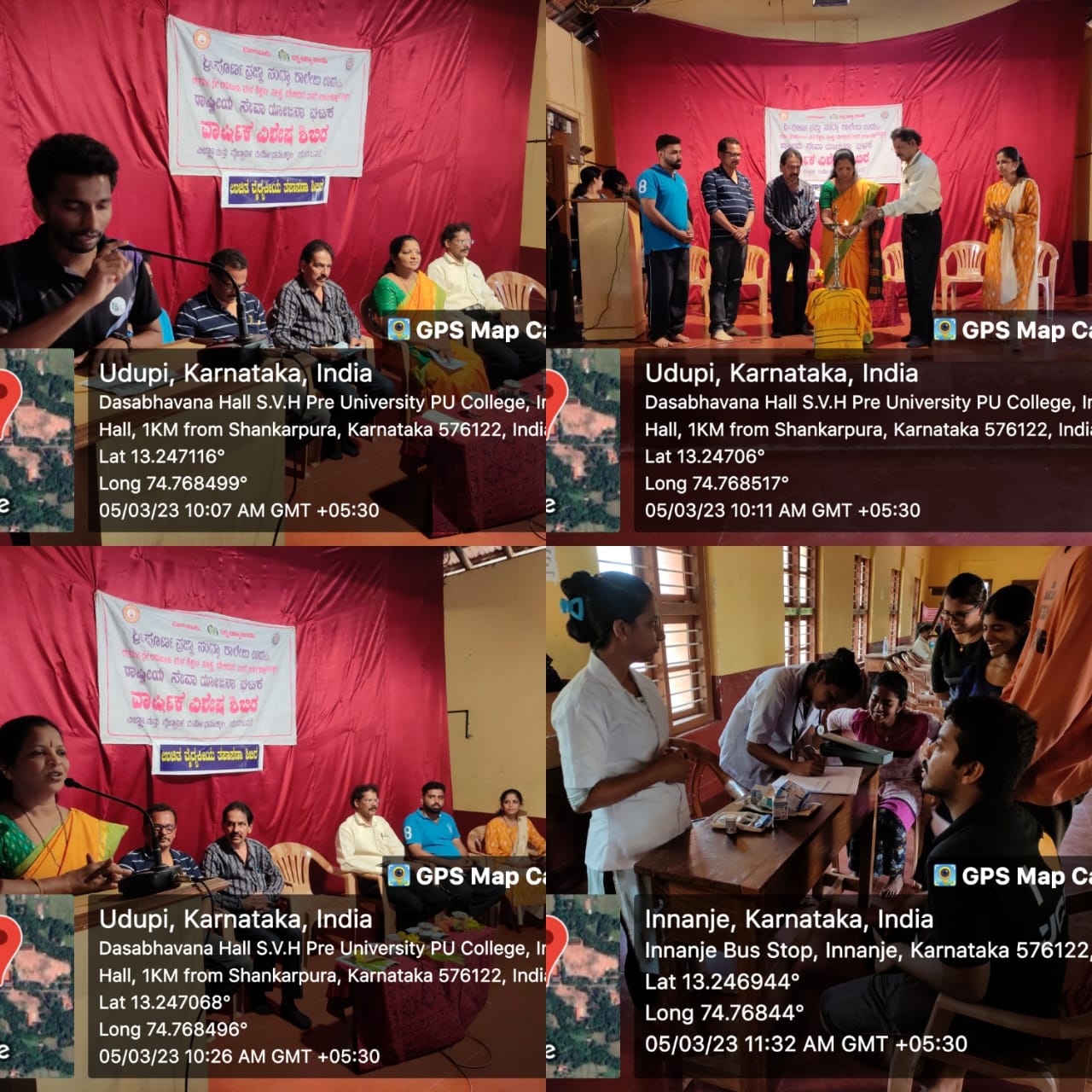 Presentation Title
‹#›
NSSnalli ‘Kalike Nalike’ on 05th March 2023
Chief guest : Mr. Shrinivas Vaidhya
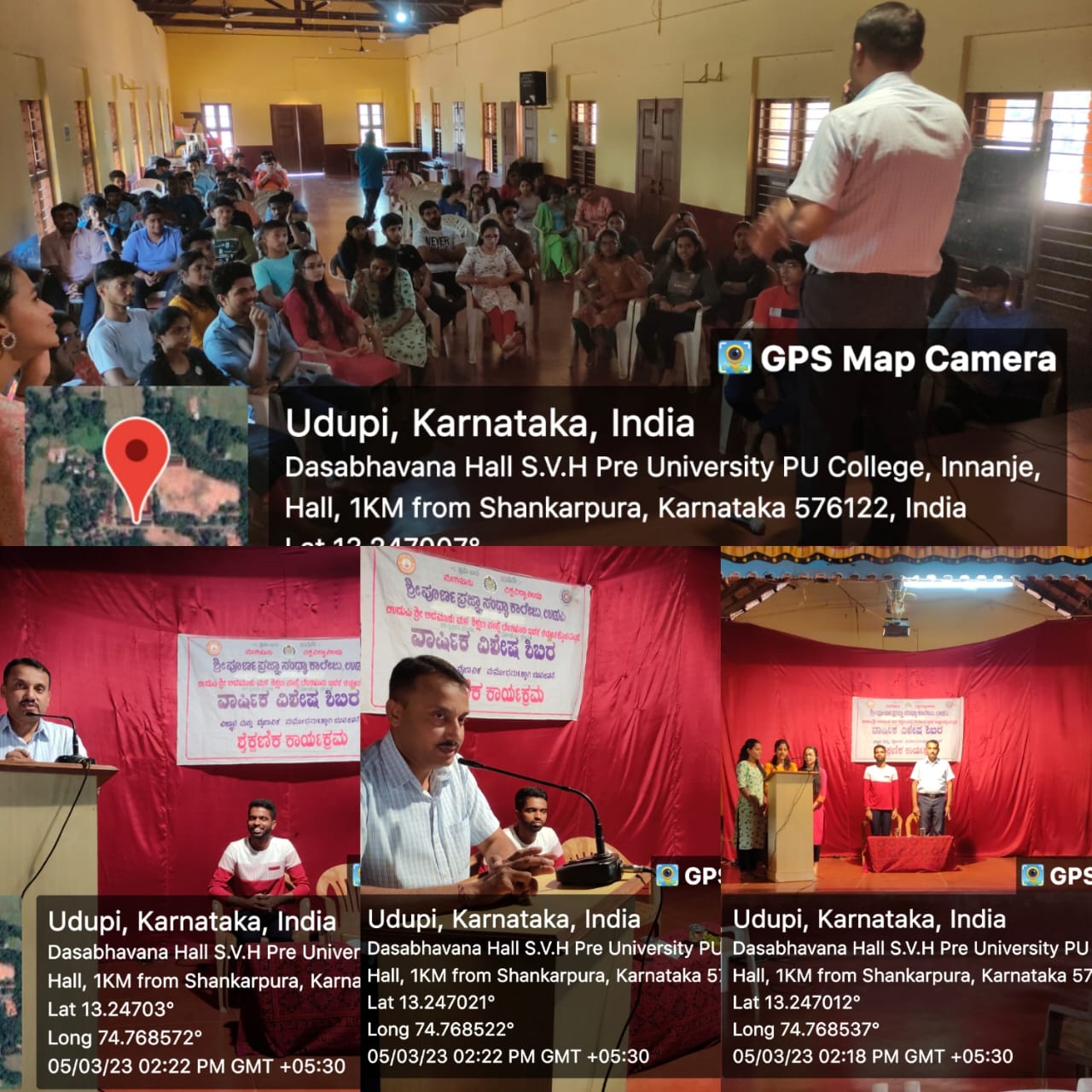 Presentation Title
‹#›
Special talk on importance of positive thinking in student life on 5th March 2023
Chief guest : Mr. K Mahesh Shenoy
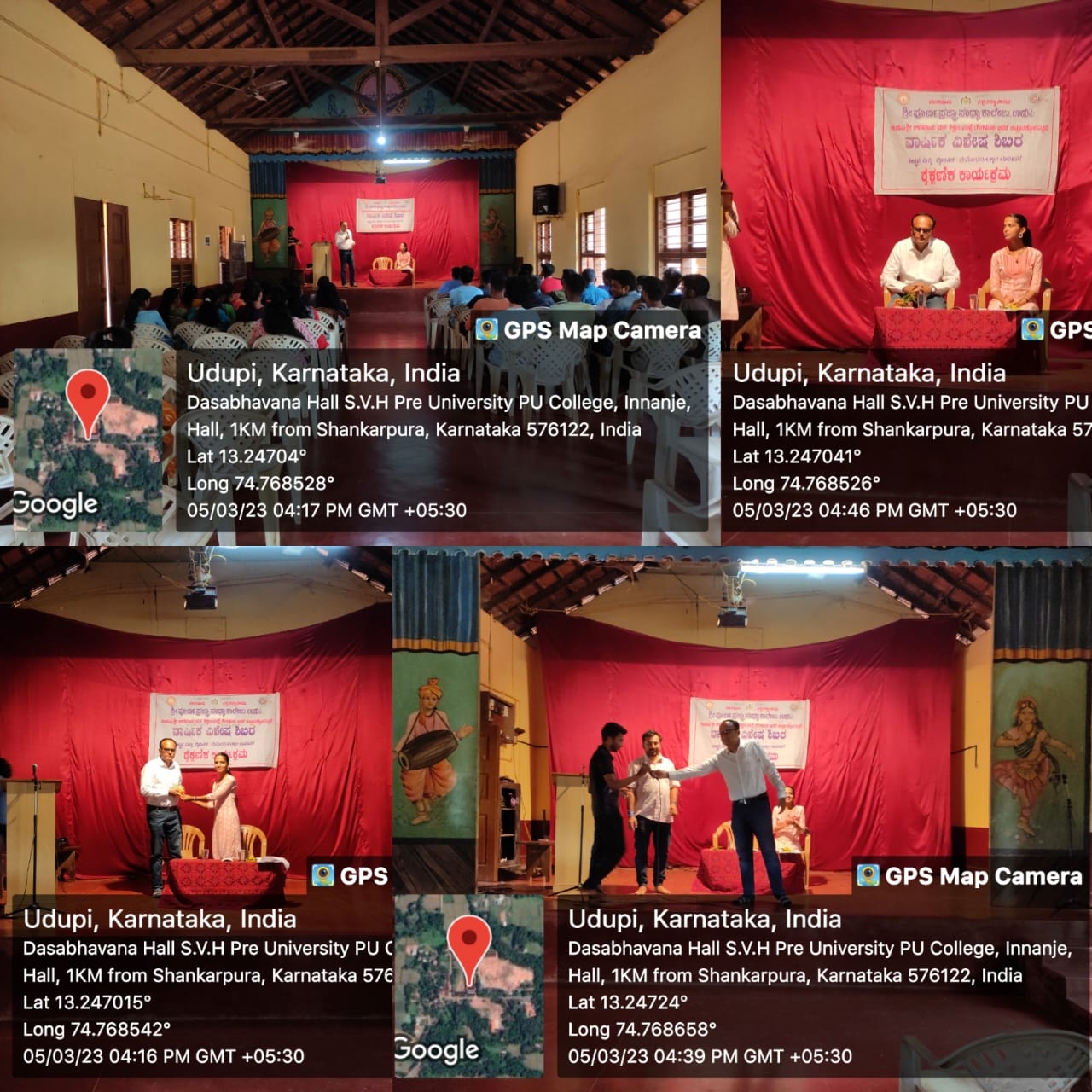 Presentation Title
‹#›
Hike to Renjalapaade on 05th March 2023
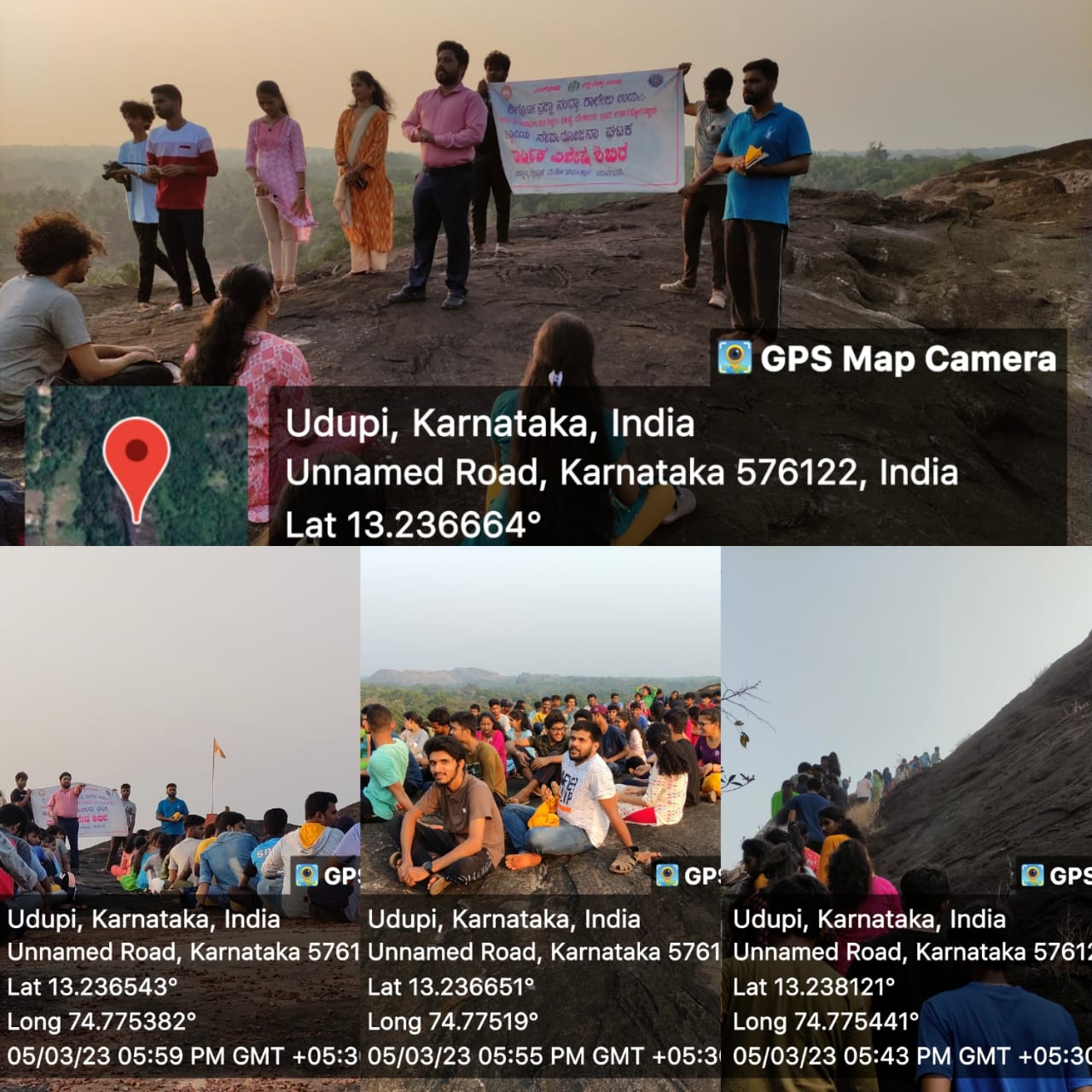 Presentation Title
‹#›
Cleaning programme at Sri Durgaparameshwari temple Bantakal, on 6th March, 2023
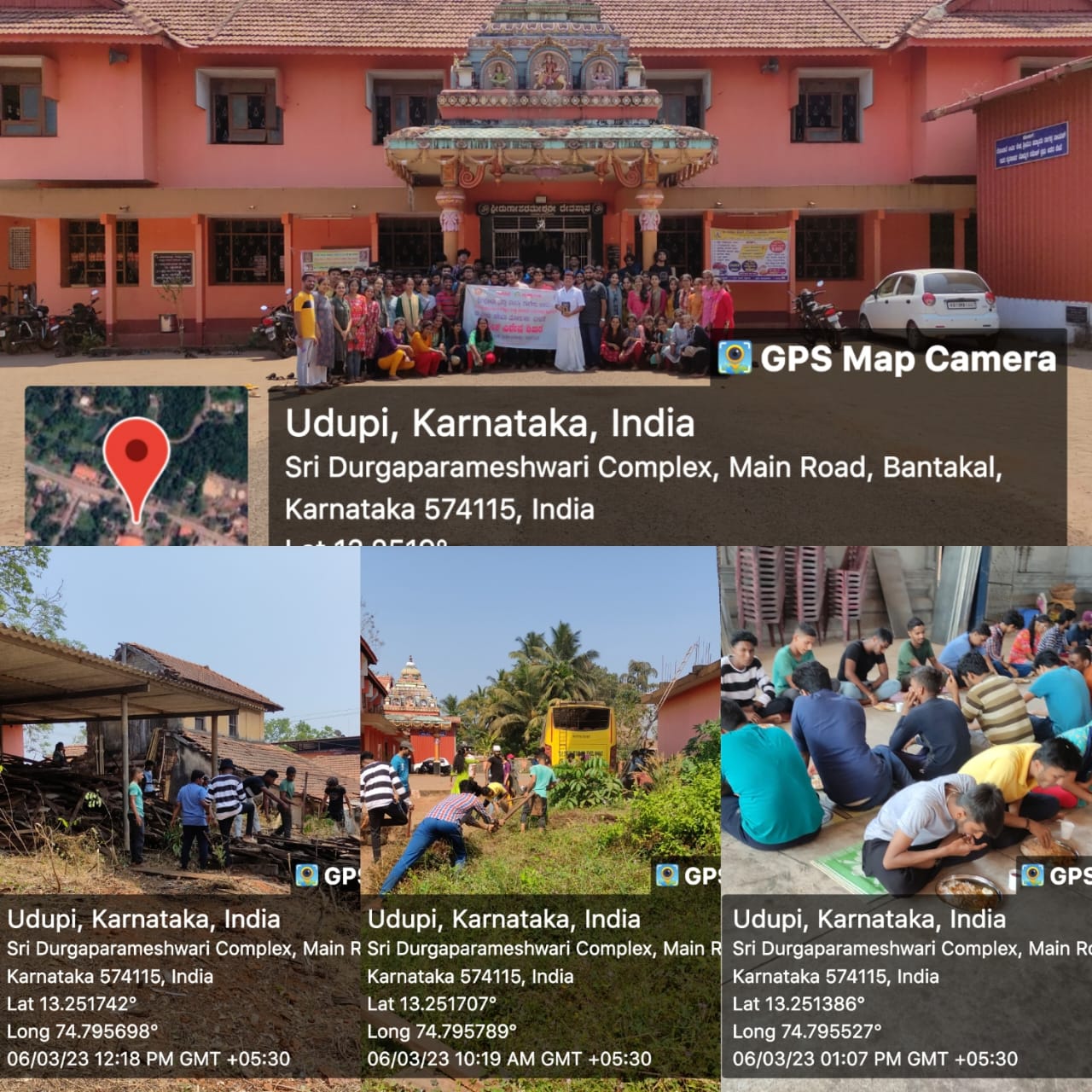 Visit to Manasa Rehabilitation center, Pamboor on 6th March 2023
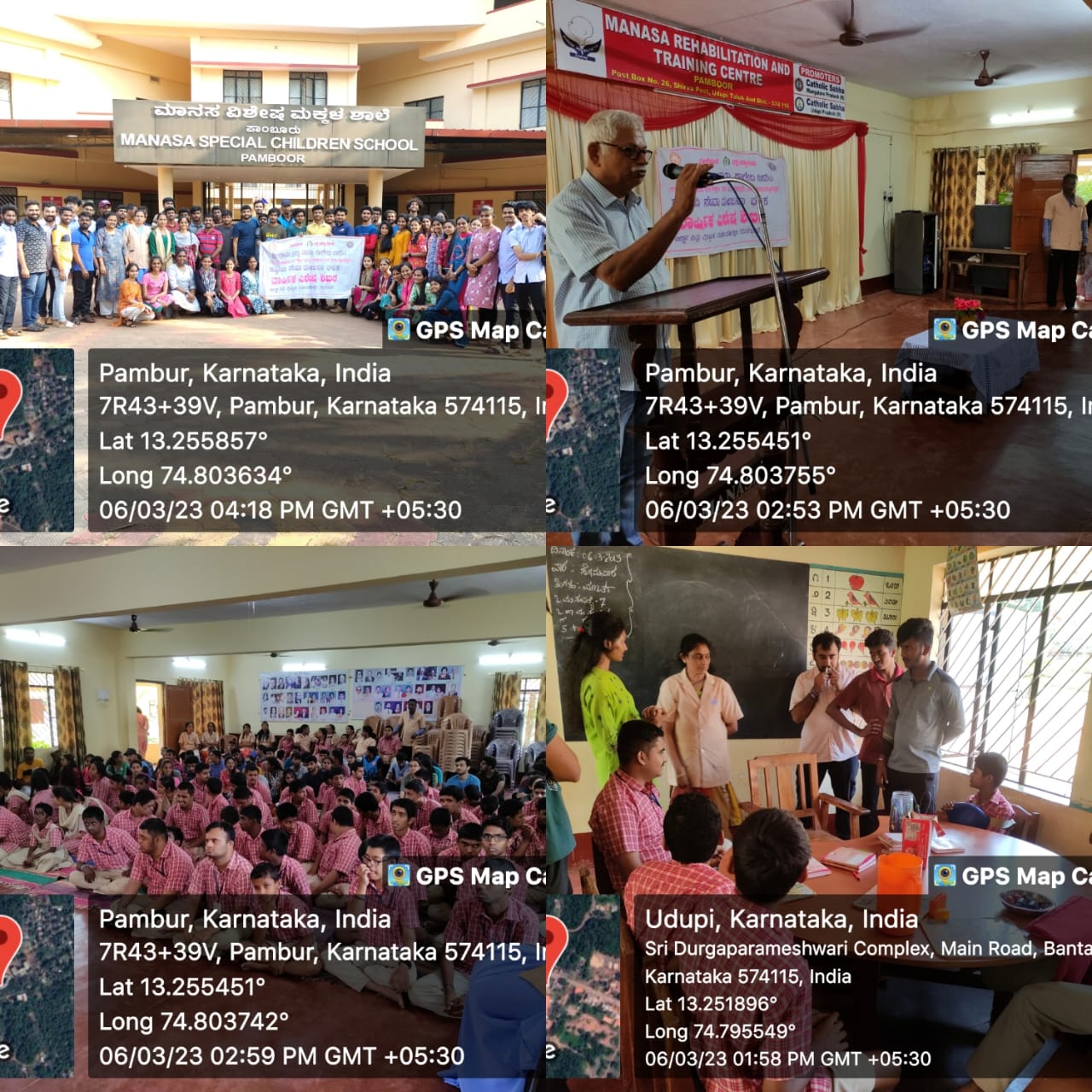 Presentation Title
‹#›
Street play by NSS volunteers on 6th  March 2023
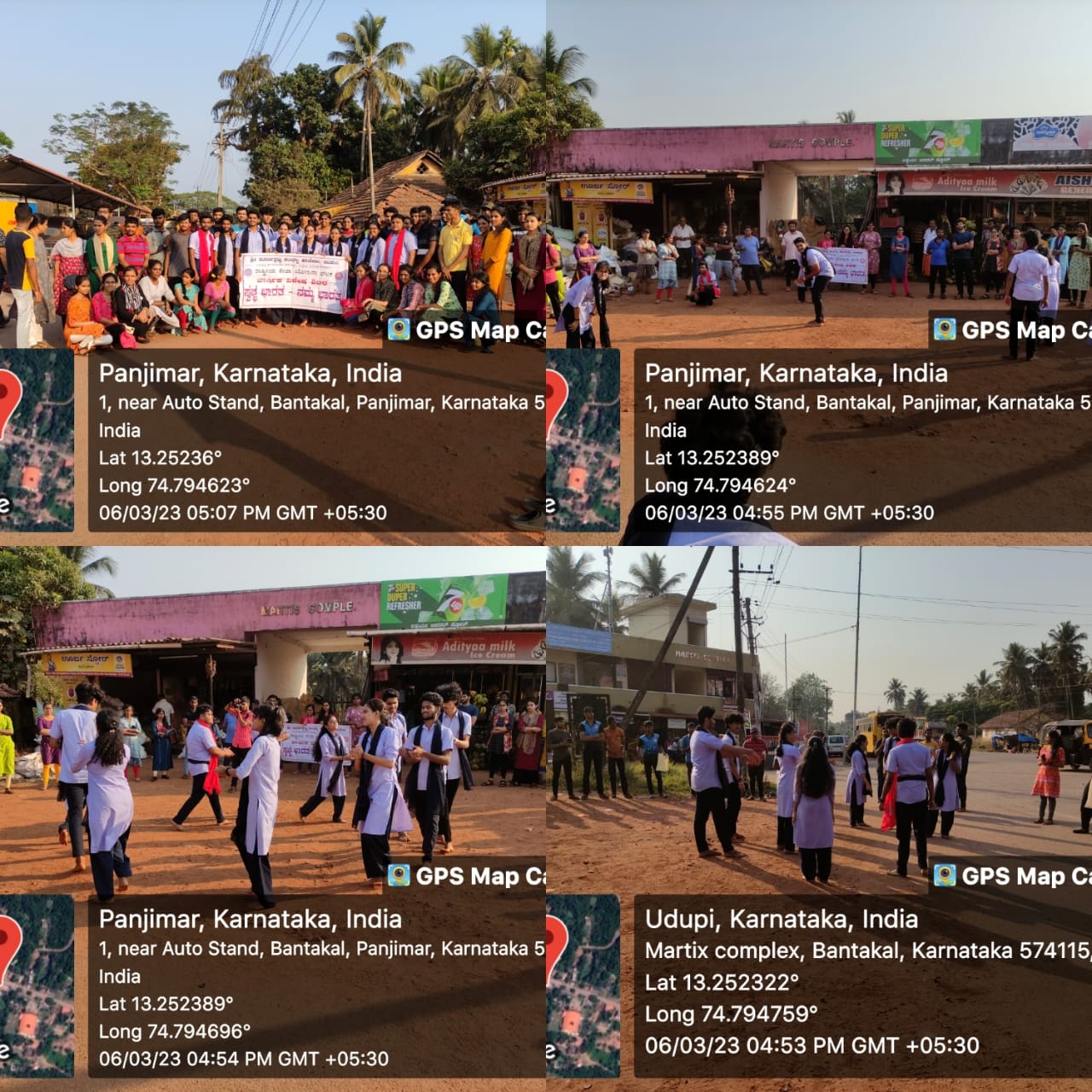 Presentation Title
‹#›
Cleaning programme at Sri Shambhushaileshwara temple Shambhukallu, on 7th March, 2023
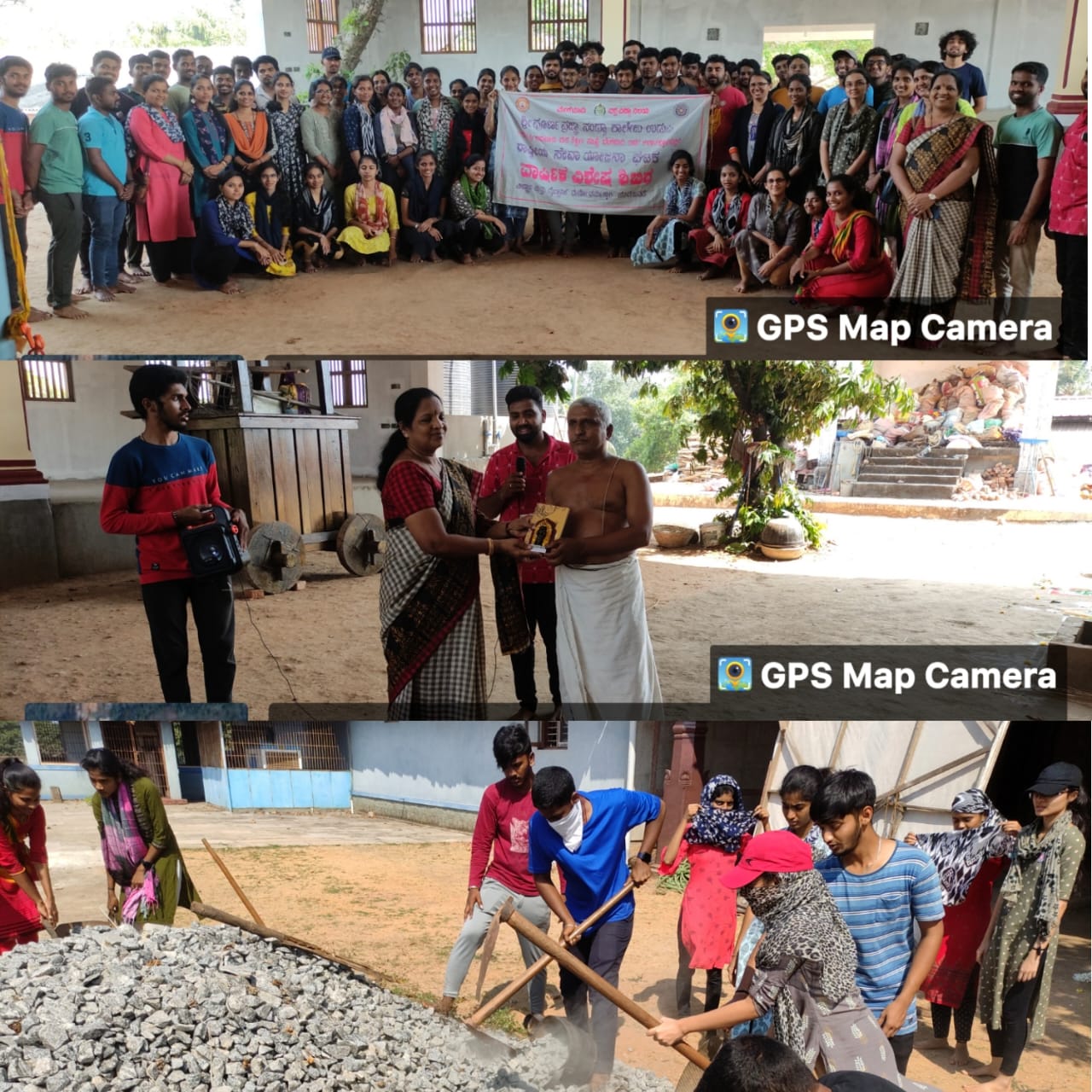 Special talk on Historical importance of  Udyavara on 7th March, 2023
Chief guest : H.H Sri Eeshapriya Theertha Swamiji, CA T.Prashanth Holla, Dr. B Jagadish Shetty
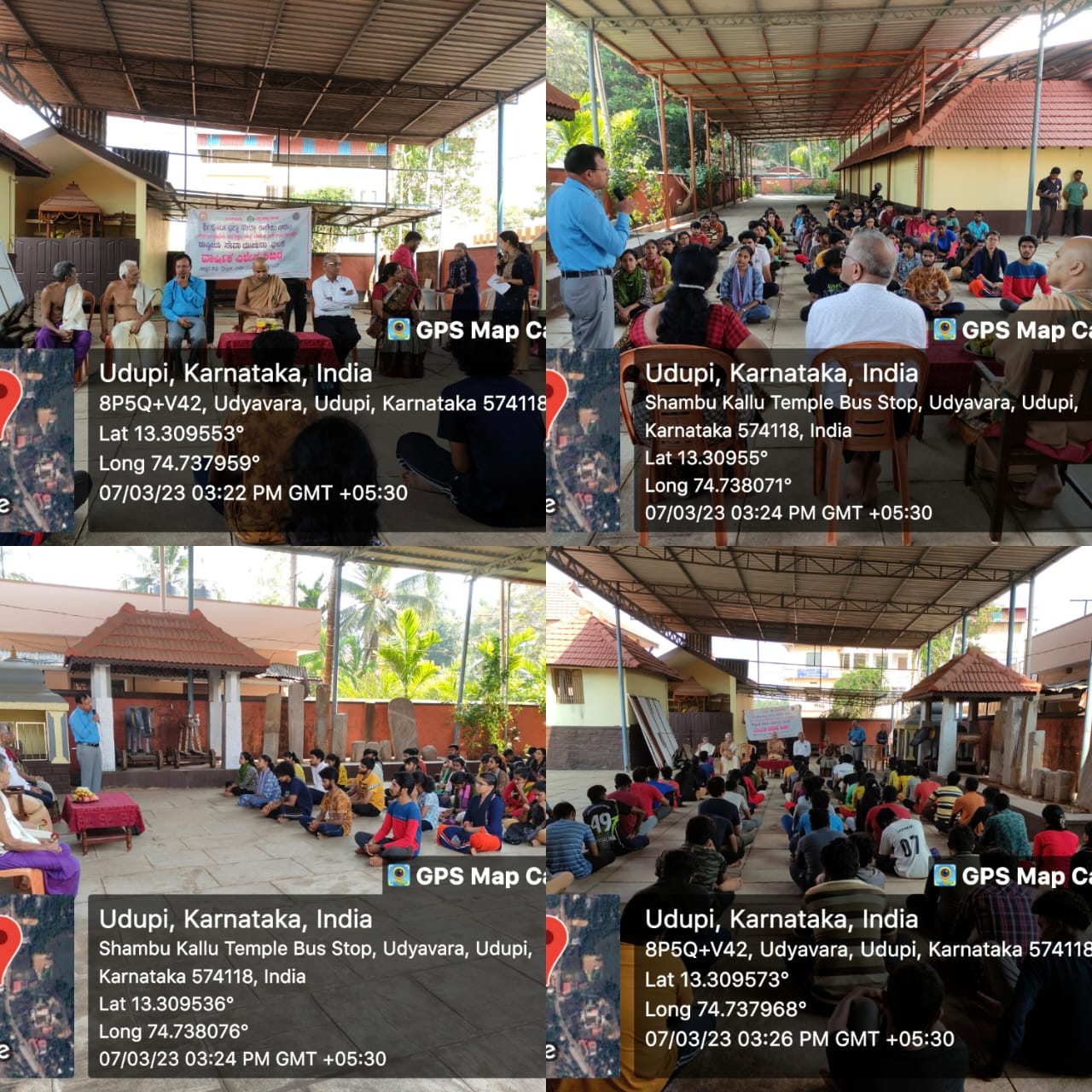 Celebration of Ambedkar Jayanti on 14th  April, 2023
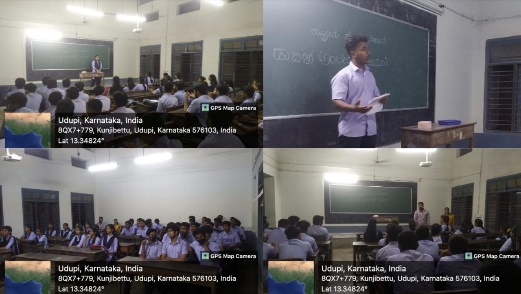 World Environment day celebration on 
05th June 2023
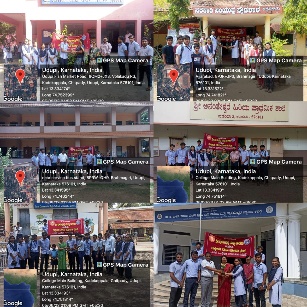 World Blood donors’ day celebration on 
14th June 2023
Chief Guest : Vishak G Shetty
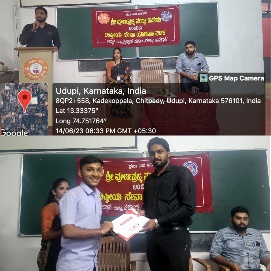 Survey of Youth Not In Formal Education or Regular Employment conducted on 13th July 2023
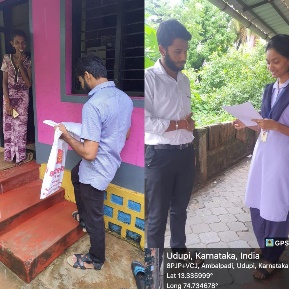 Har Ghar Tiranga campaign on 15th August 2023
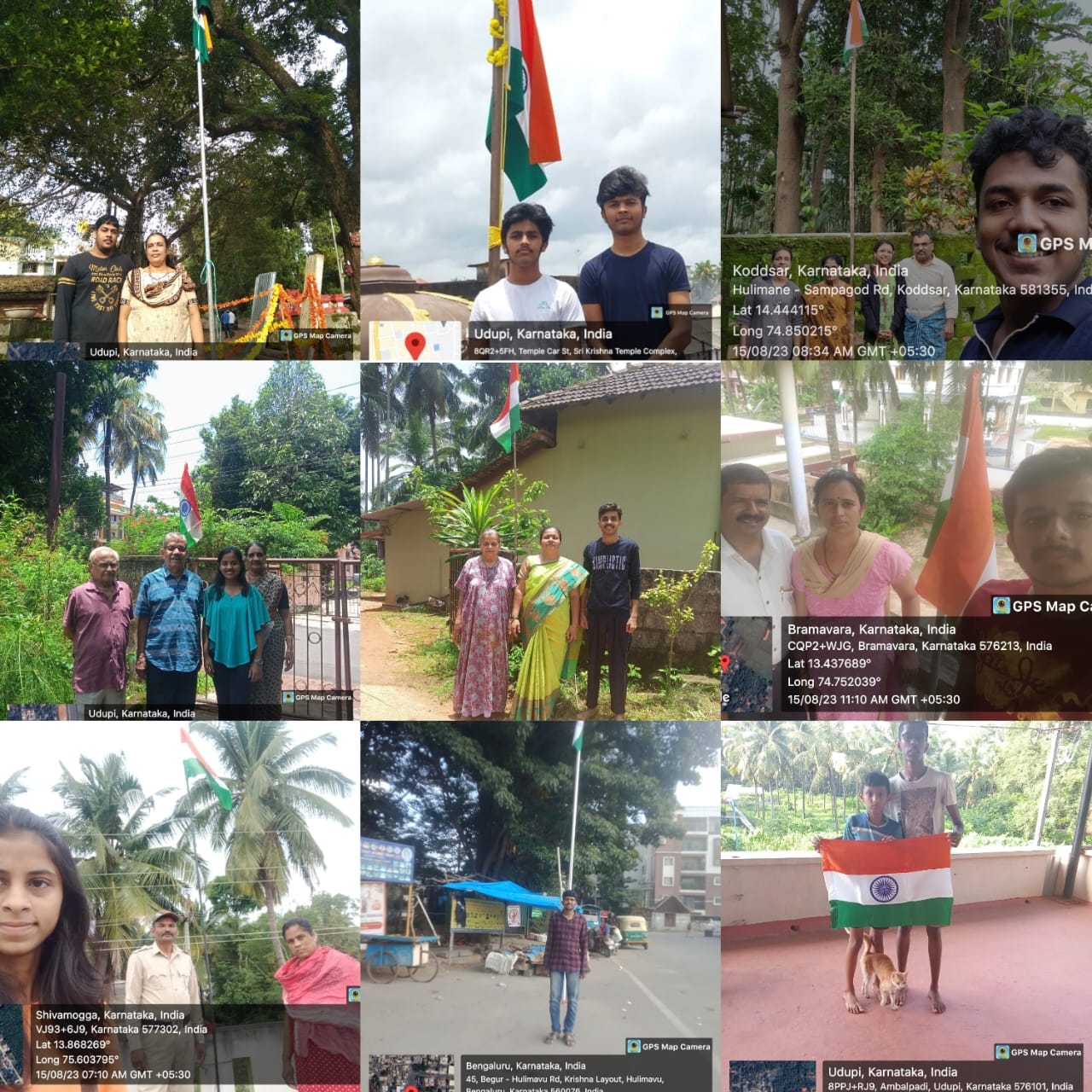 Presentation Title
‹#›
‘Vasudha Vandana’ campaign on 17th August 2023
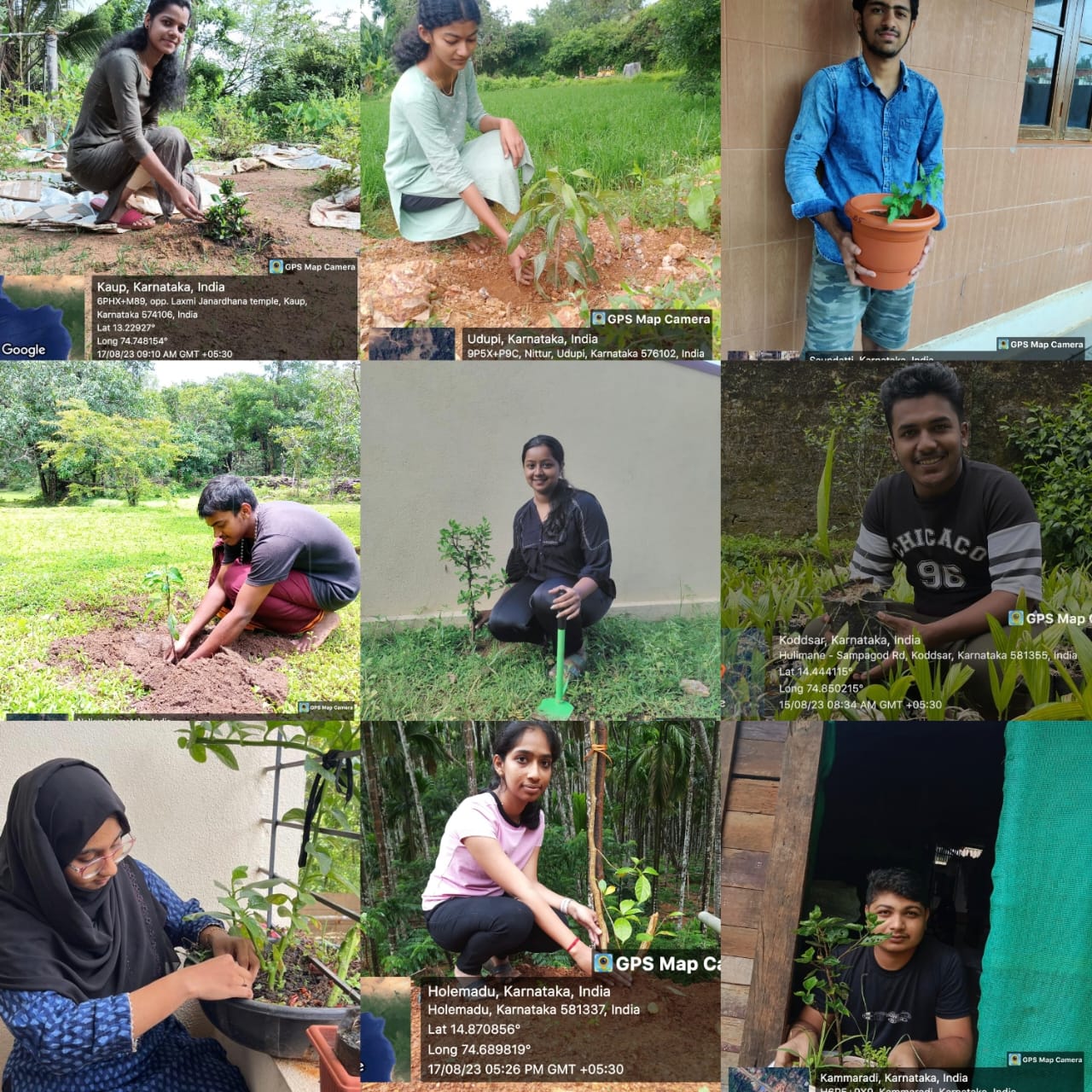 Presentation Title
‹#›
‘Yuvajanotsava’ 2023-24 on 27th August 2023
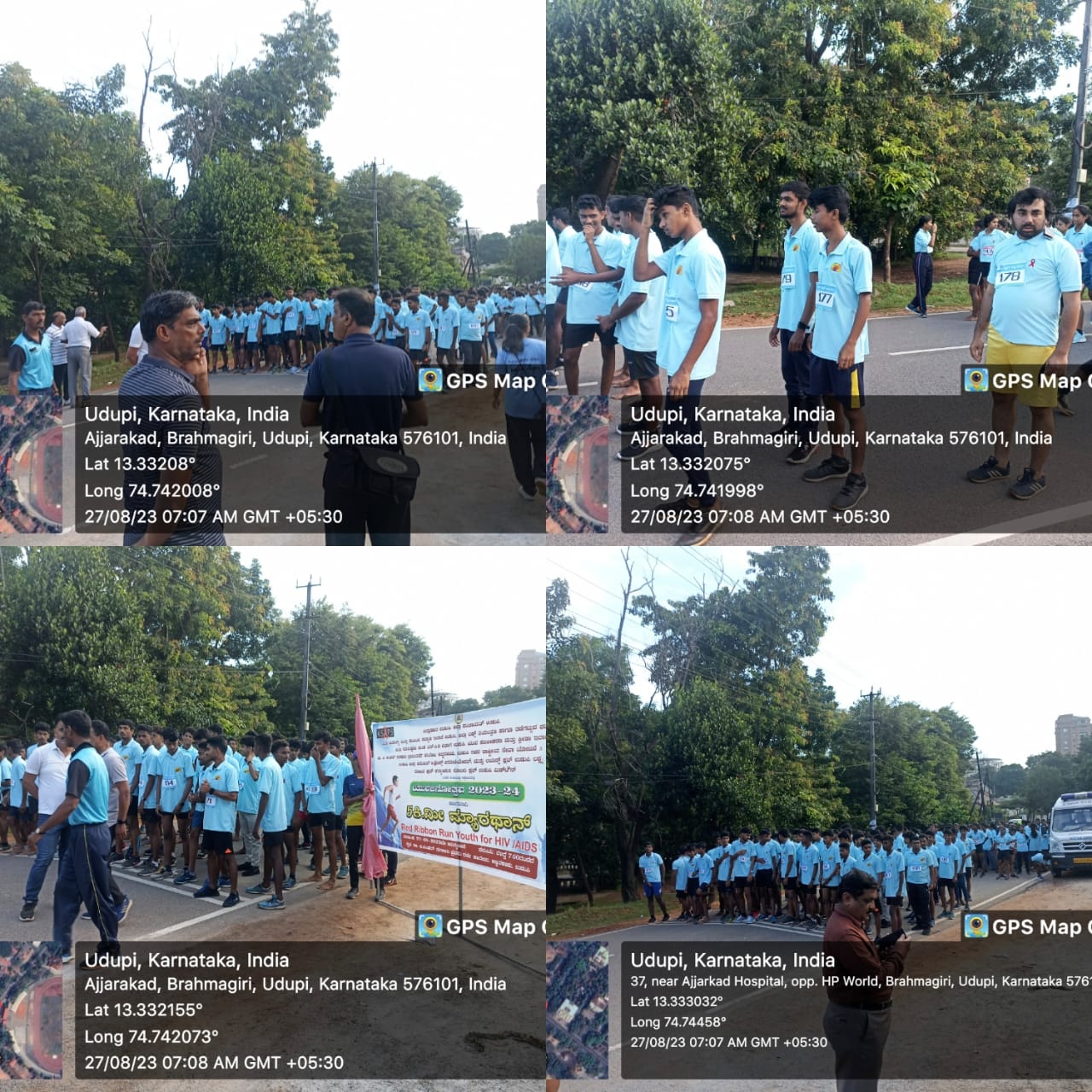 Presentation Title
‹#›
‘Miracle Forest challenge’ webinar on 27th August 2023
Chief guest : H.H Sri Vishwaprsanna Theertha Swamiji, Dr. Ravindranath Shanbhag, Mr. K Mahesh Shenoy
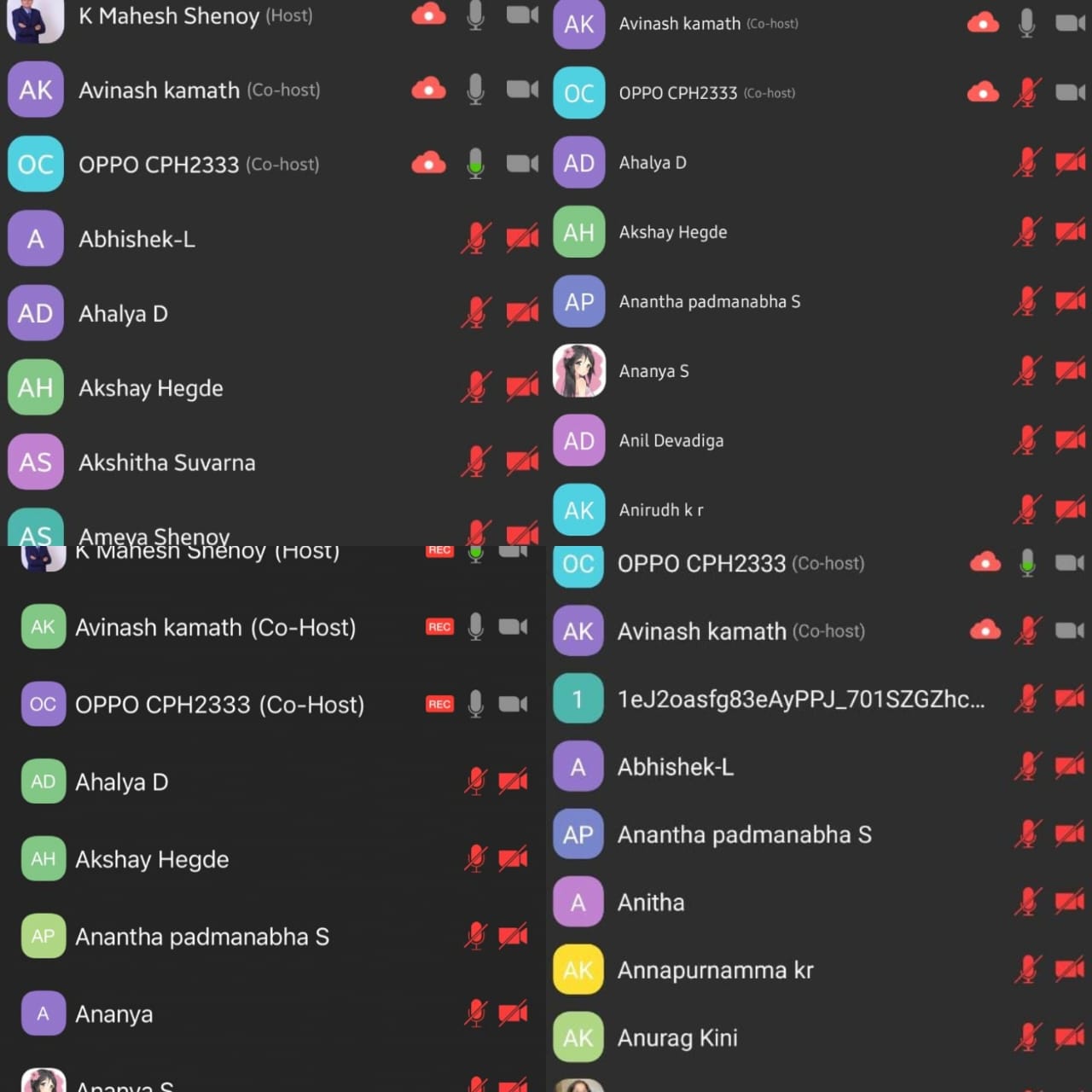 Presentation Title
‹#›
THANK YOU
Presentation Title
‹#›